CC7220-1La Web de DatosPrimavera 2020Lecture  11: RDB2RDF
Aidan Hogan
aidhog@gmail.com
Previously …
* More or less
Semantic Web: Data, Logic, Query, Links
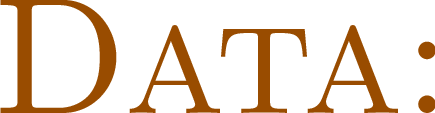 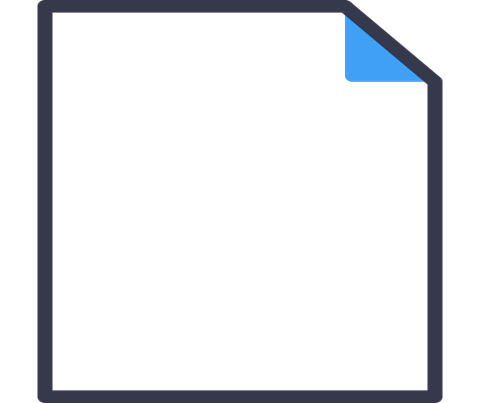 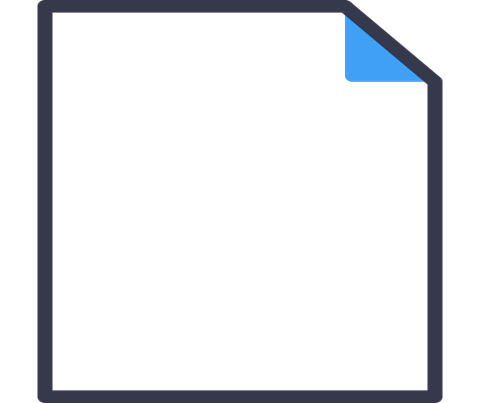 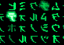 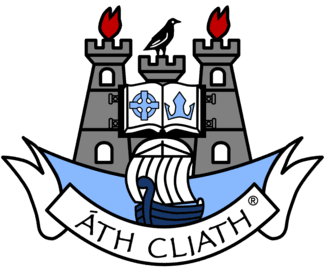 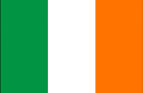 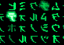 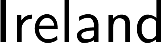 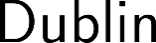 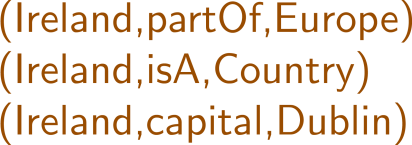 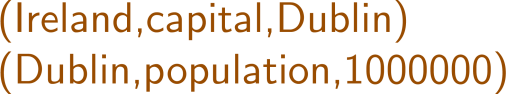 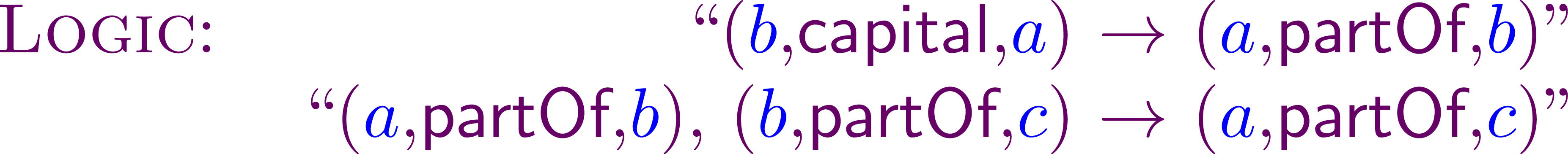 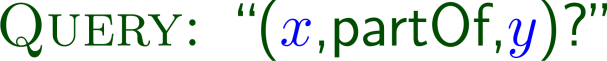 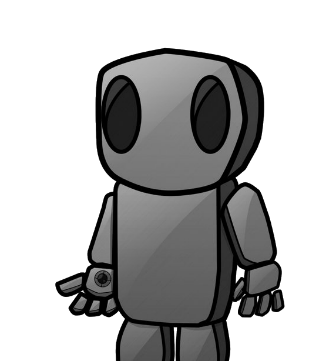 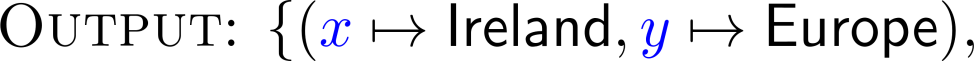 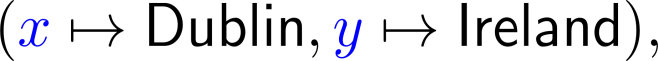 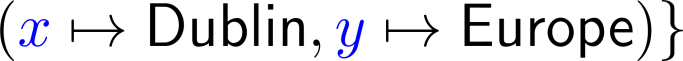 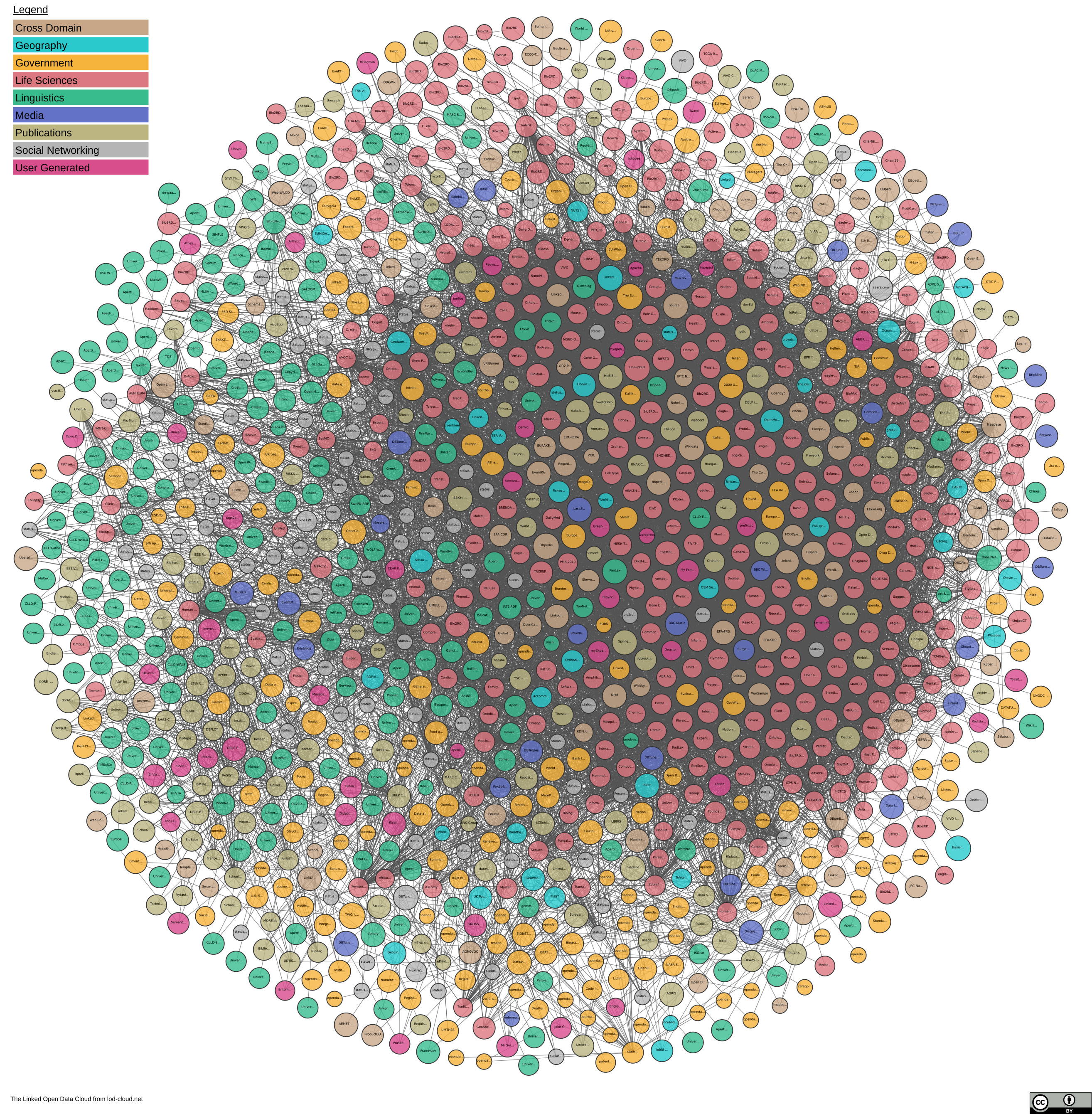 RDF: Proposed model for a Web of Data
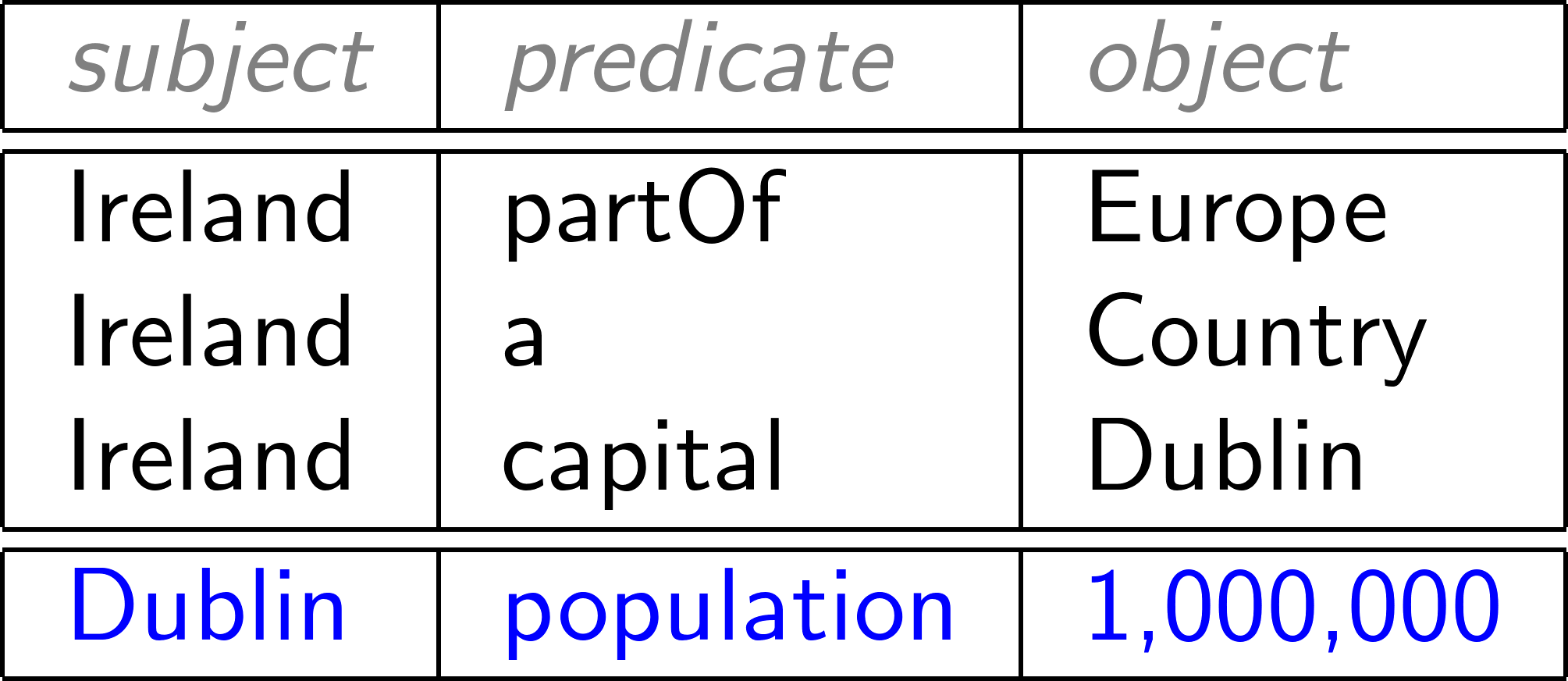 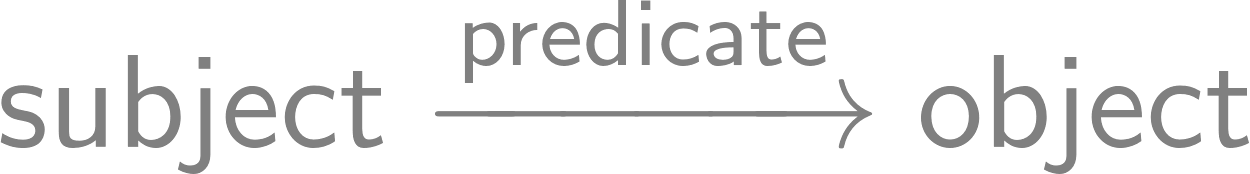 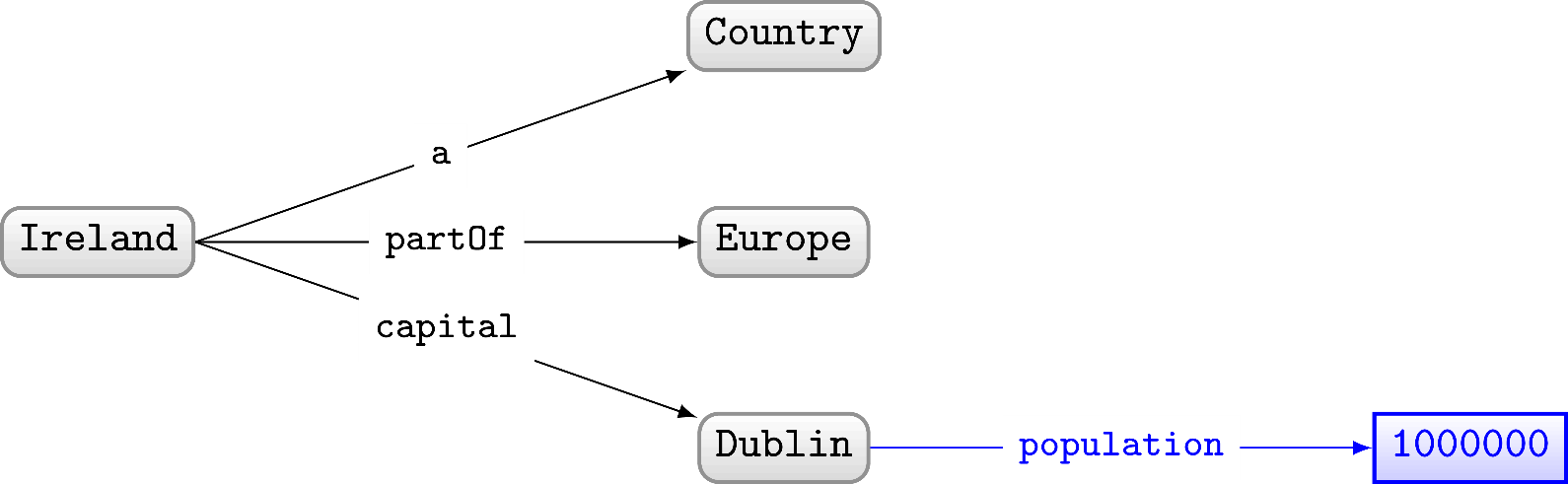 RDF: Proposed model for a Web of Data
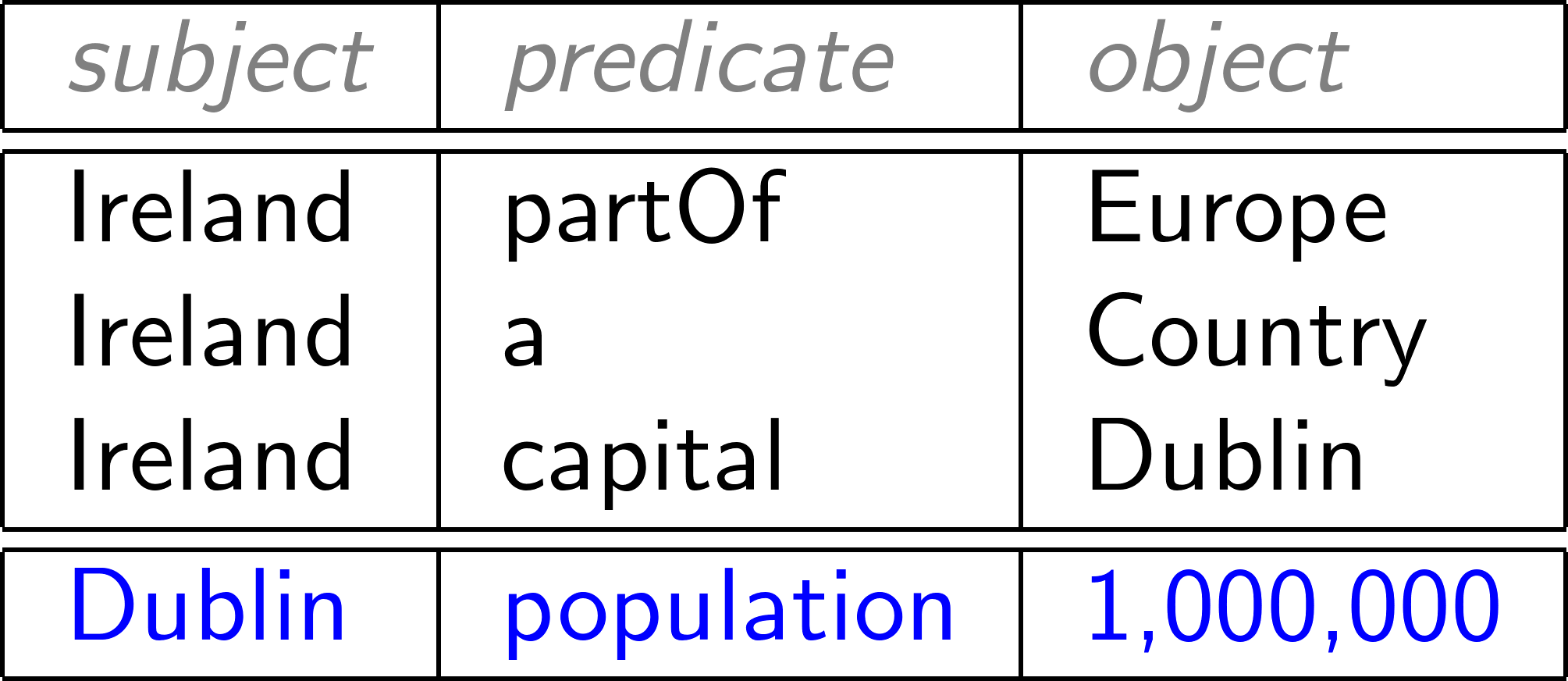 But where should this RDF come from?
Most legacy data on the Web not in RDF!
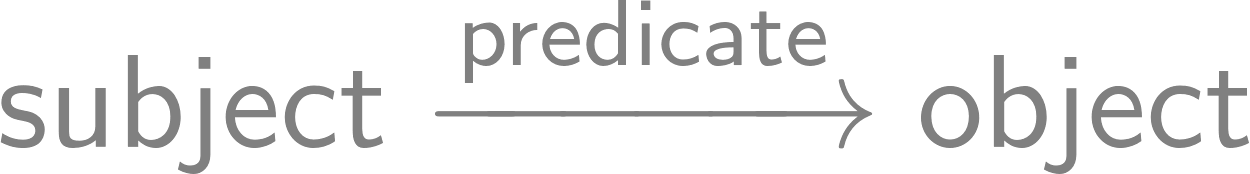 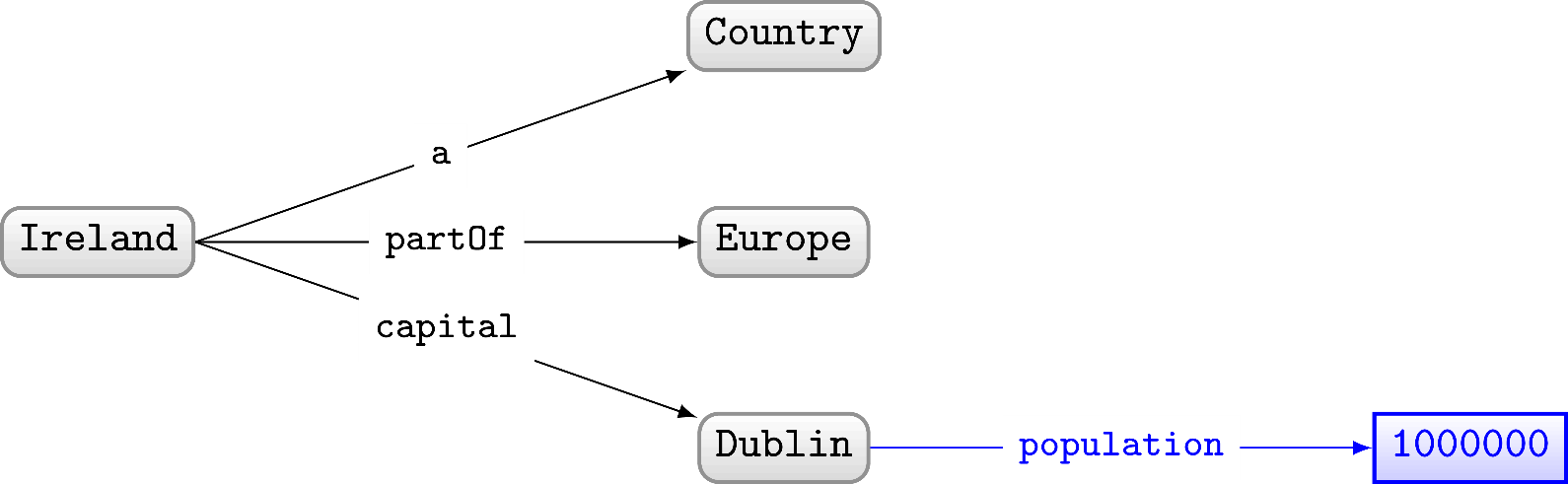 So what legacy formats are common on the Web?
LAMP: Linux, Apache, MySQL, PHP
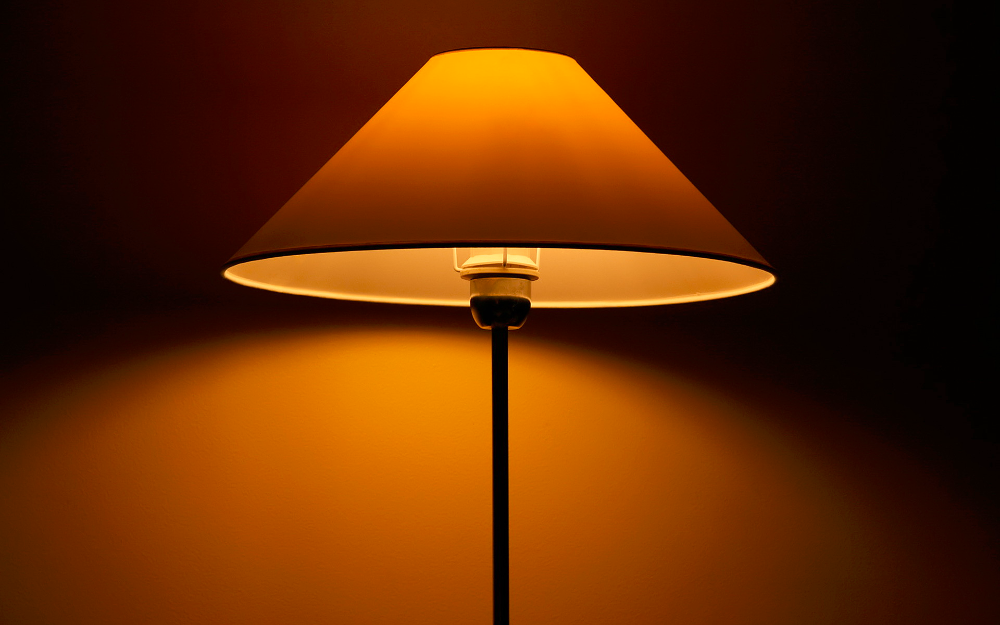 3-Tier Web Applications
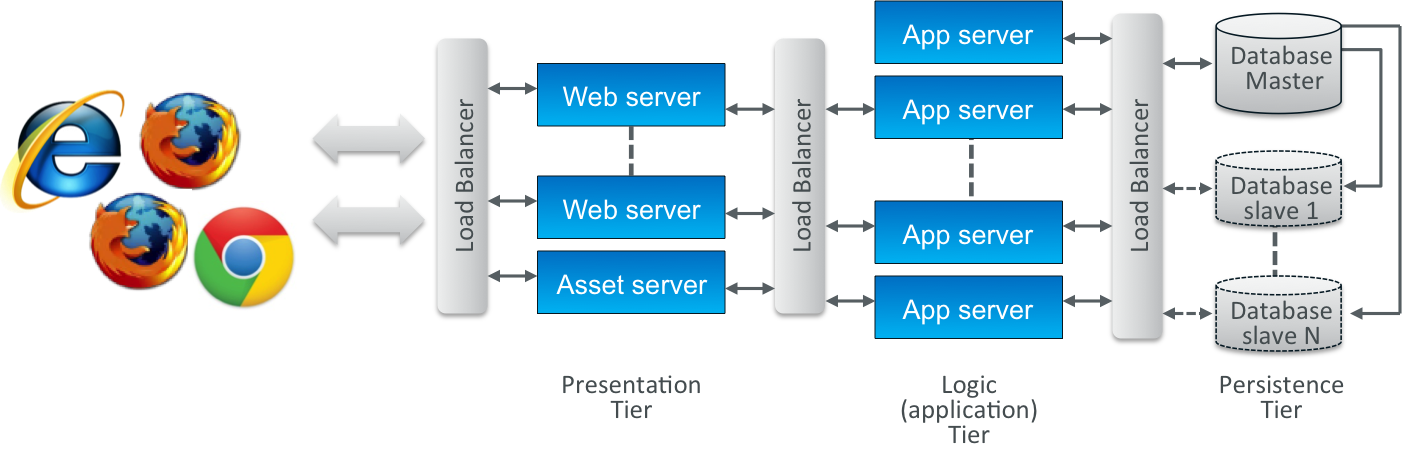 Deep Web
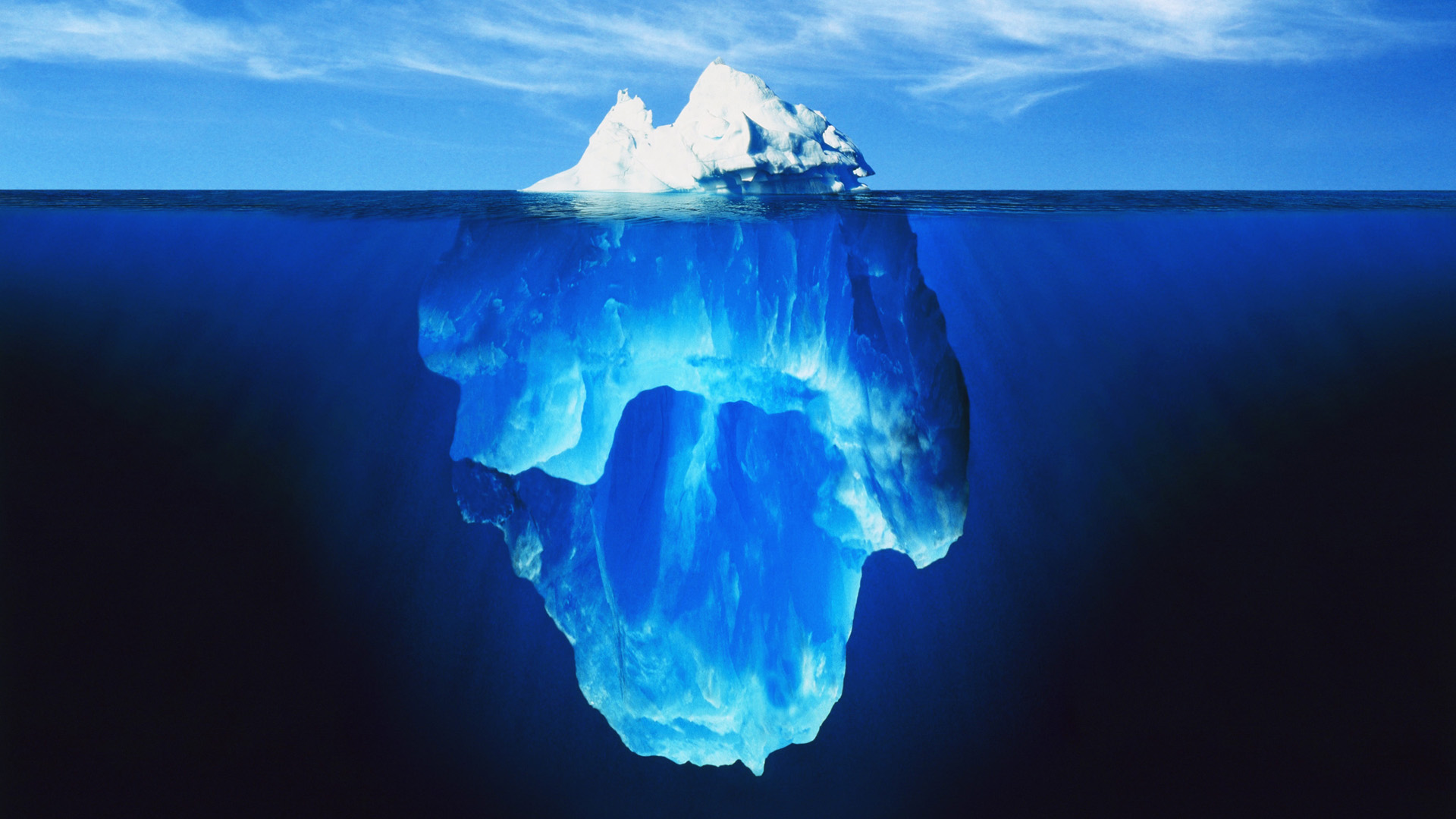 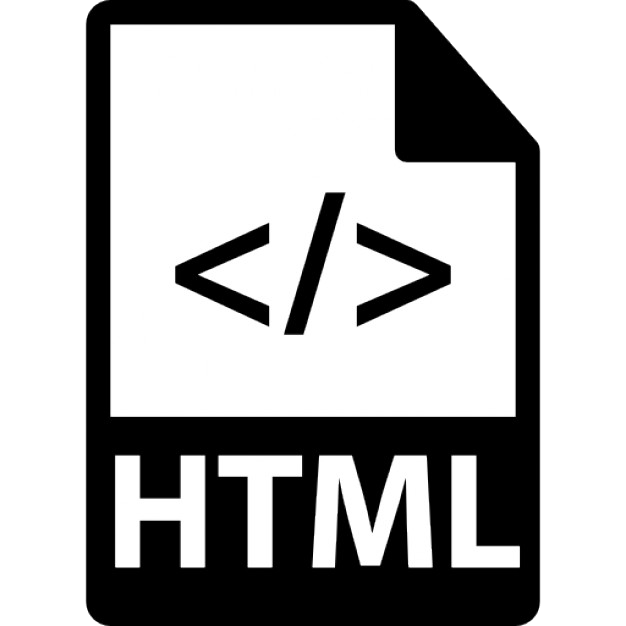 Surface Web
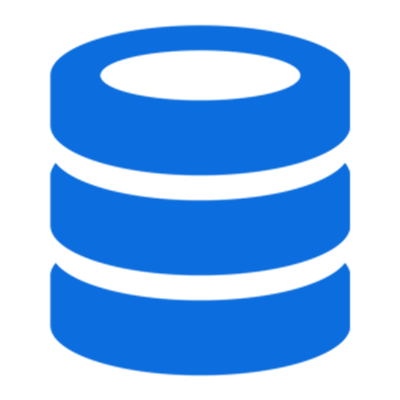 Deep Web
Lots of data in relational databases …
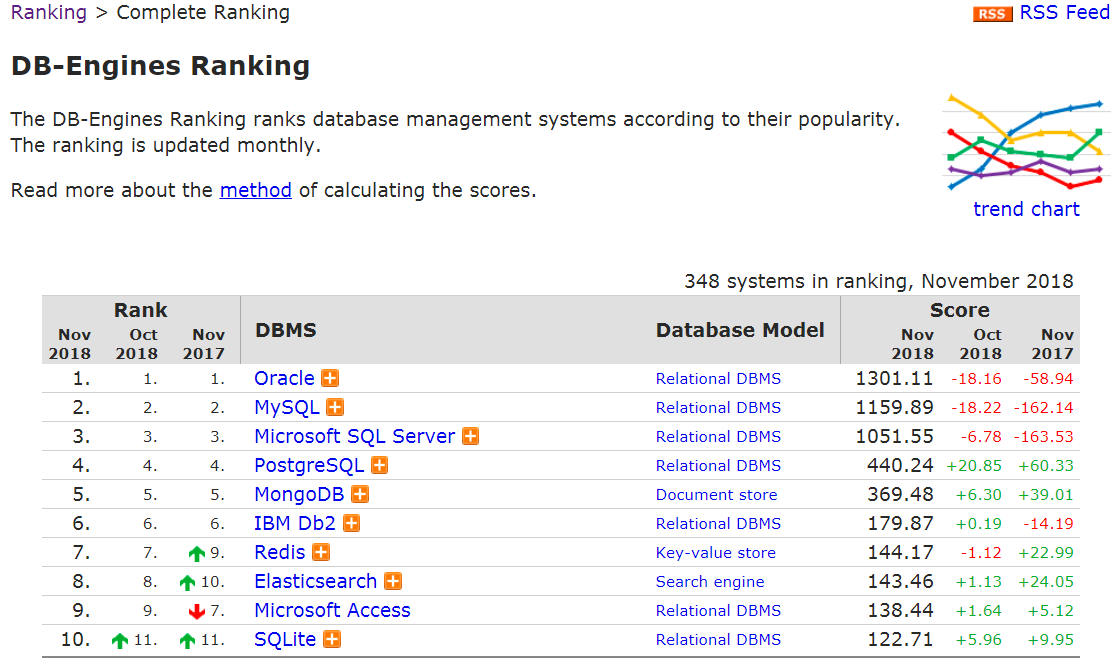 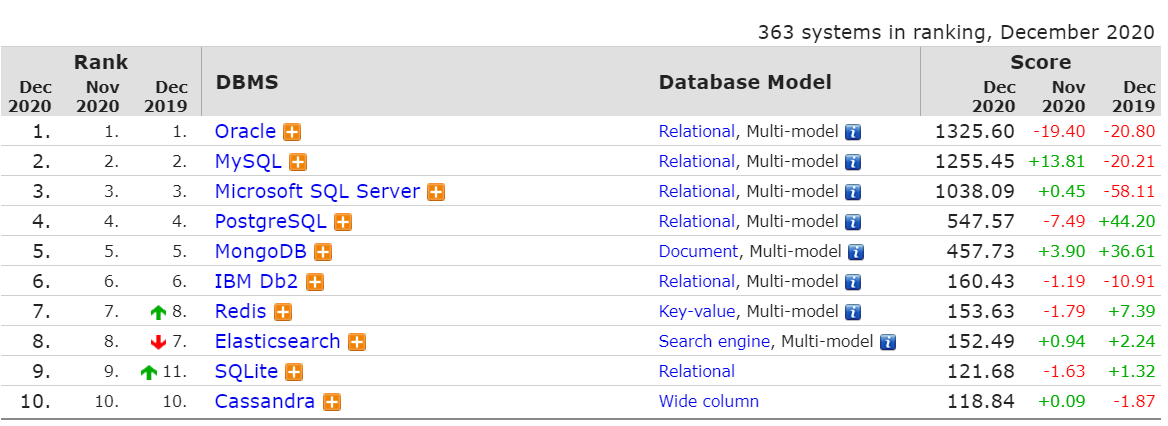 http://db-engines.com/en/ranking
Lots of data in relational databases …
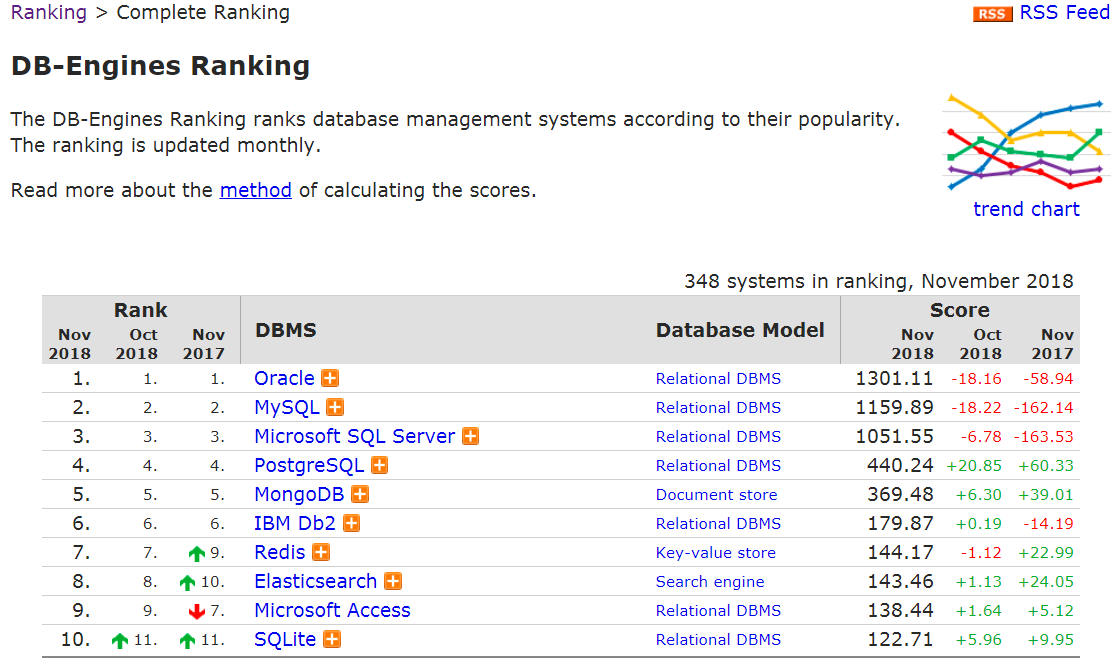 Out of top 10 databases, 6 are relational databases.
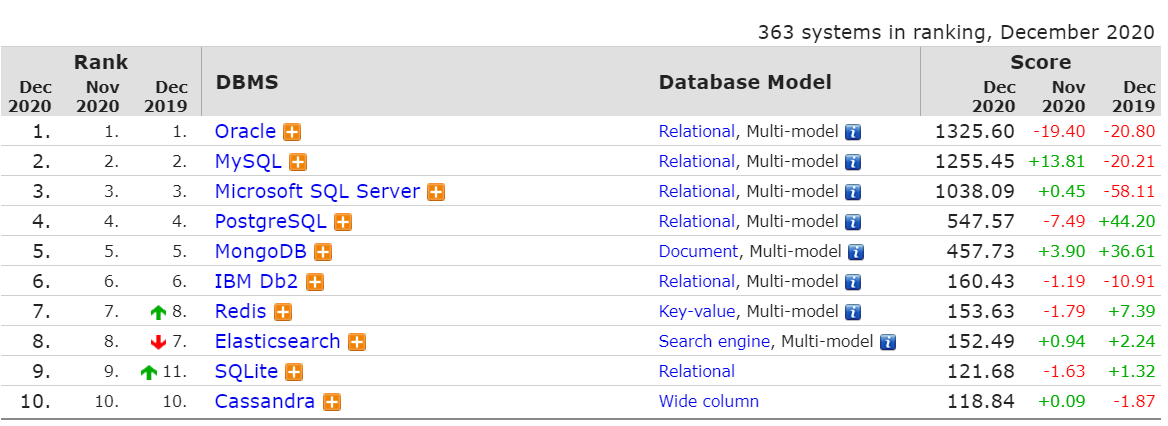 Out of 363 databases, any idea in what position the first SPARQL engine would be?
http://db-engines.com/en/ranking
Top SPARQL engine is …
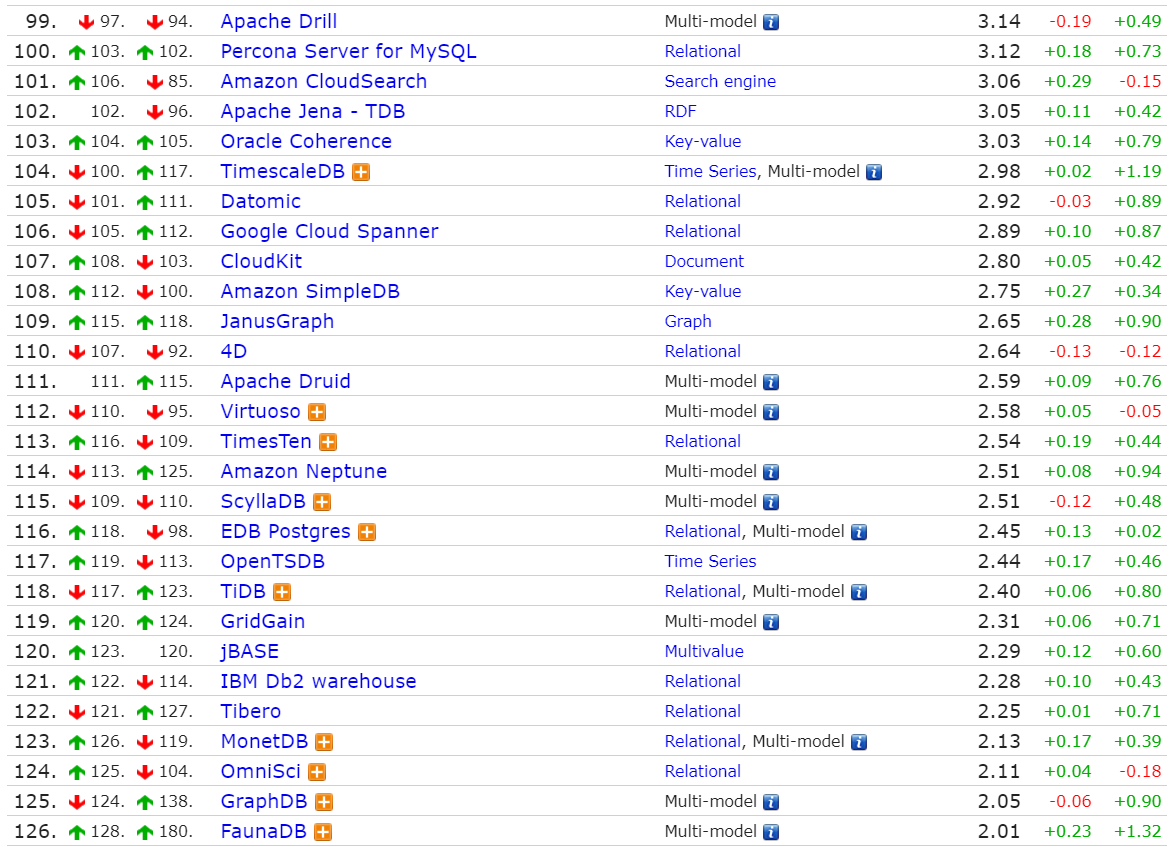 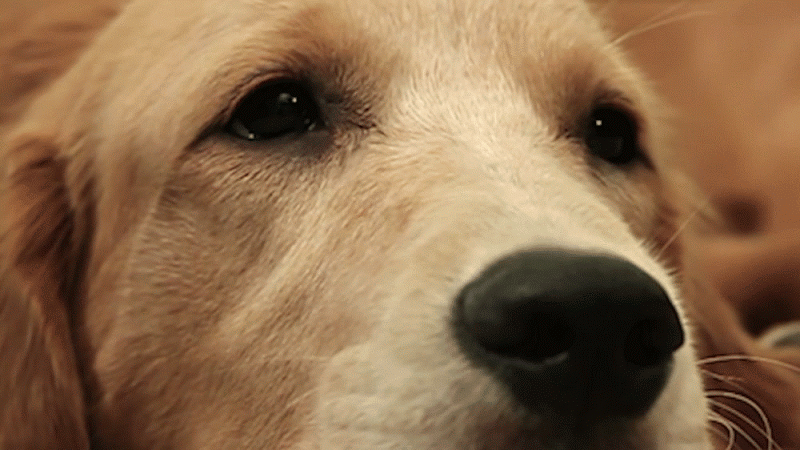 RDB2RDF:Relational DataBases to RDF
Some relational tables about planets …
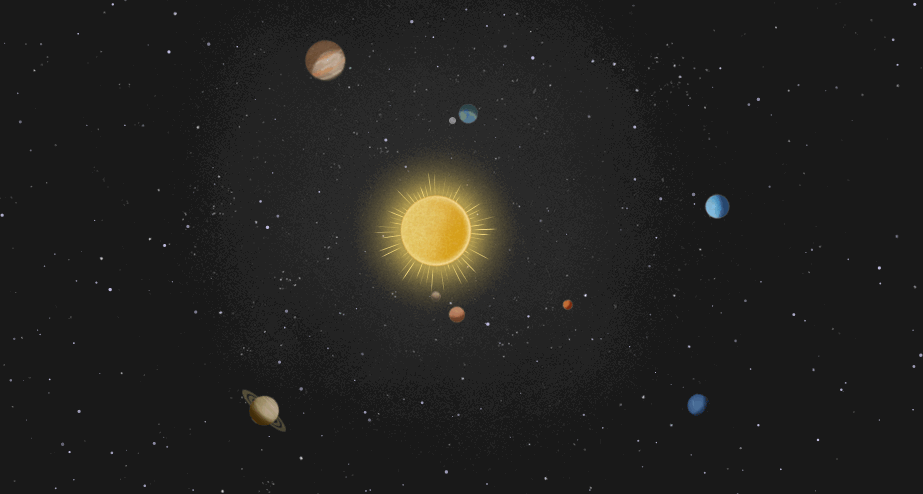 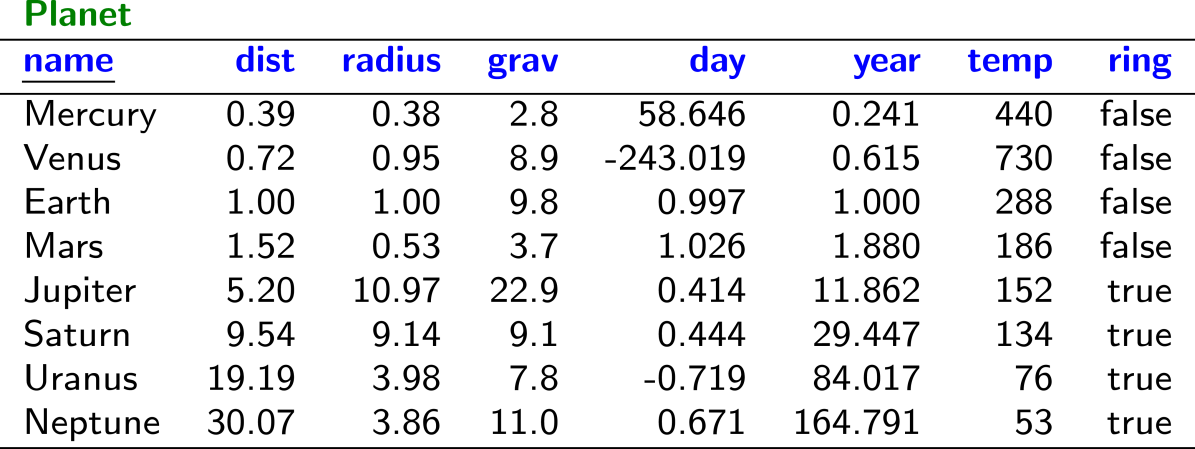 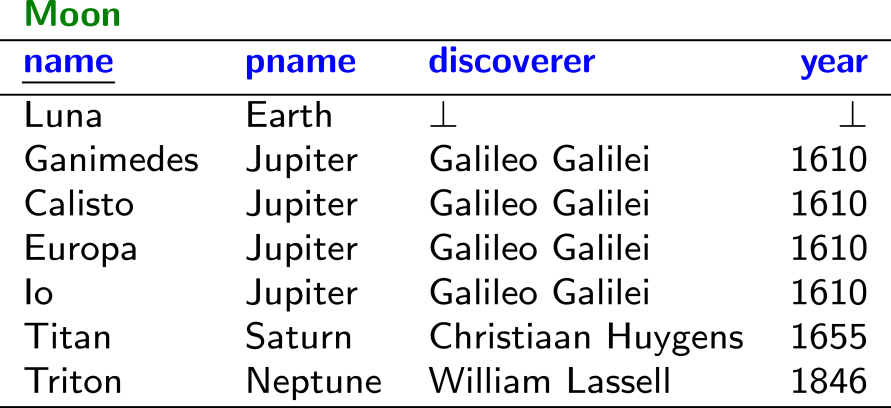 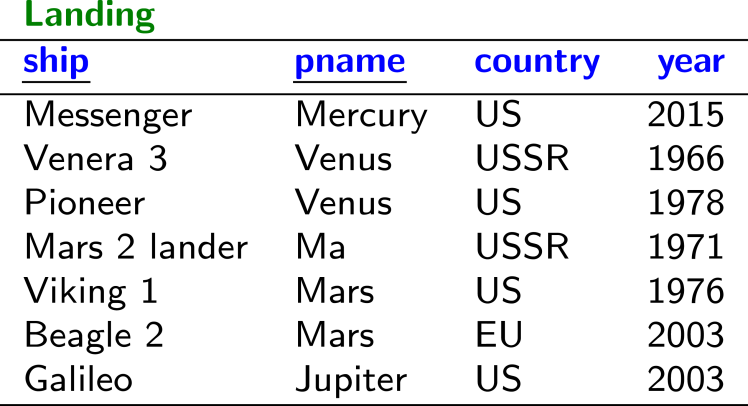 Meanwhile on Pluto …
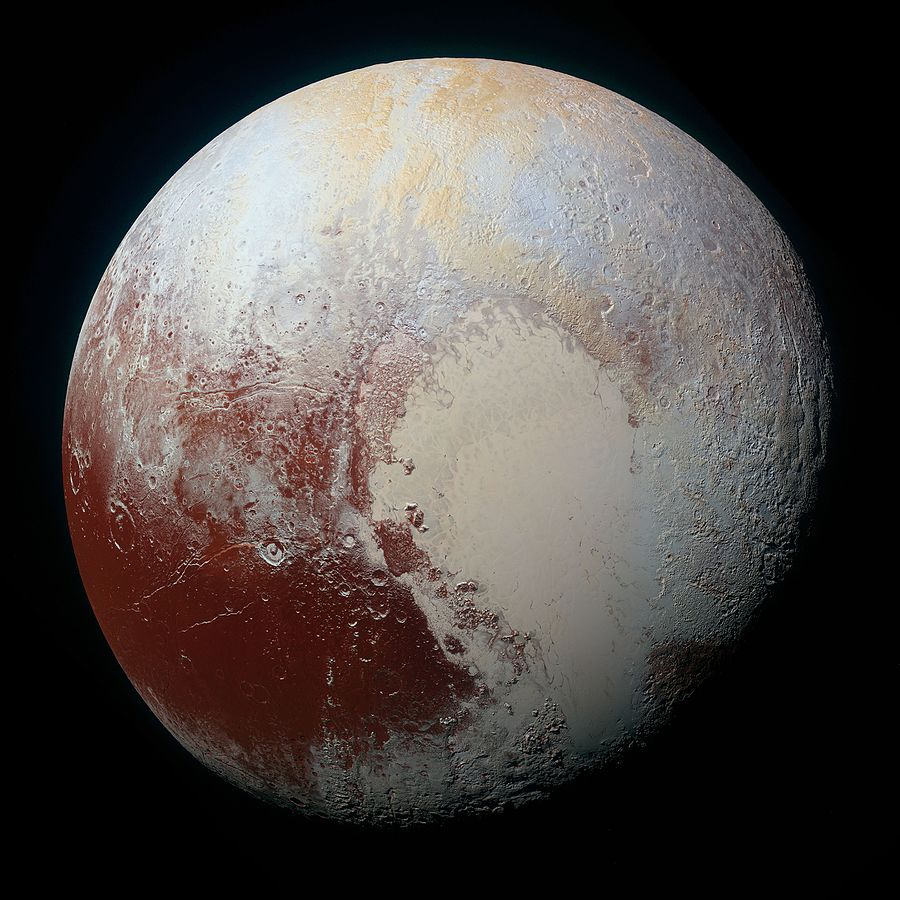 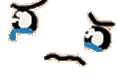 RDB2RDF?
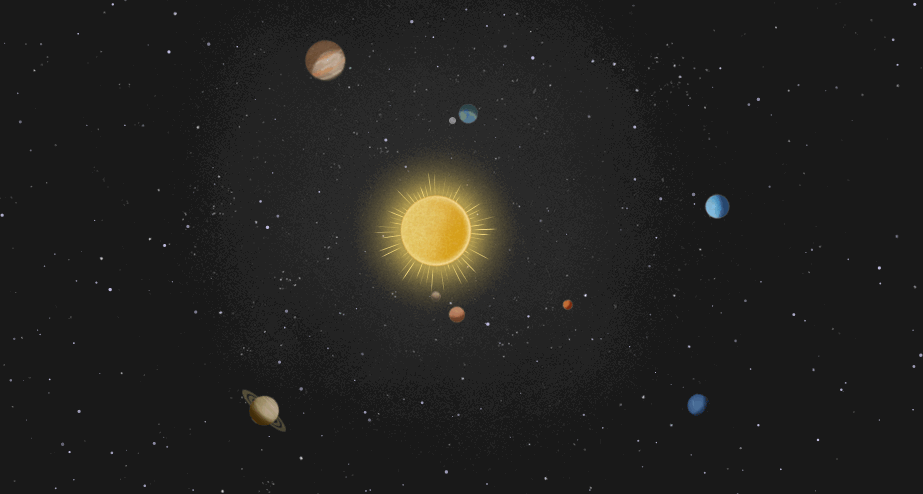 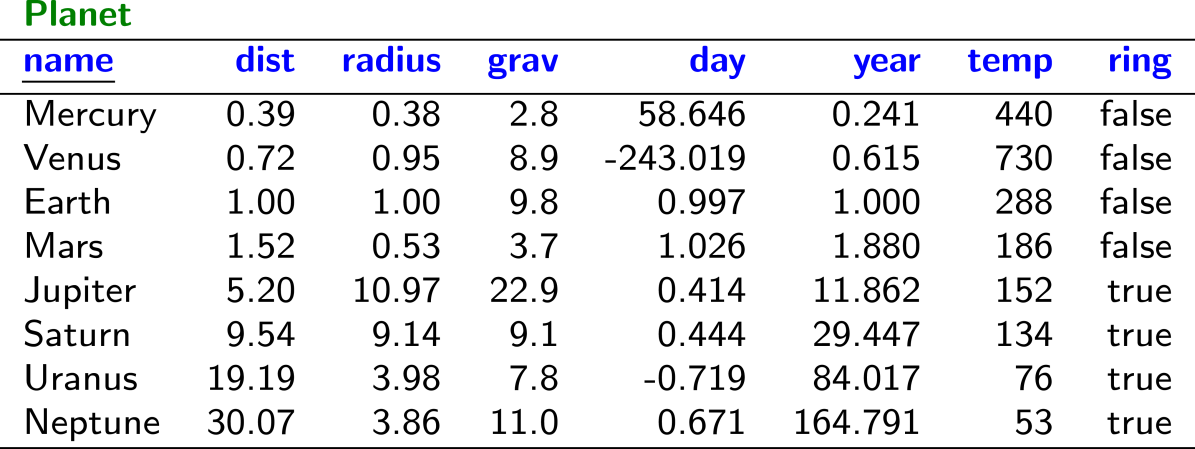 How might we automatically convert this table to RDF?
Direct Mapping:Automatic RDB2RDF mapping
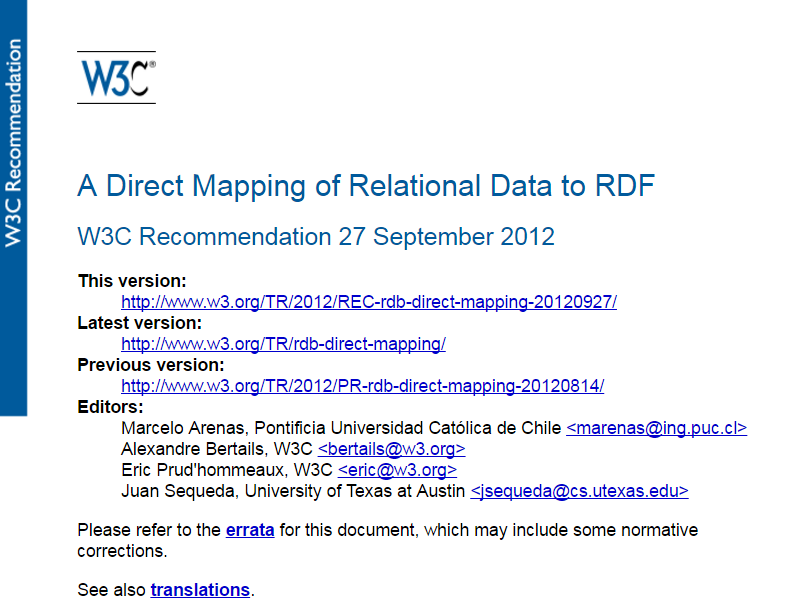 Direct Mapping
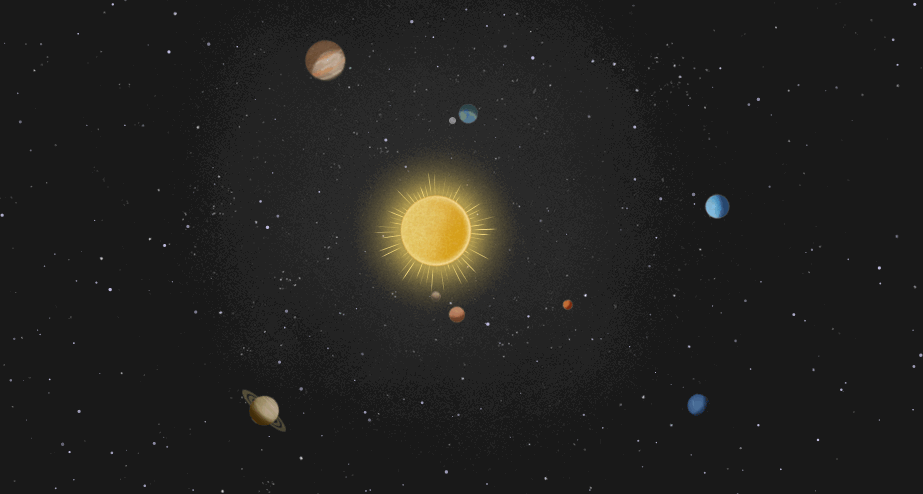 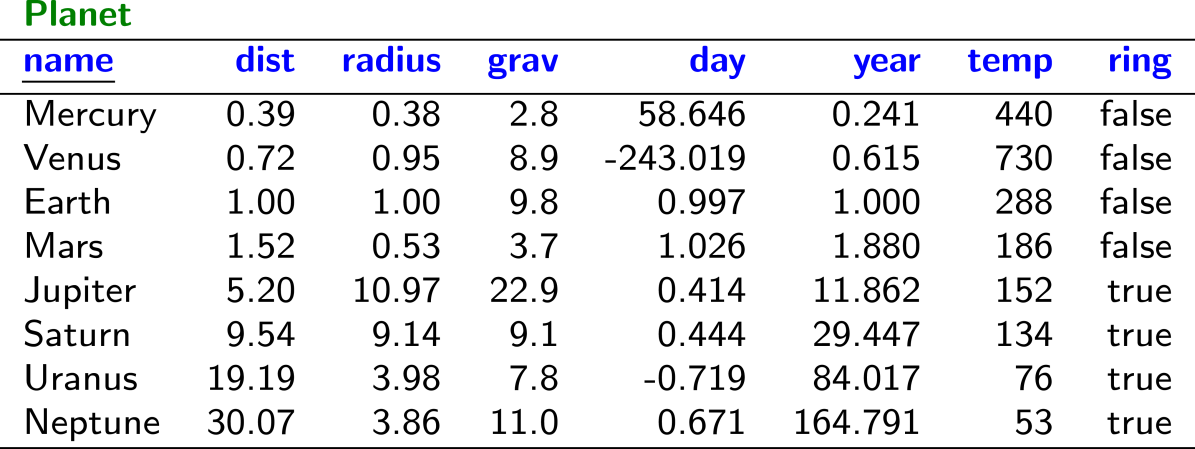 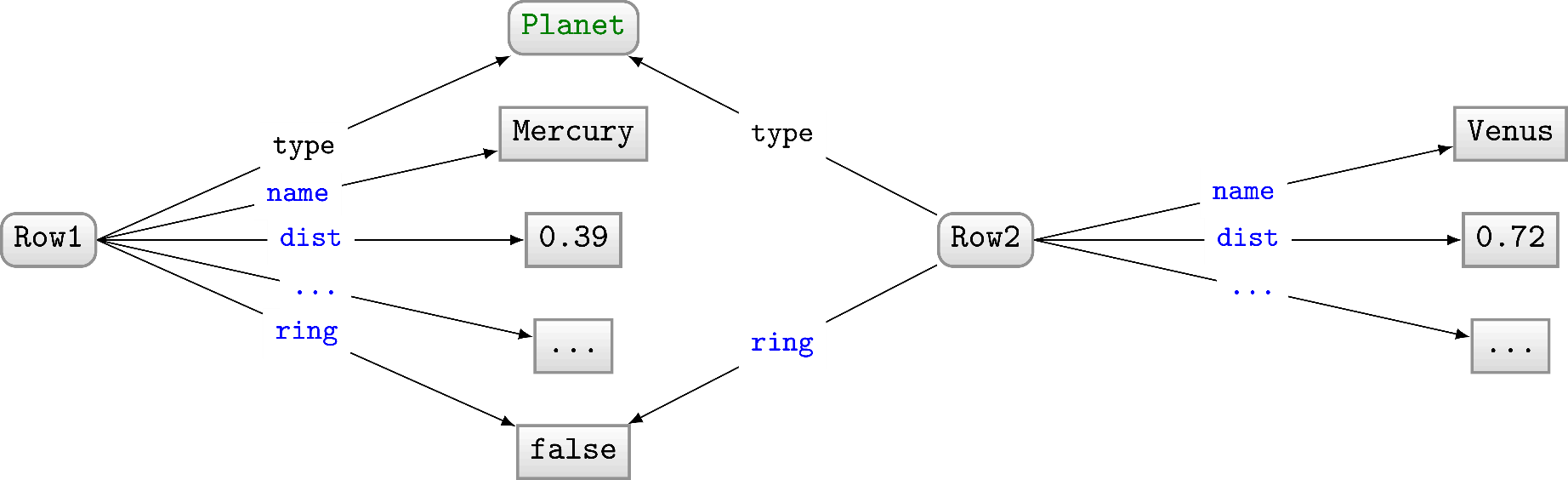 Direct Mapping
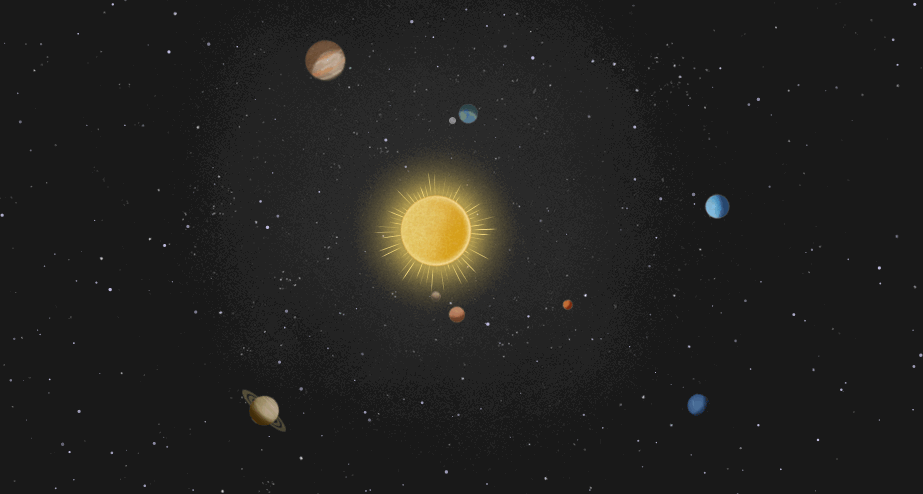 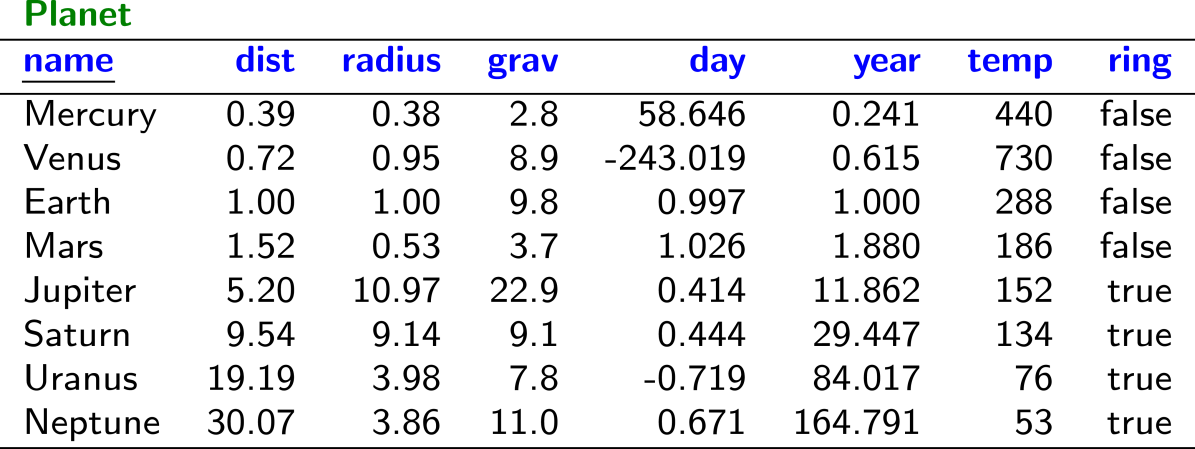 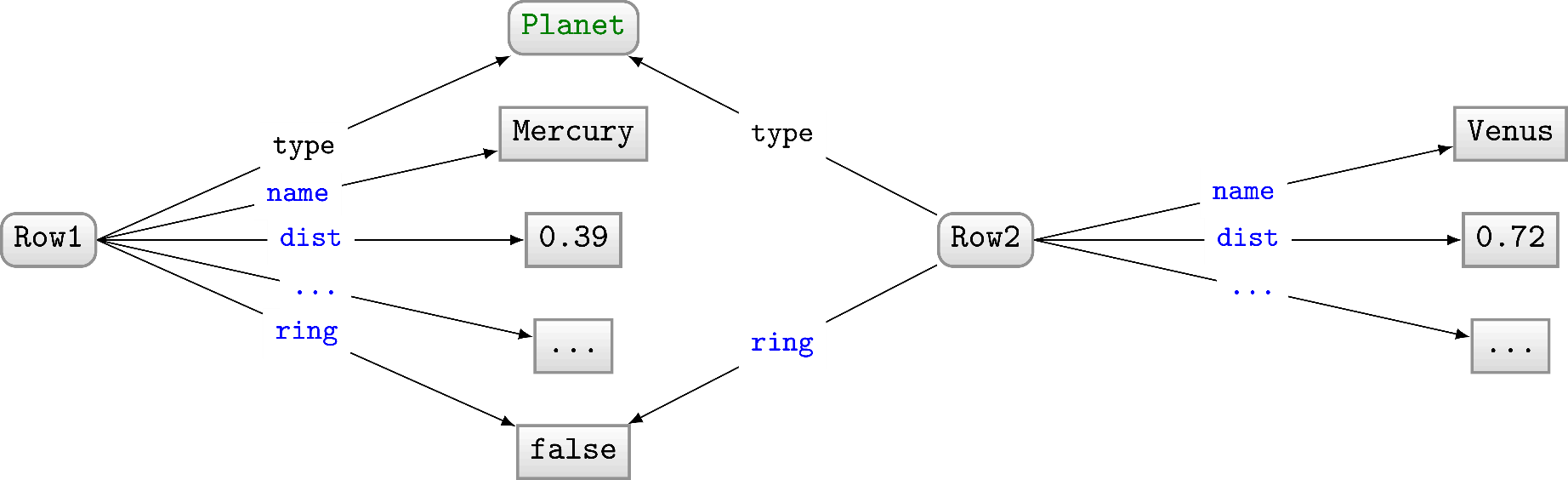 Each table name is a type
Each row is a subject
Each attribute a predicate
Each value an object
But what about RDF terms (IRIs/literals/blank nodes)?
Direct Mapping: Identifying Rows
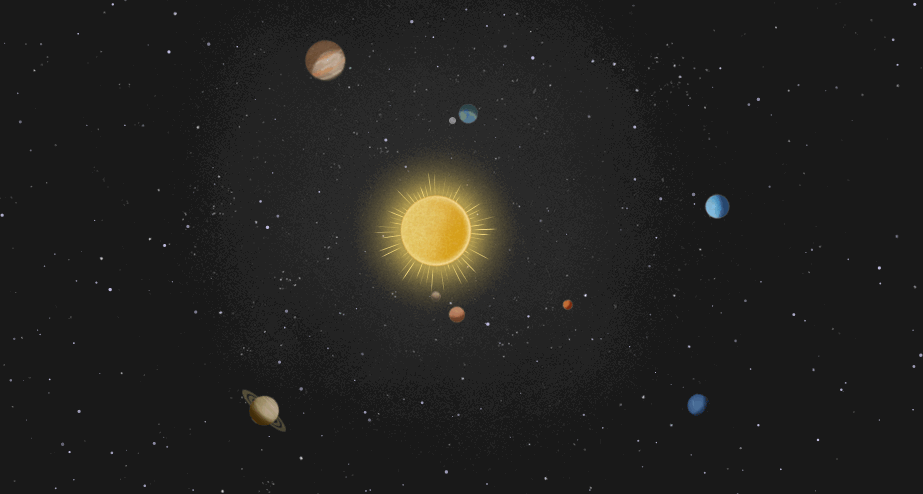 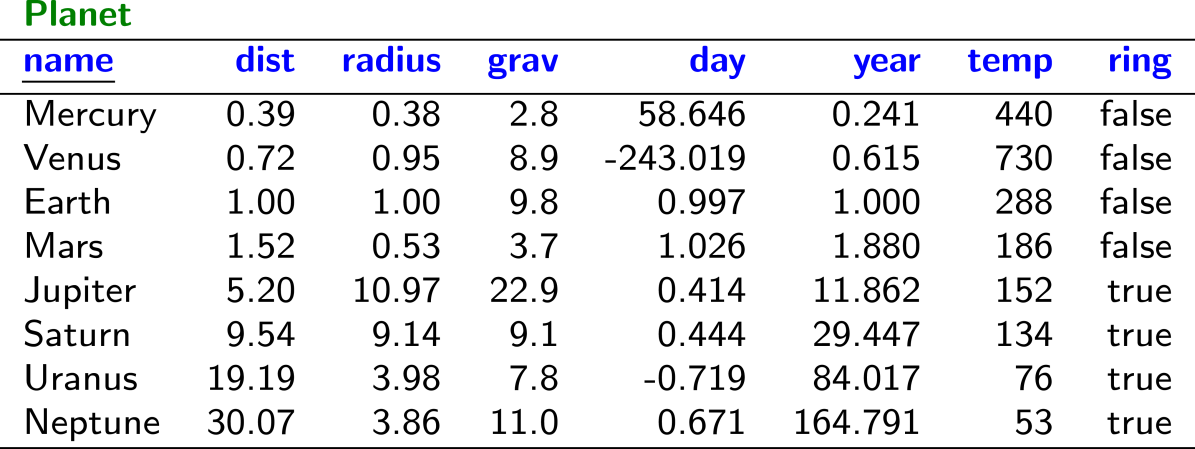 How can we identify Row1?
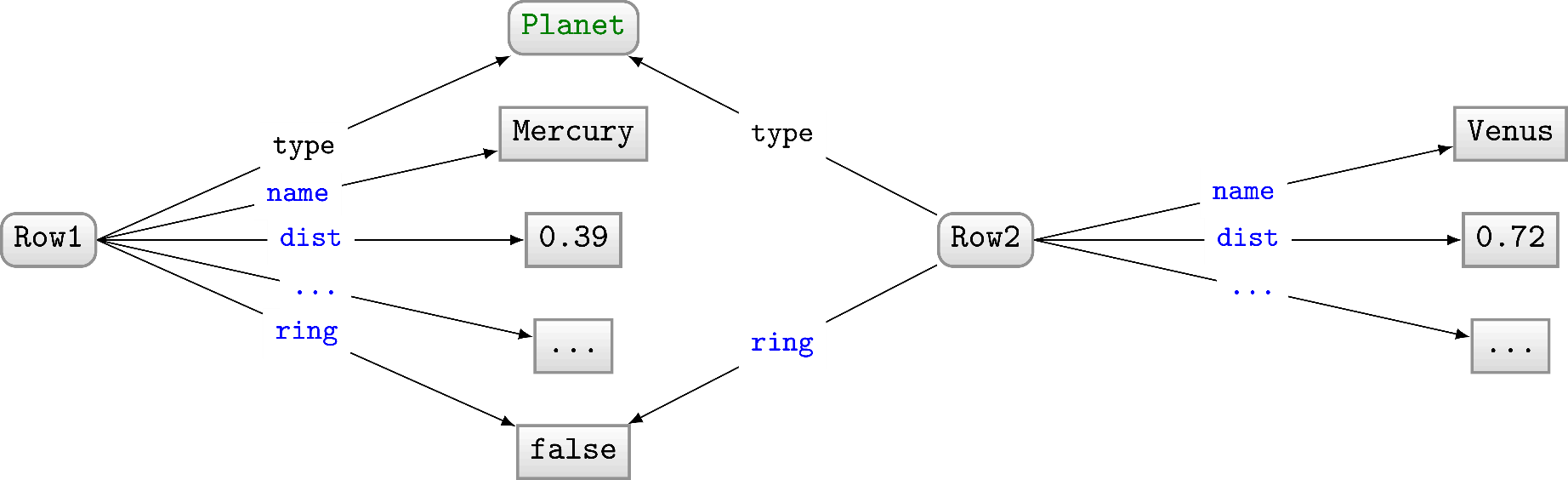 If the table has a primary key (pk1,…,pkn):
http://ex.org/TableName/pk1=v1;...;pkn=vn
(Base IRI http://ex.org/ given as input)

If not: use a fresh blank node.
So Row1 would be …?
http://ex.org/Planet/name=Mercury
Direct Mapping: Identifying Tables
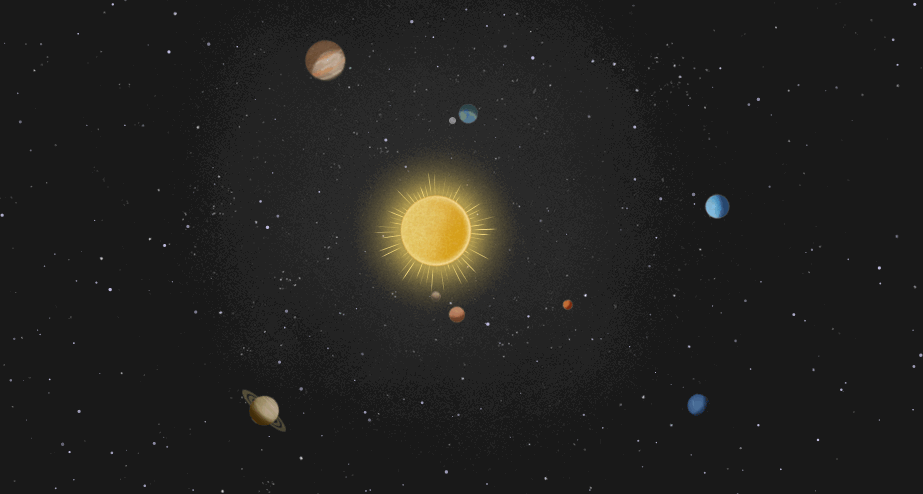 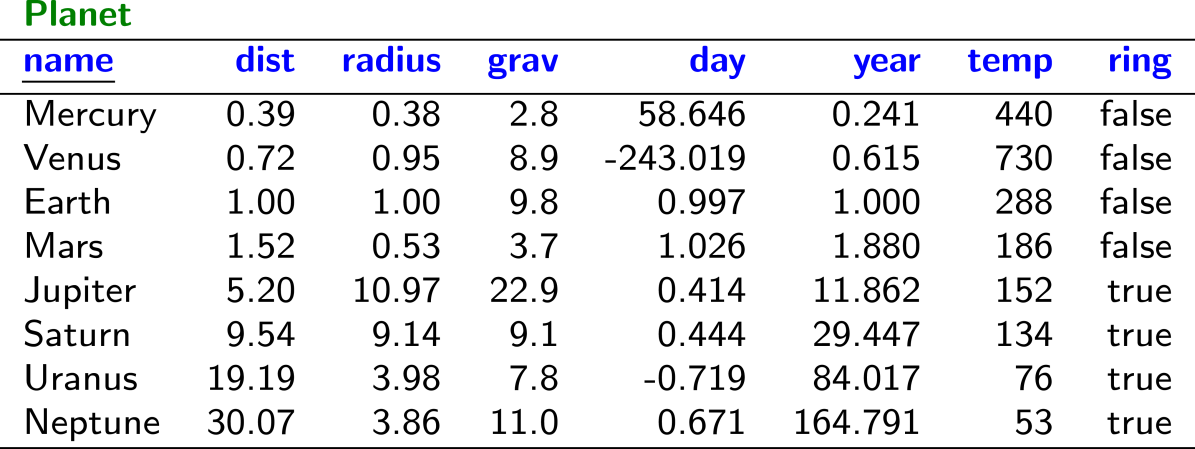 How can we identify the table?
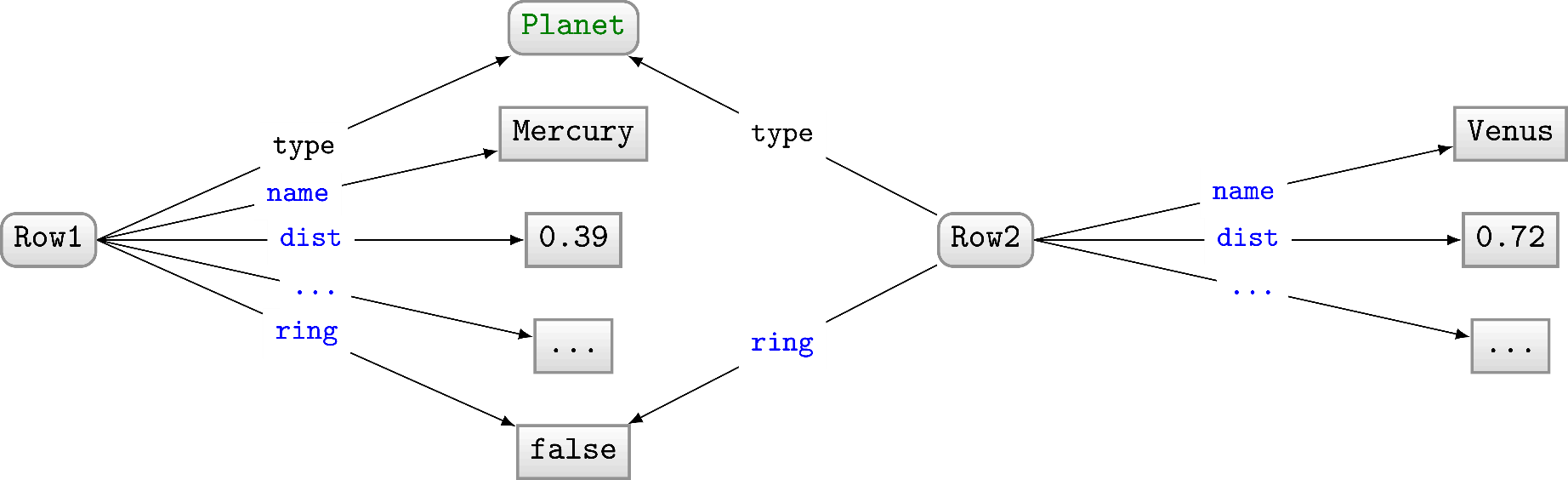 http://ex.org/Planet
Direct Mapping: Identifying Columns
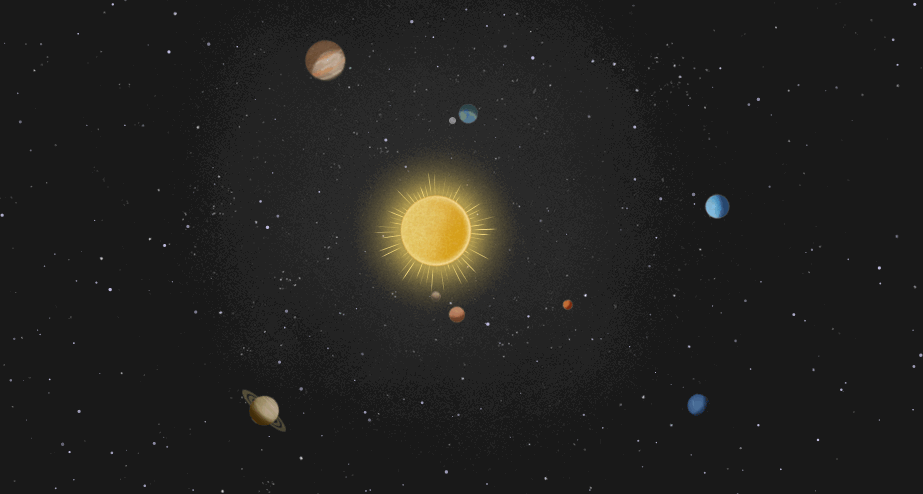 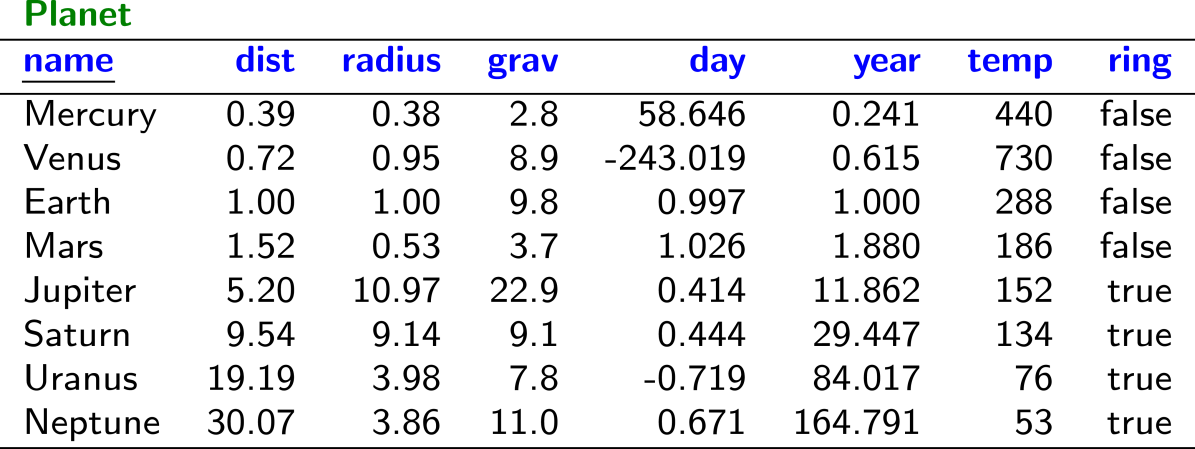 How can we identify the attributes?
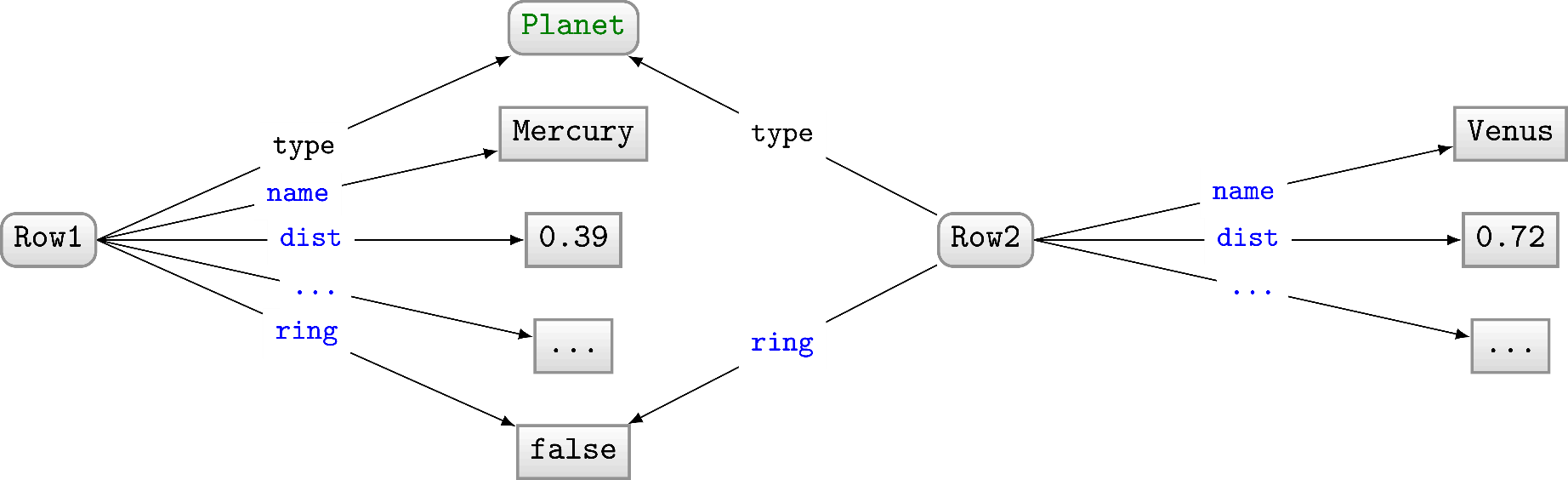 http://ex.org/Planet#ring
http://ex.org/Planet#dist
http://ex.org/Planet#...
Direct Mapping: Identifying Values
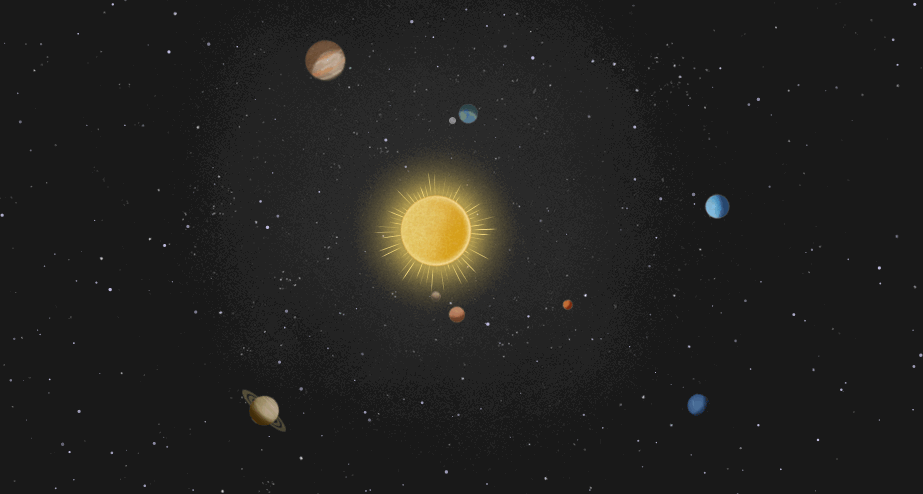 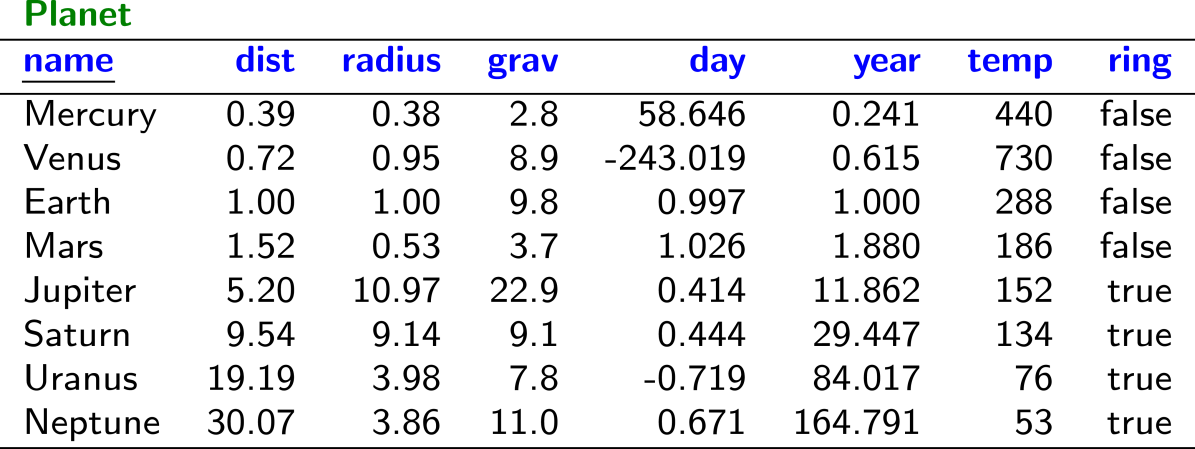 How can we identify values?
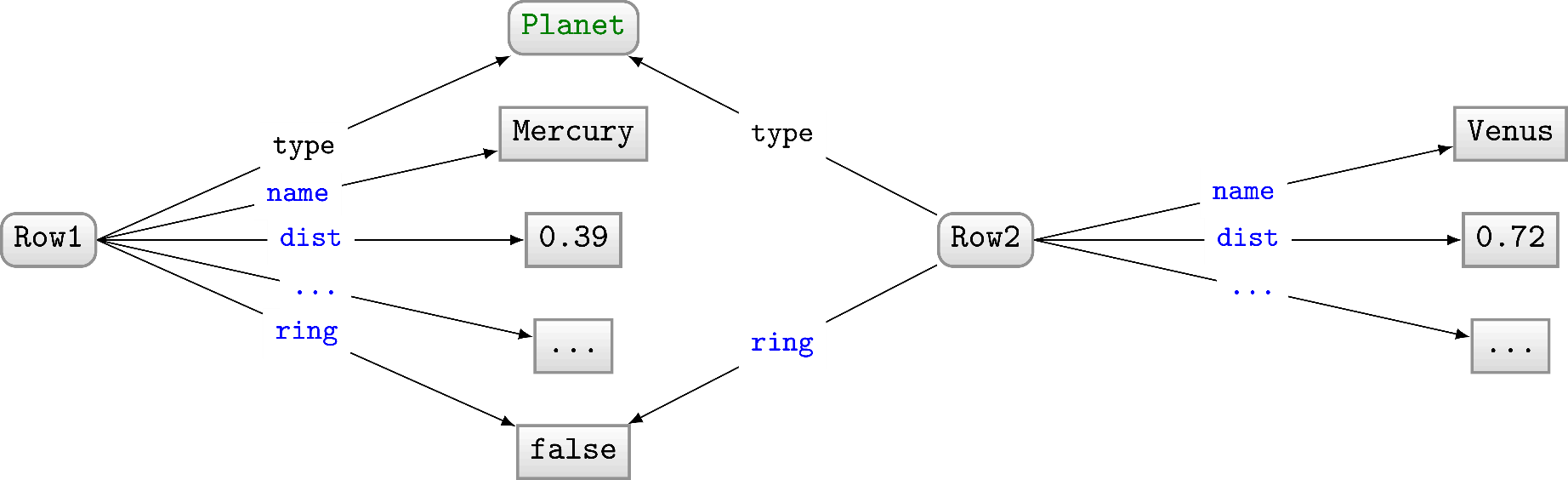 “Mercury”
“0.39”^^xsd:float
“false”^^xsd:boolean
Direct Mapping: Final RDF
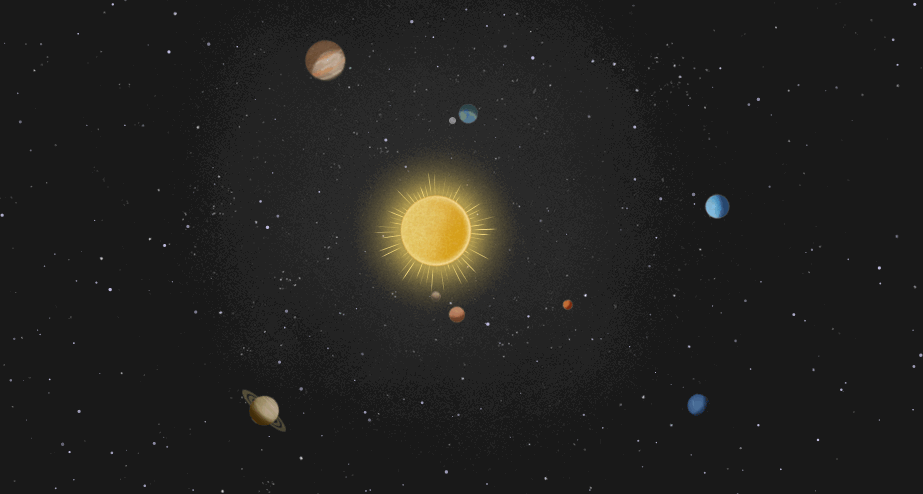 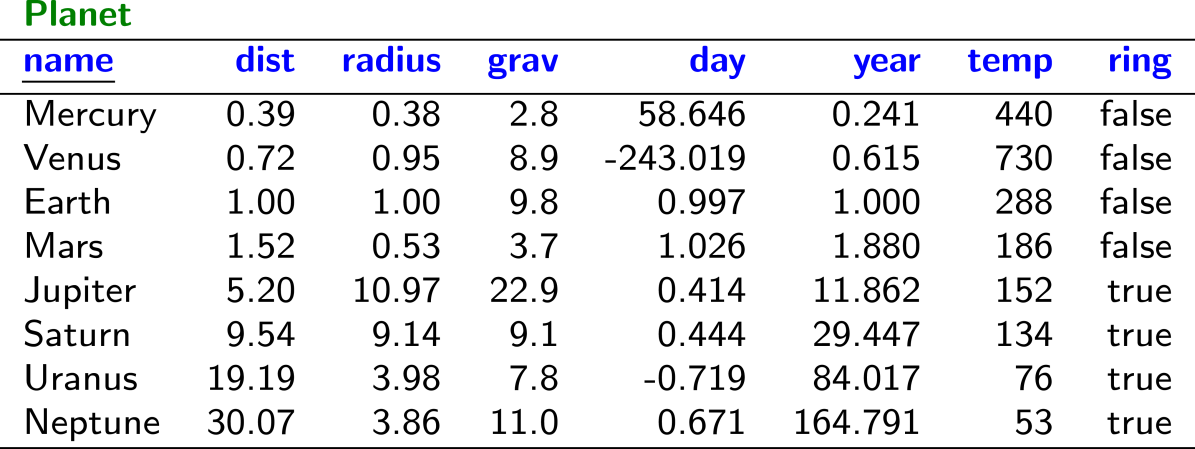 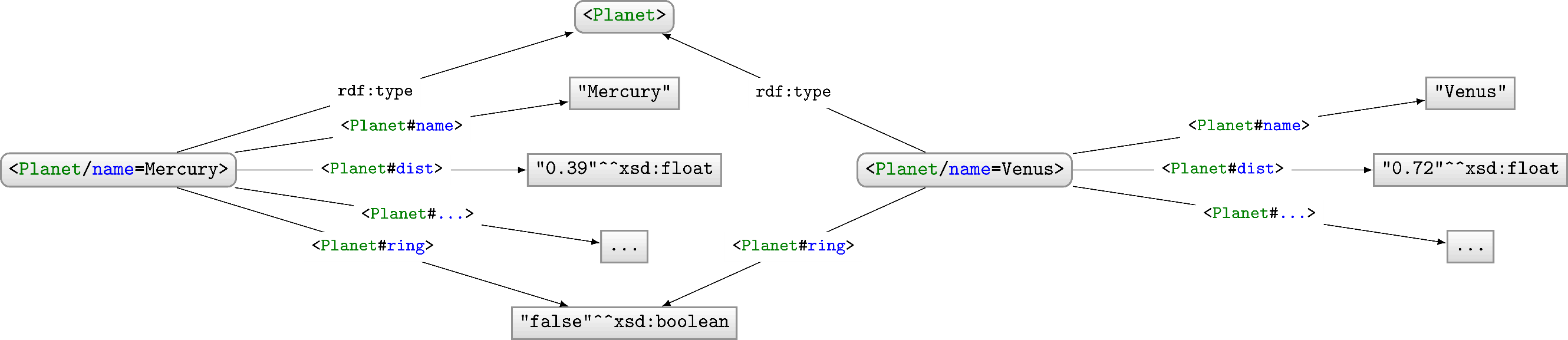 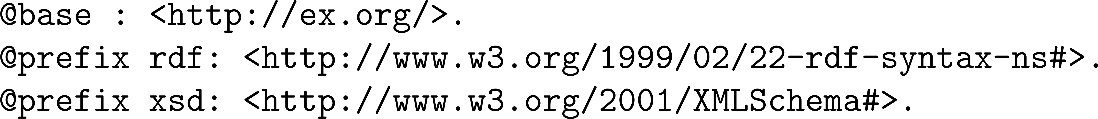 Direct Mapping: Multiple Tables
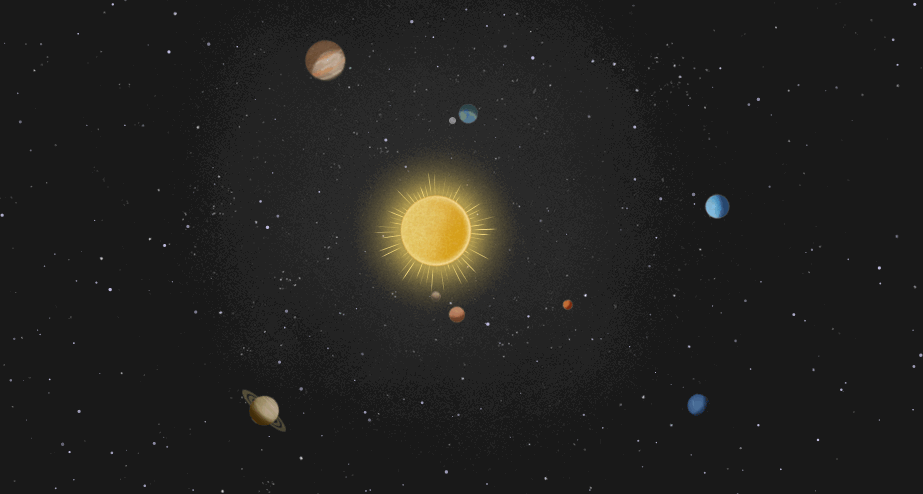 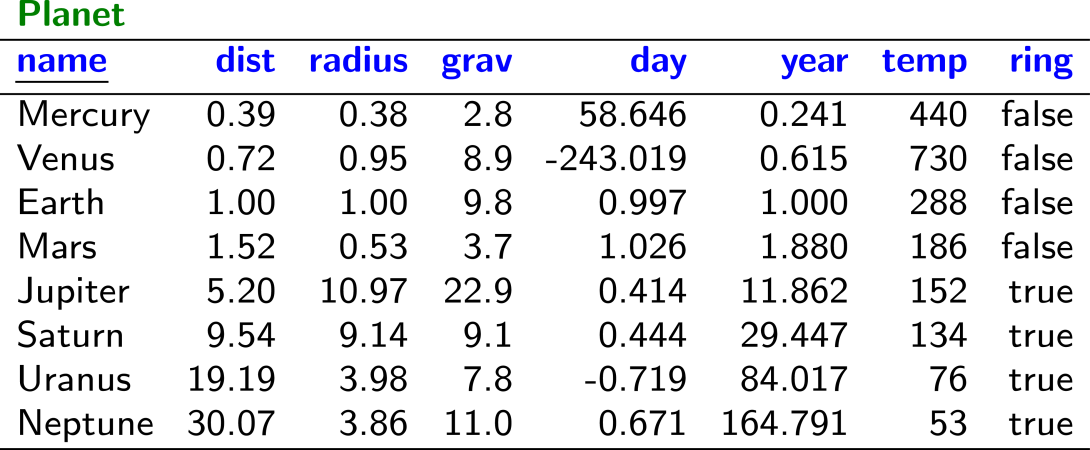 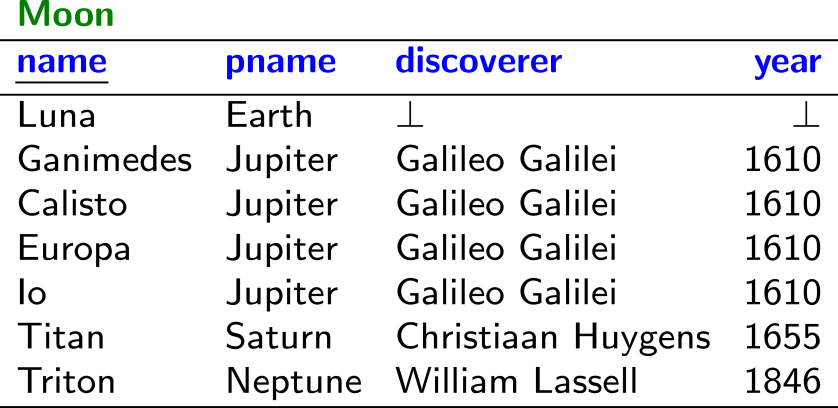 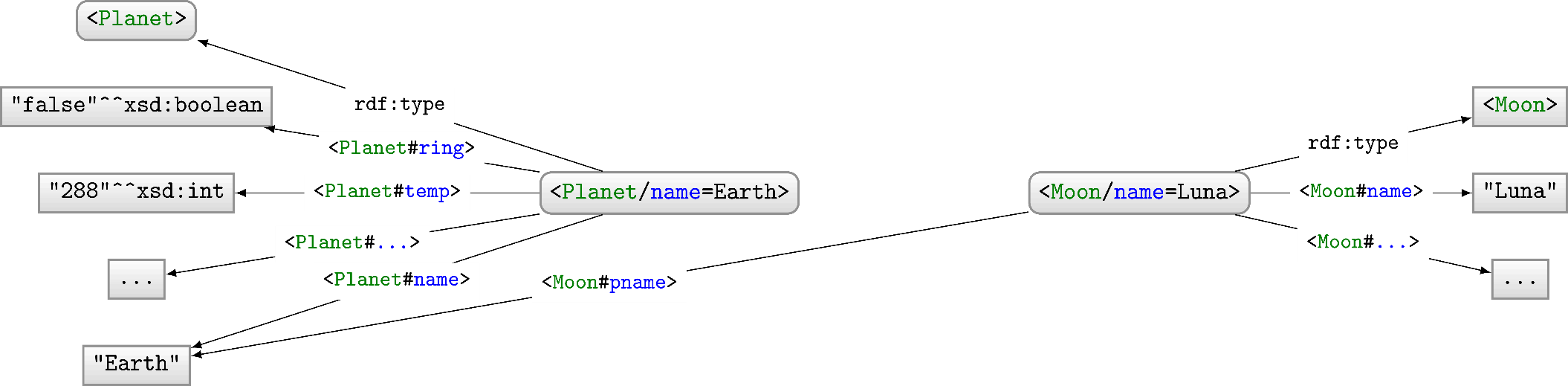 Anything missing here?
If we assume that pname is a foreign key
for Planet.name, then ...
Direct Mapping: Foreign Key References
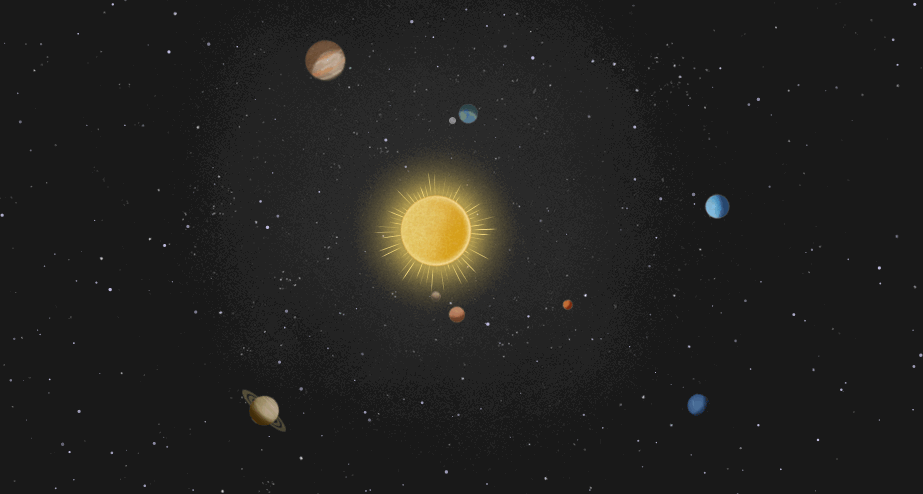 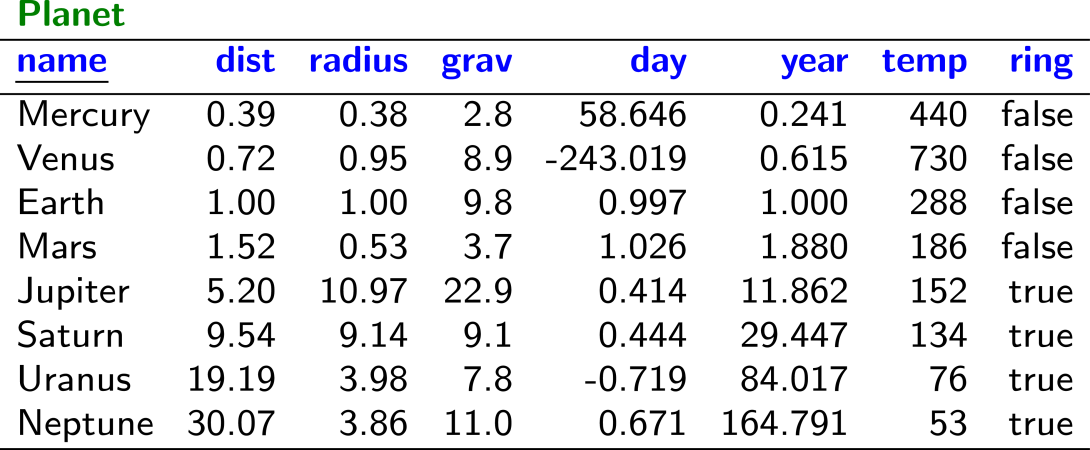 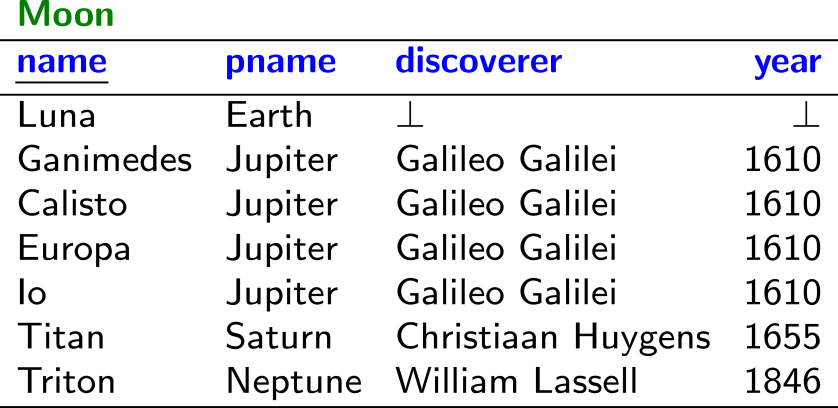 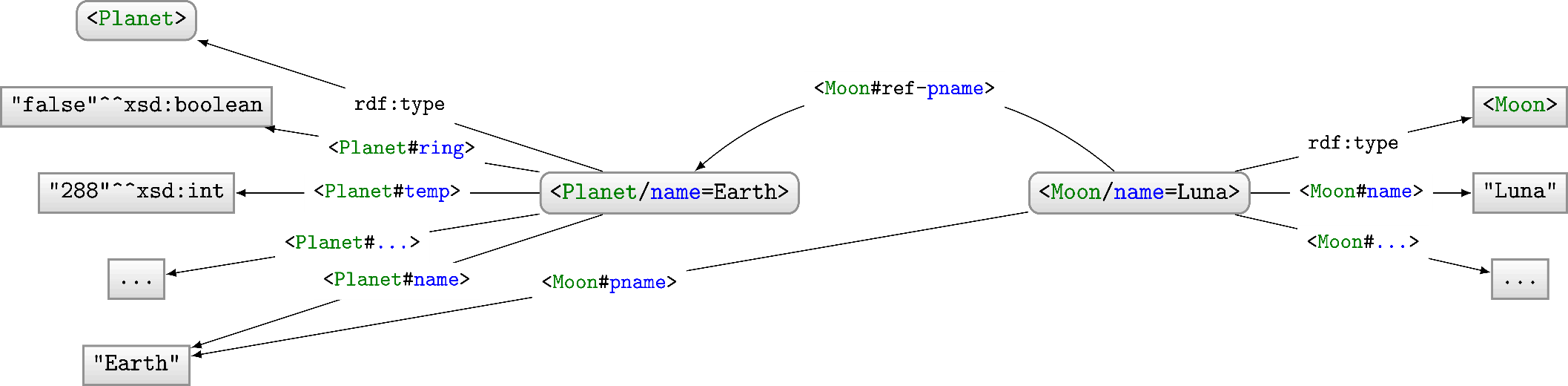 Direct Mapping: Foreign Key References
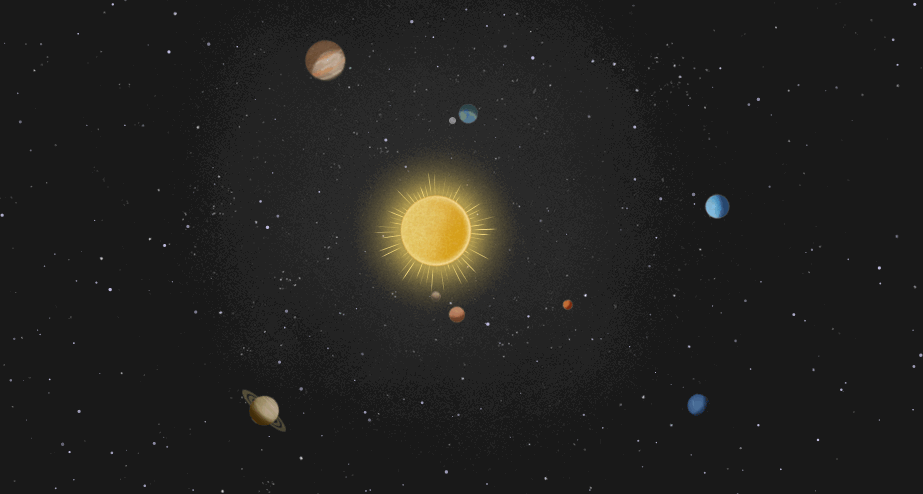 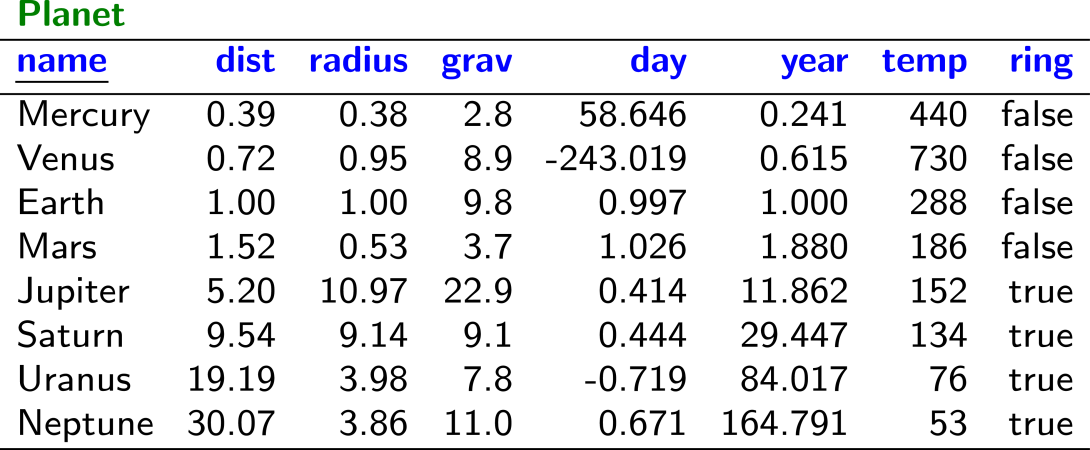 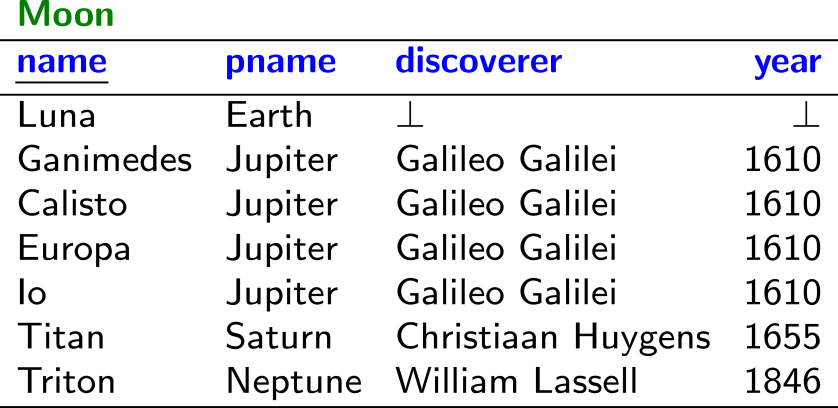 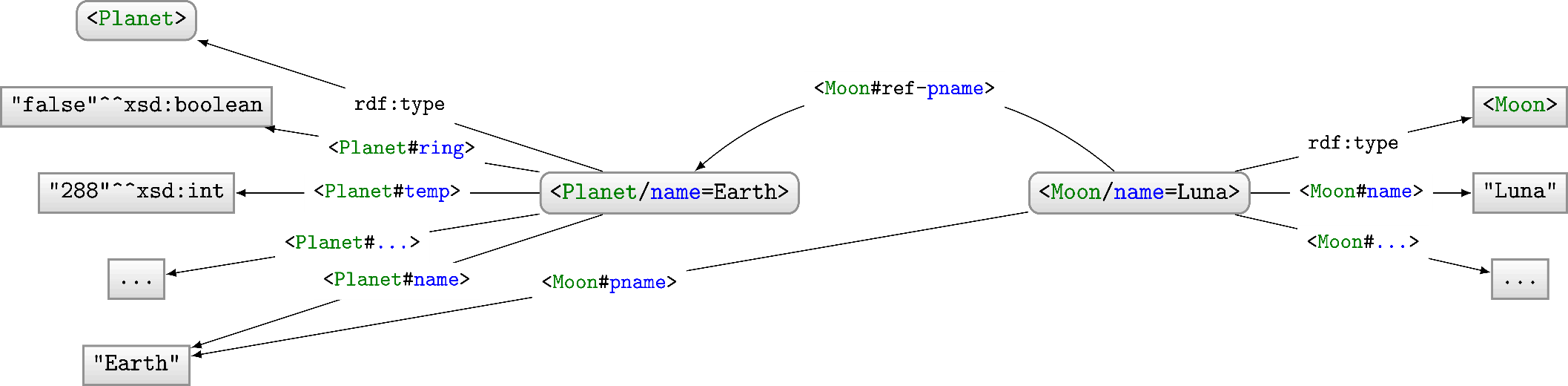 If table T1 has a foreign key to table T2: (fk1,…,fkn):
Link with predicate: http://ex.org/T1#ref-fk1;...;fkn
(Base IRI http://ex.org/ given as input)
Example:  http://ex.org/Moon#ref-pname
Direct Mapping
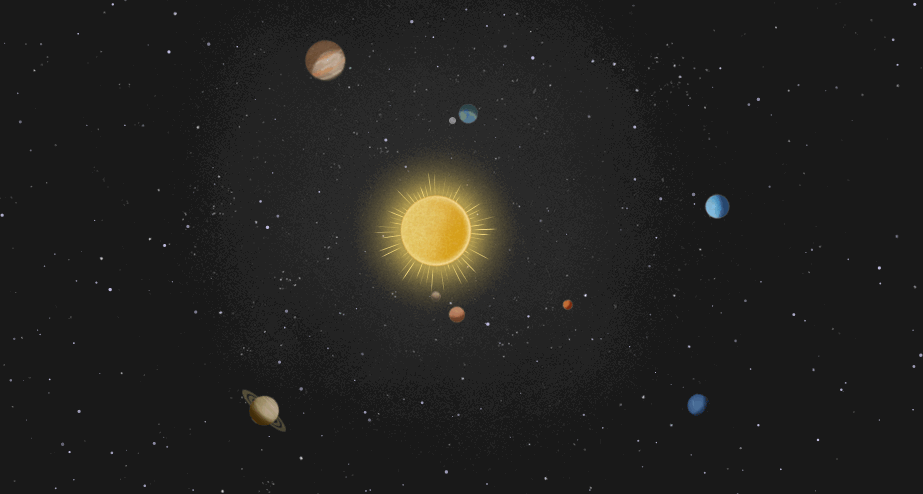 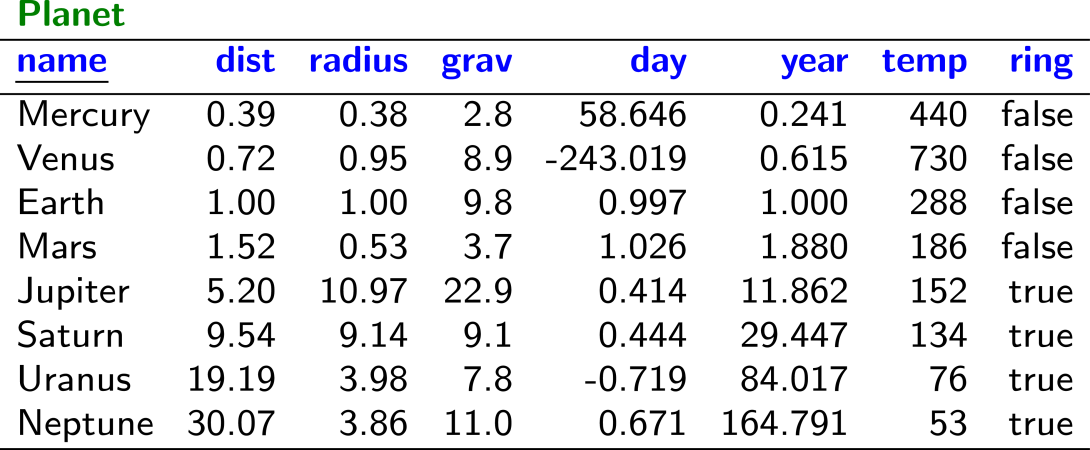 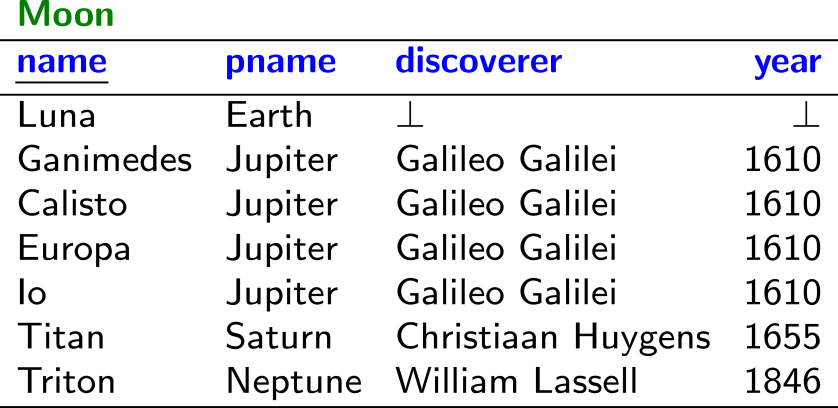 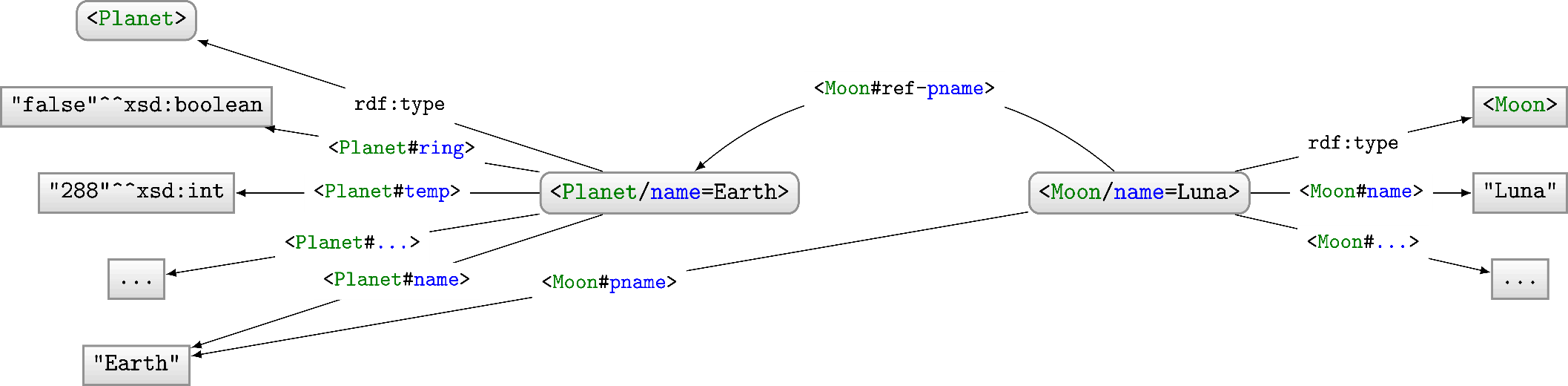 Anything else missing here?
What should we do with NULL (⊥)??
Direct Mapping: NULL (⊥)
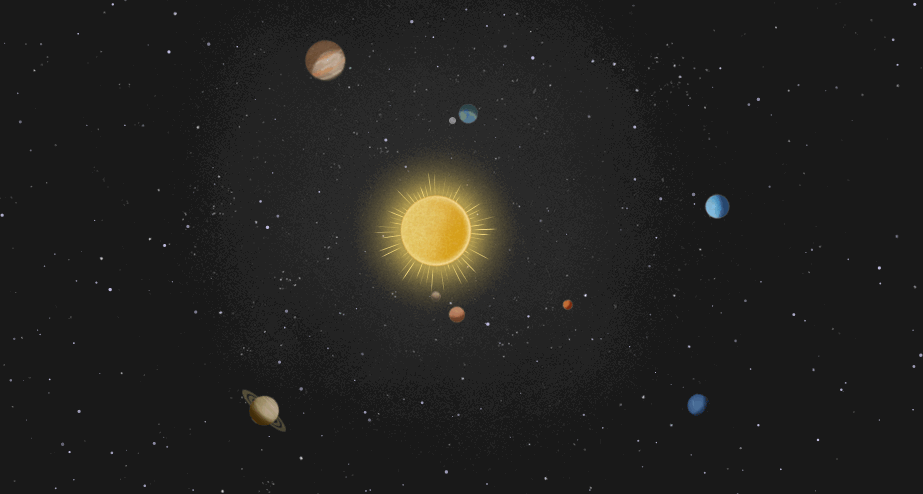 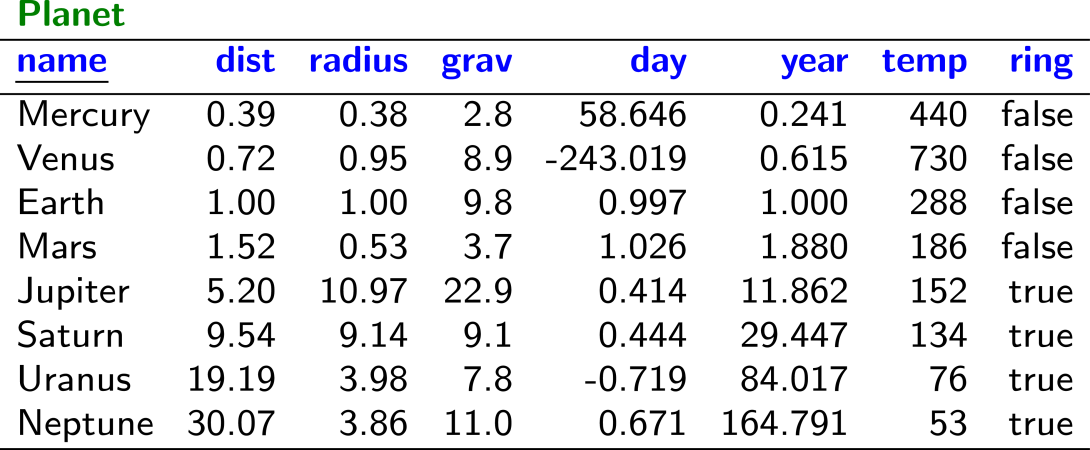 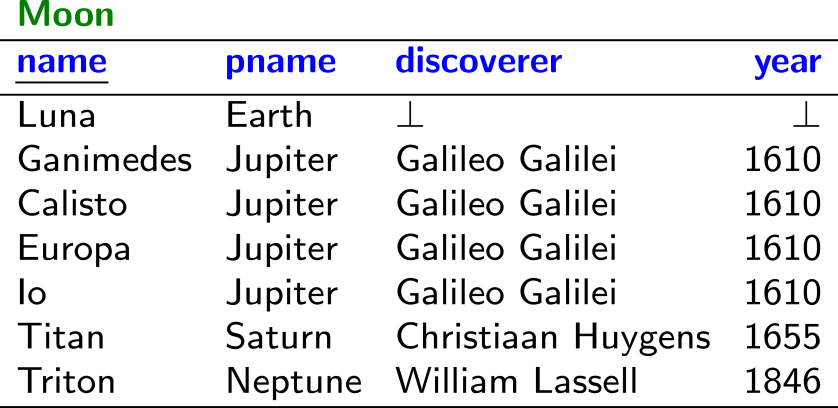 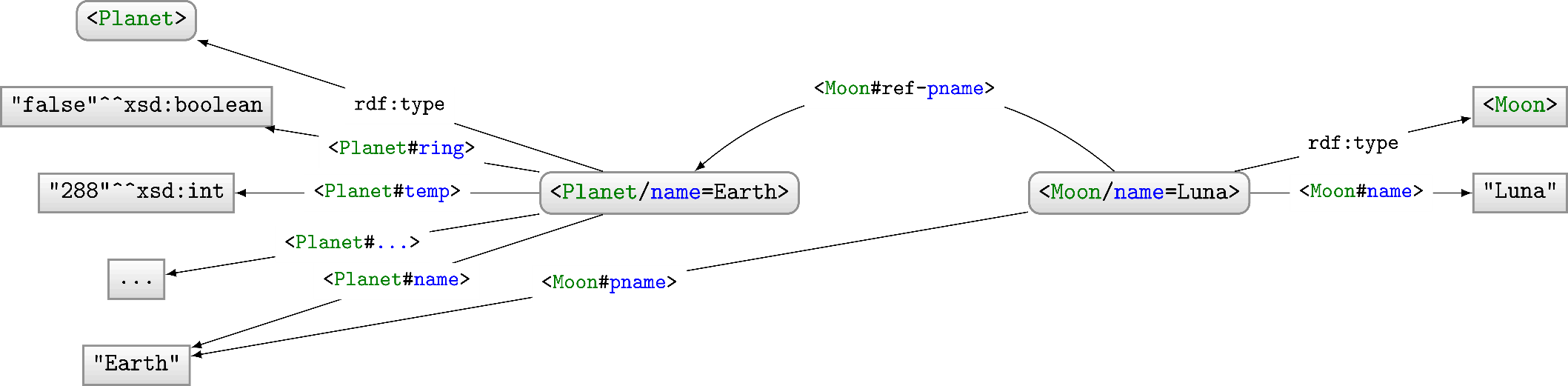 No triples generated for NULL (⊥).
(Semantics of NULL often not clear)
Direct Mapping: Information Preservation
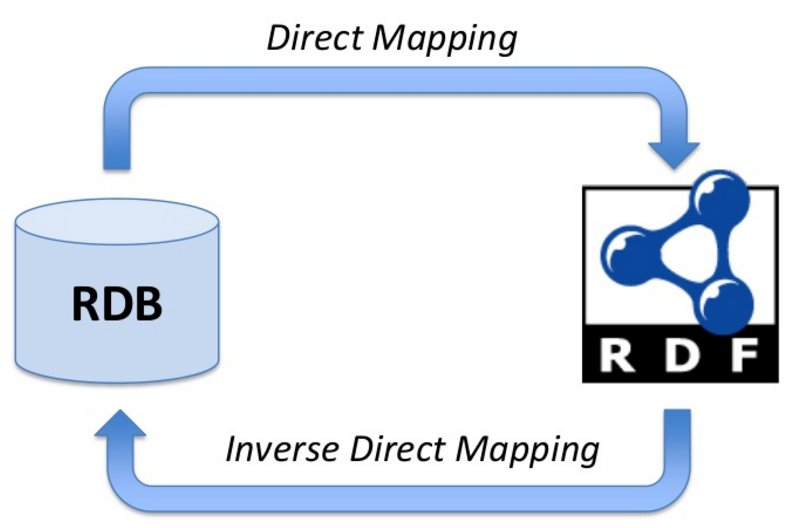 Direct Mapping: Query Preservation
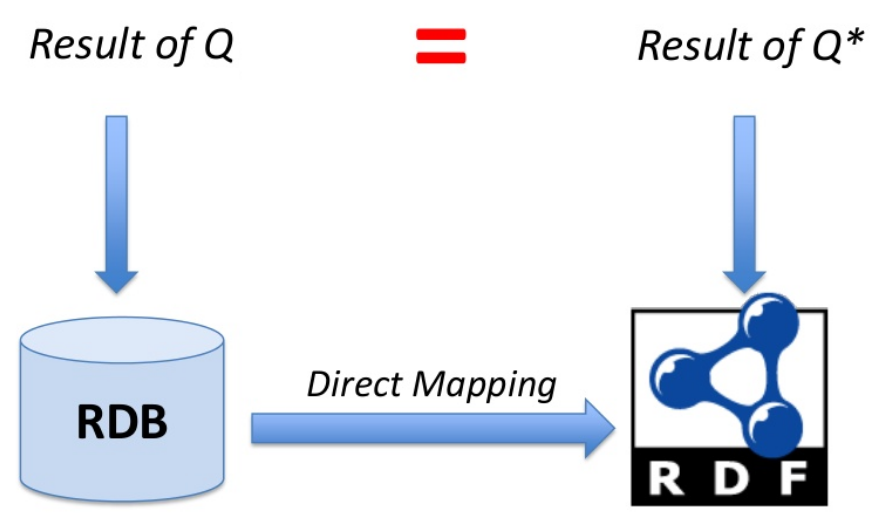 Direct Mapping: Customisation?
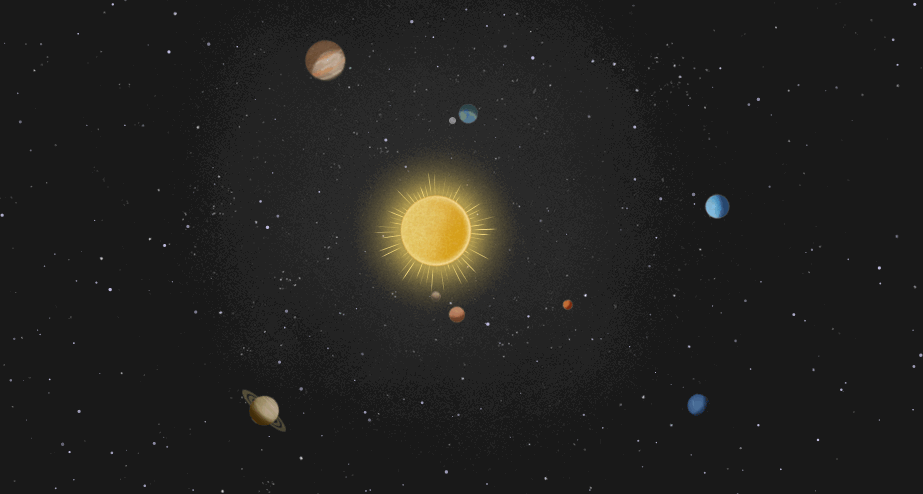 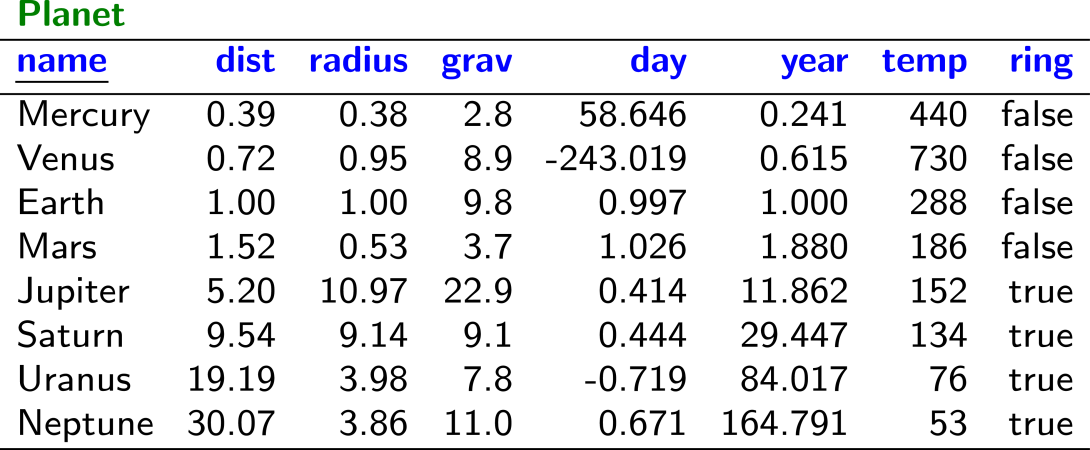 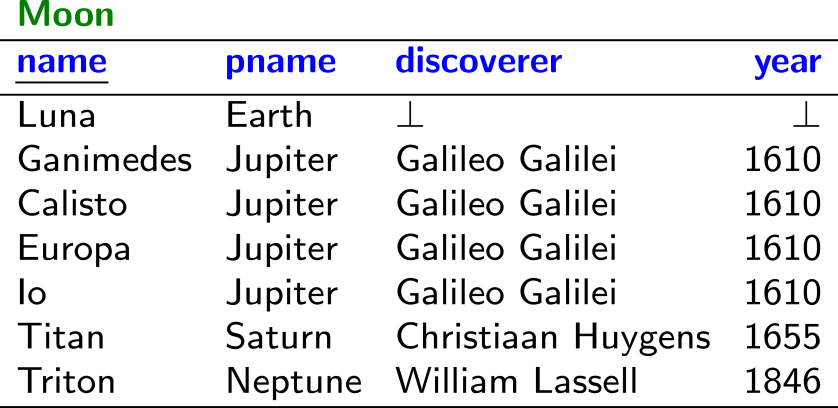 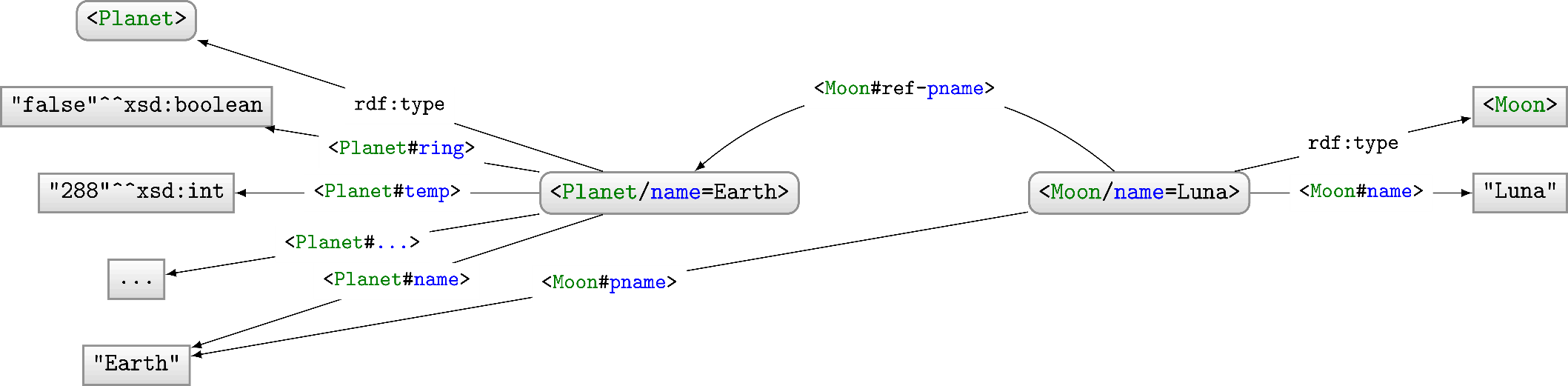 What if we want to customise the mapping, e.g., to create a node for people?
R2RML:Custom RDB2RDF mappings
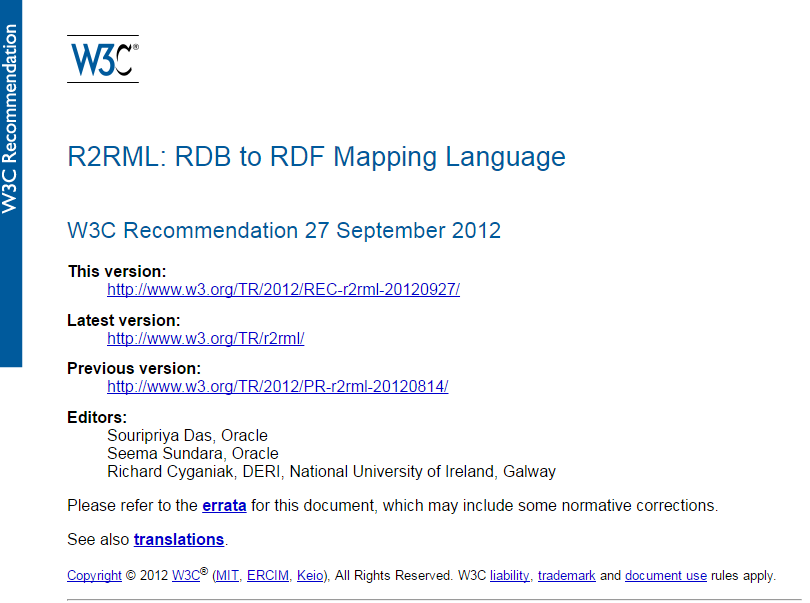 R2RML: In a nutshell
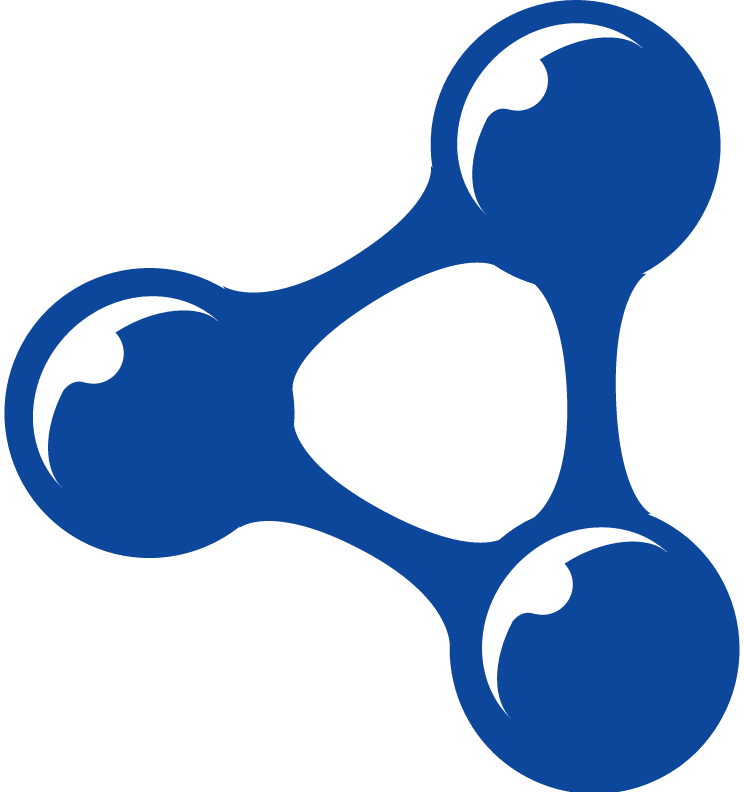 R2RML
Mapping
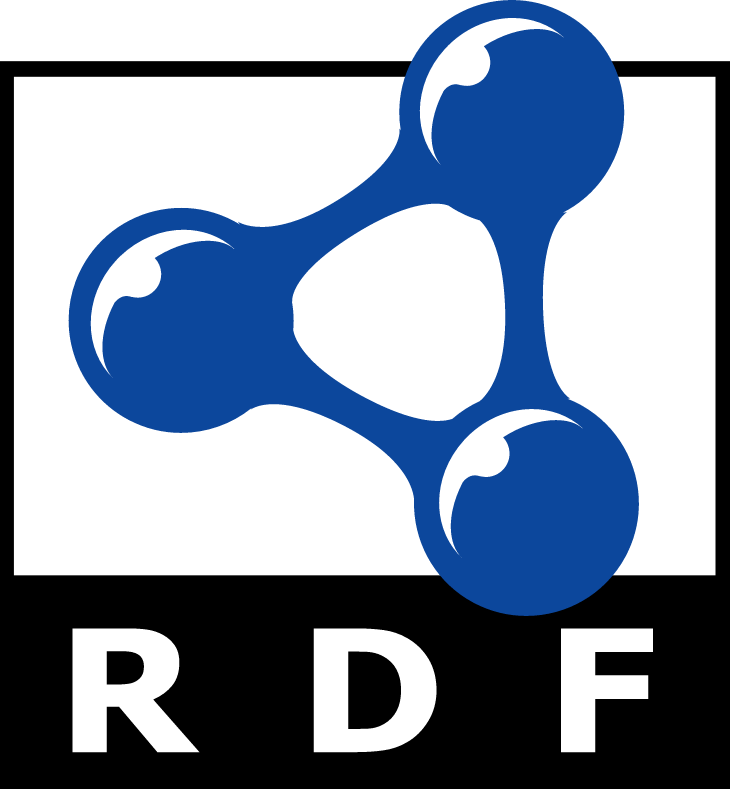 RDB
What should we use to specify this R2RML mapping?
R2RML Example: The Direct Mapping
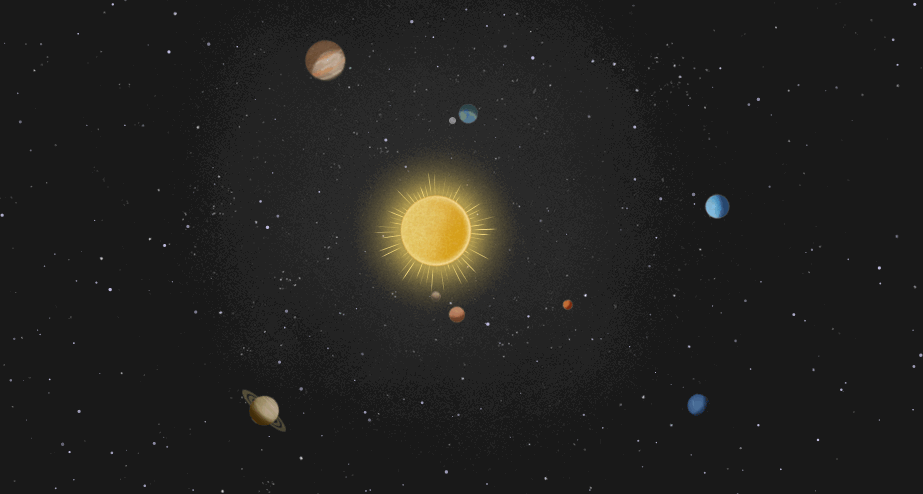 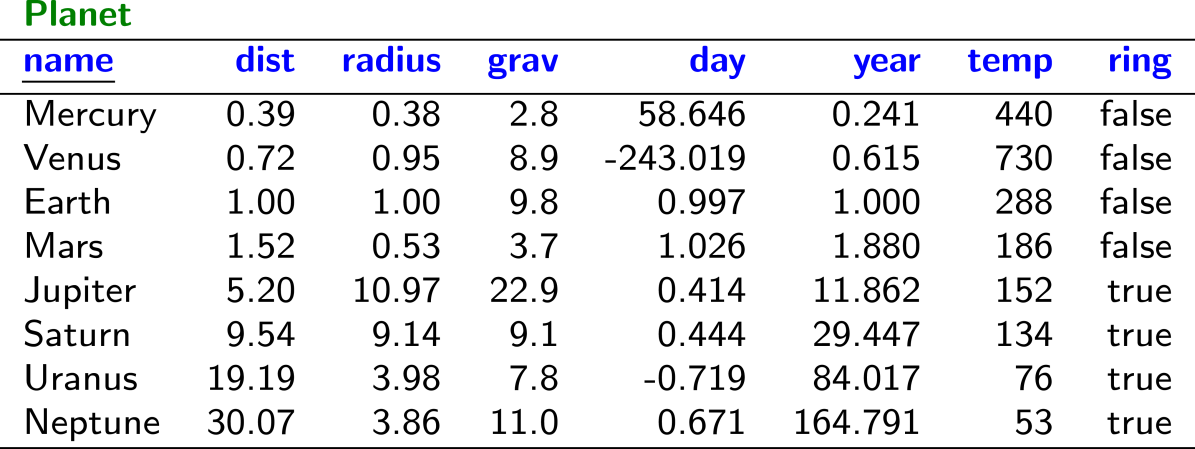 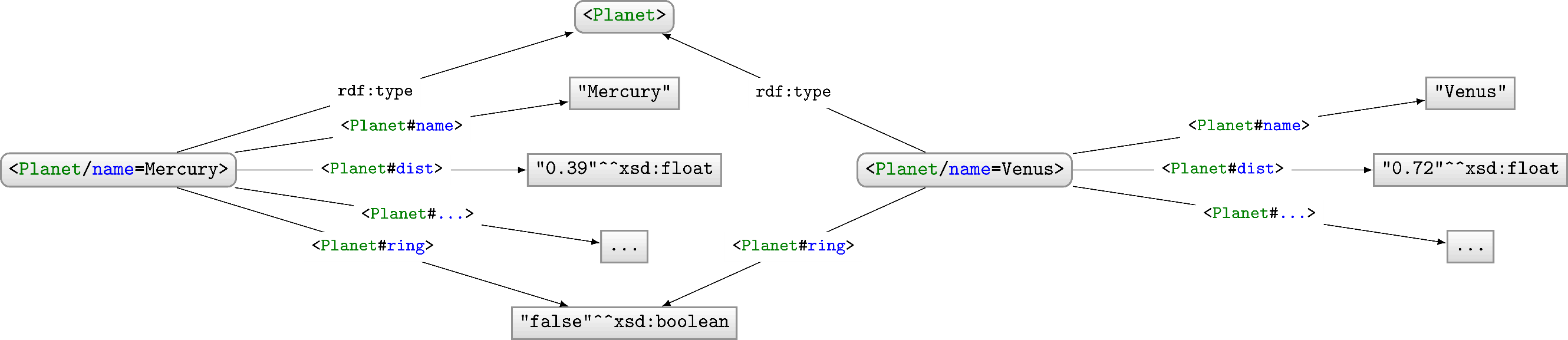 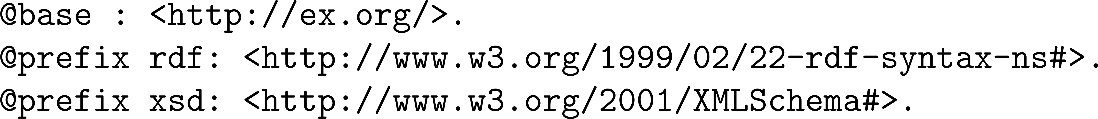 R2RML Example: The Direct Mapping
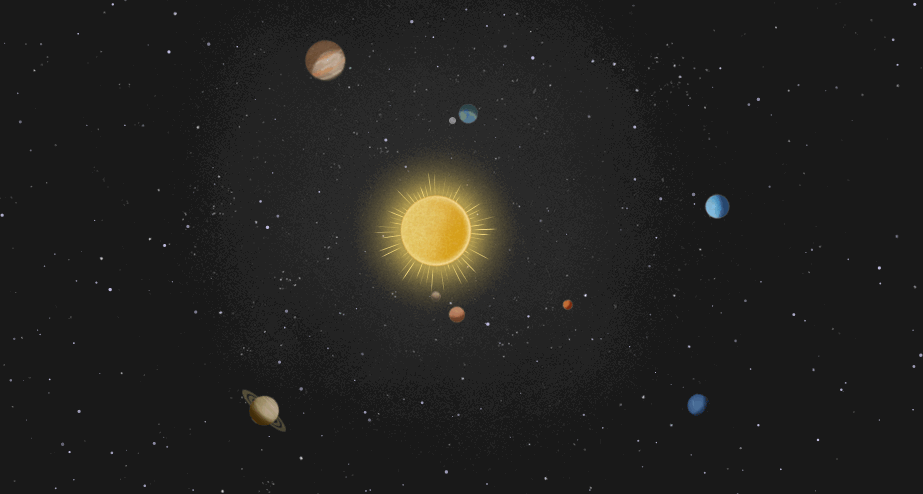 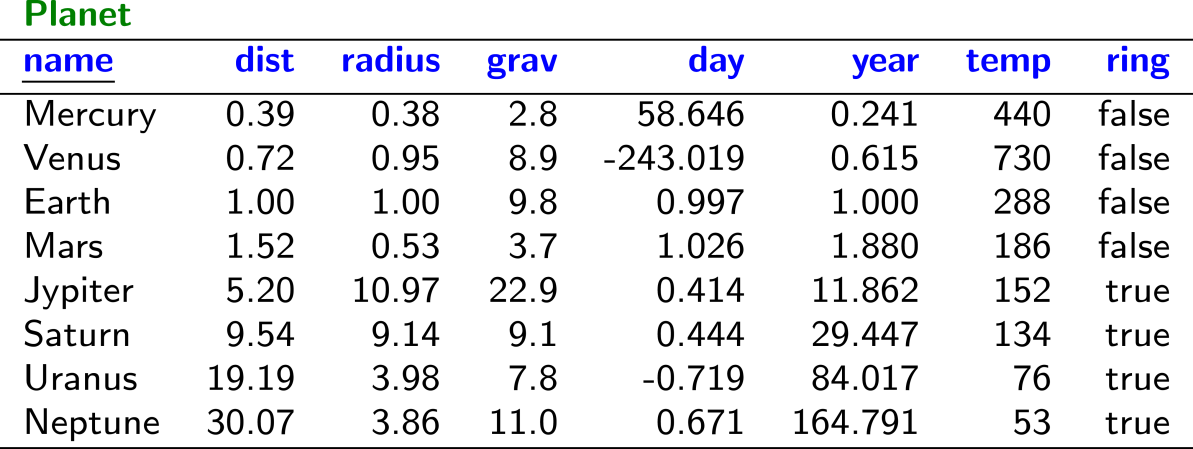 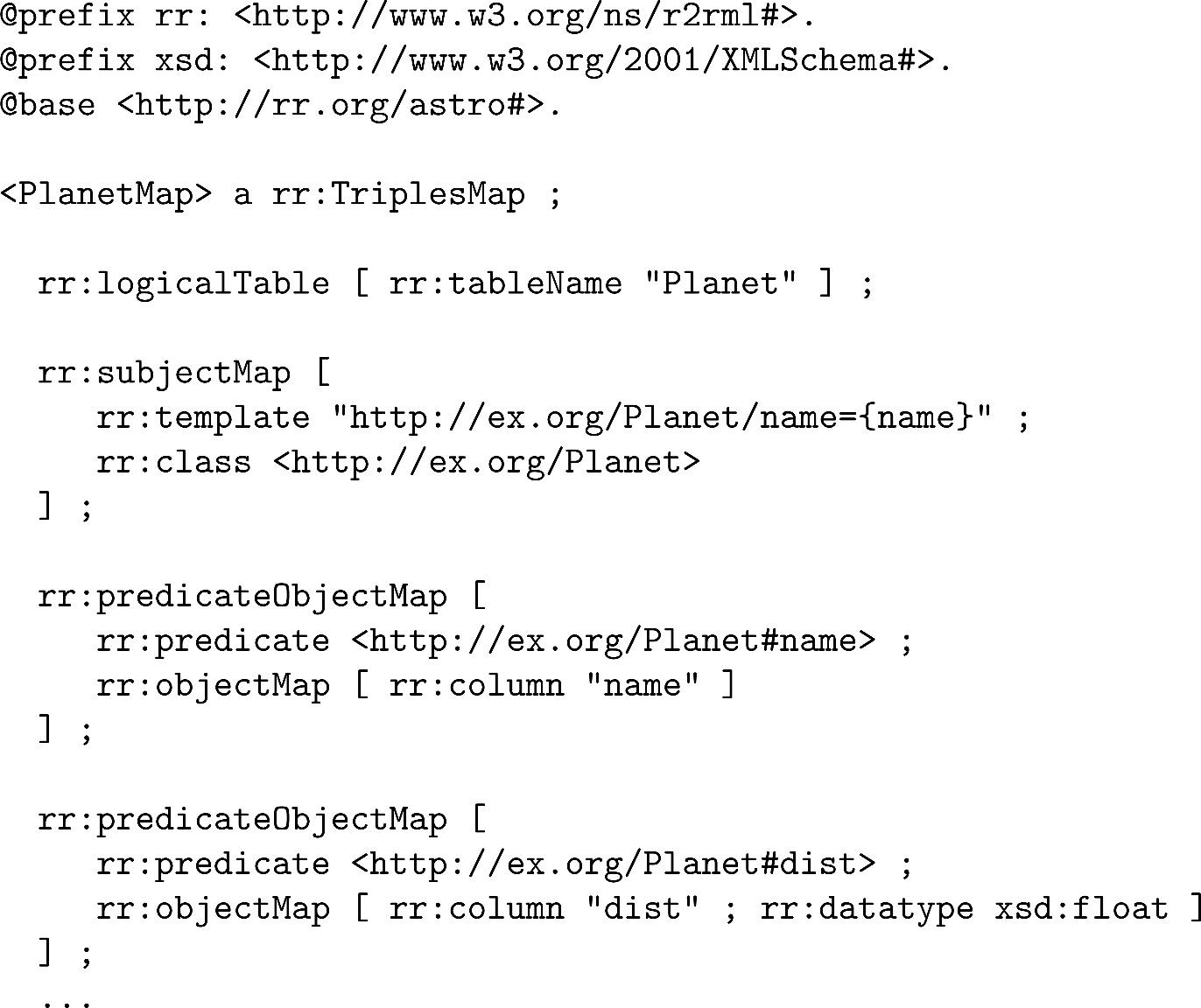 Triple Mapping
Source Table
Subject Mapping
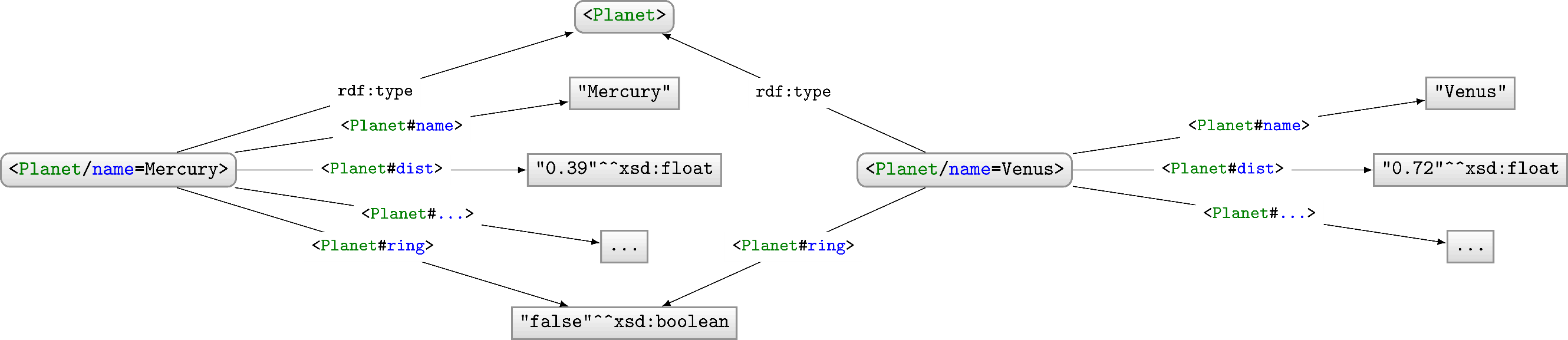 Predicate-Object Mapping
Predicate-Object Mapping
…
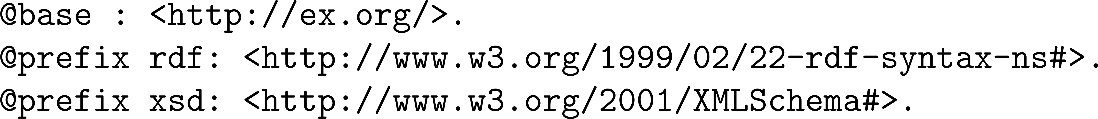 R2RML: Selecting a Logical Table
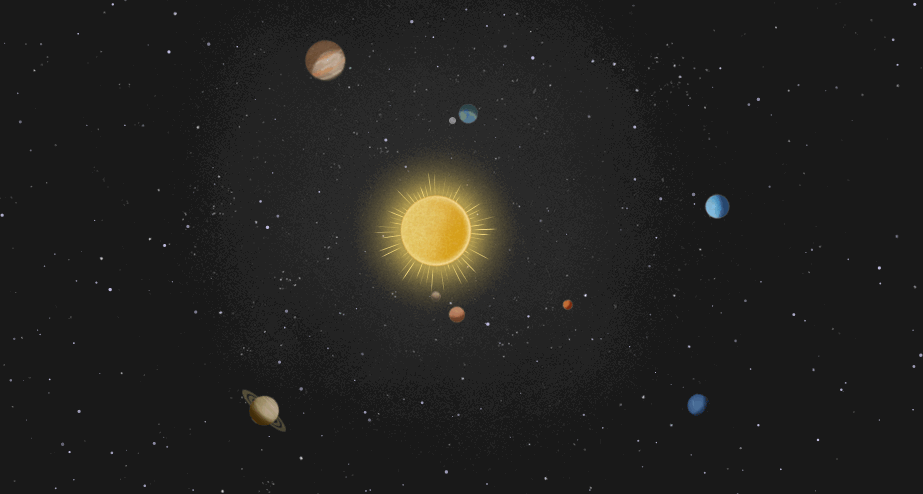 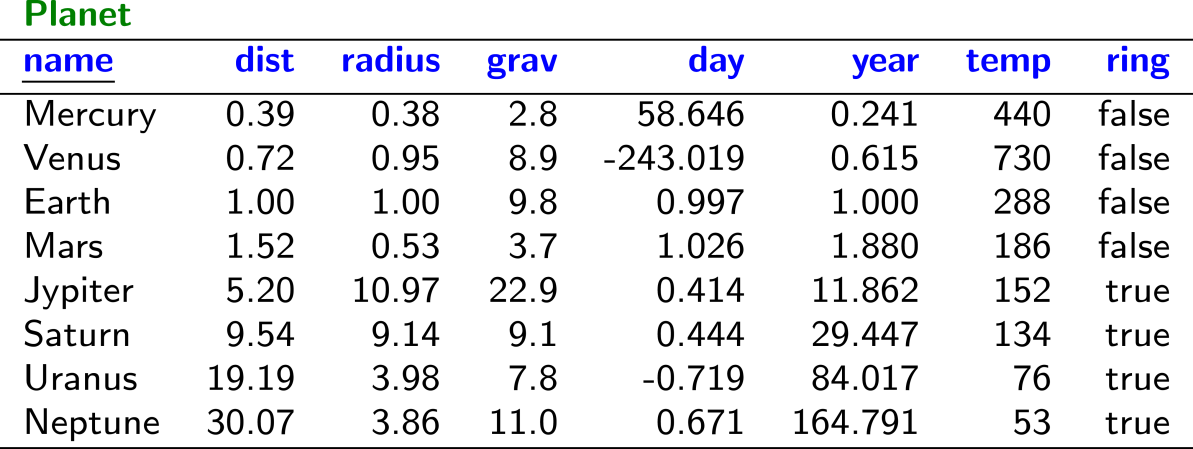 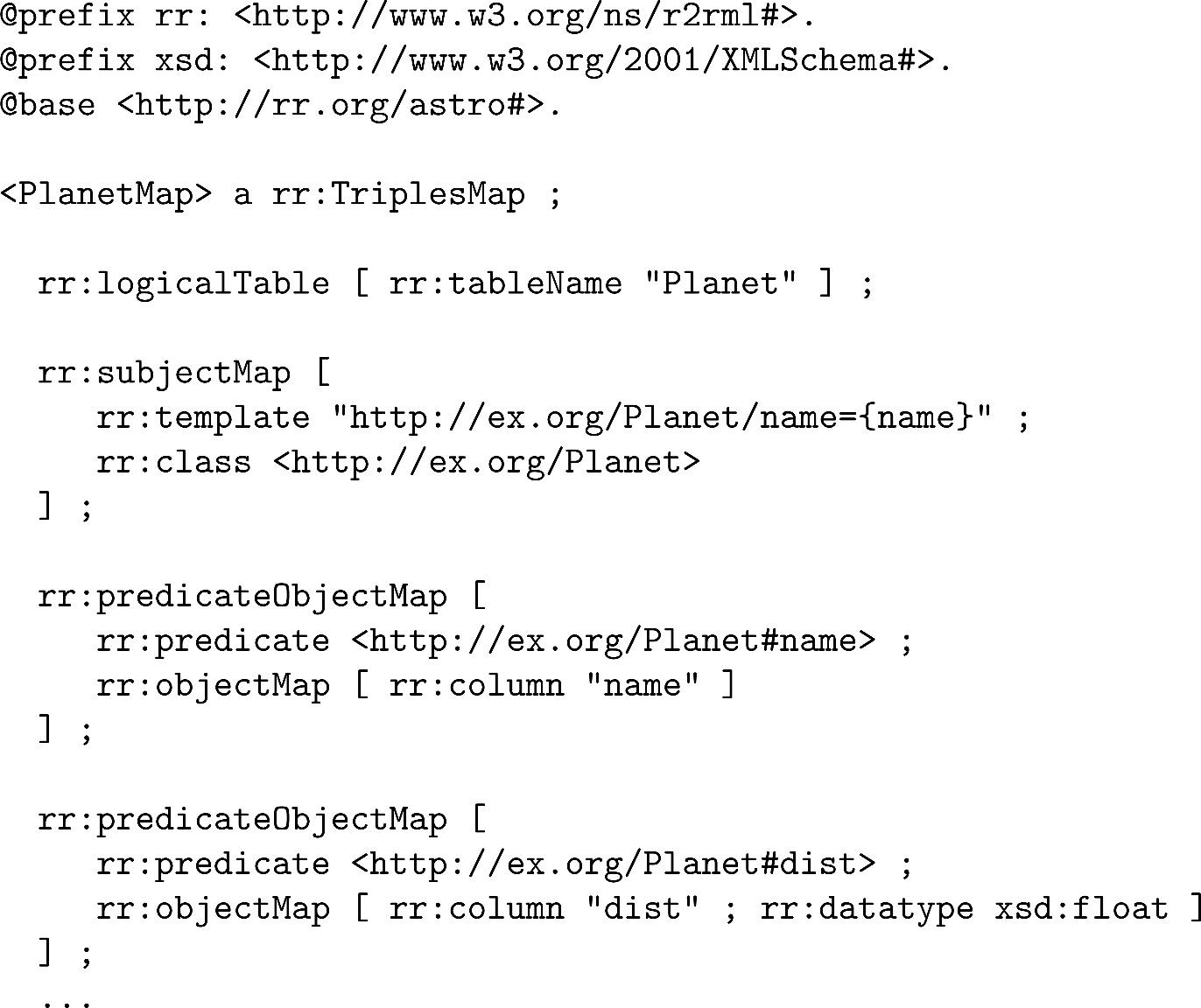 Triple Mapping
Source Table
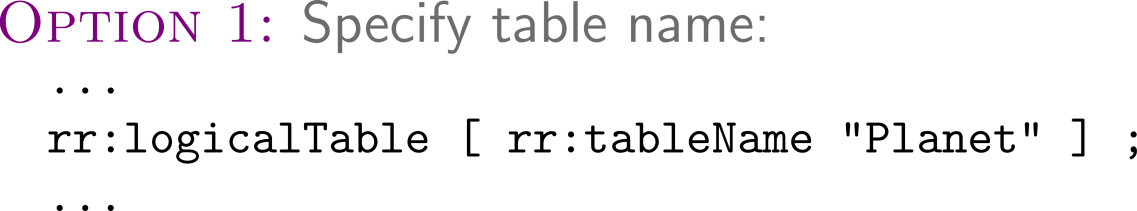 Subject Mapping
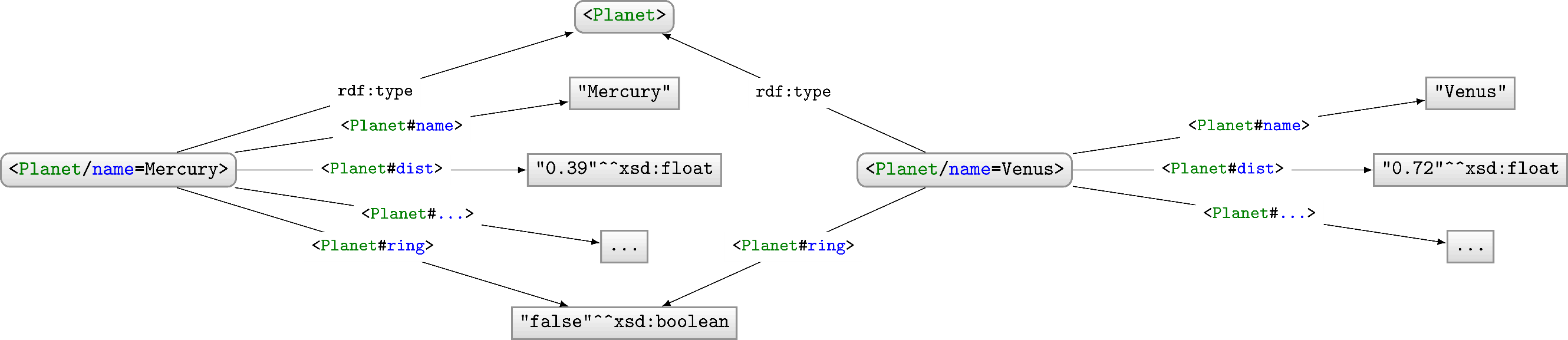 Predicate-Object Mapping
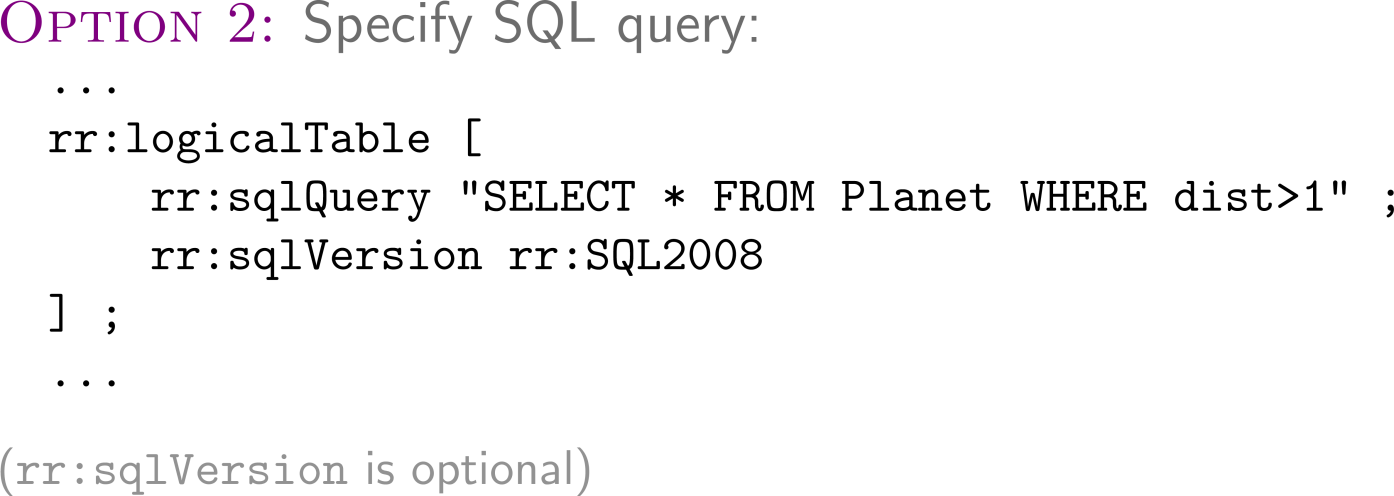 Predicate-Object Mapping
…
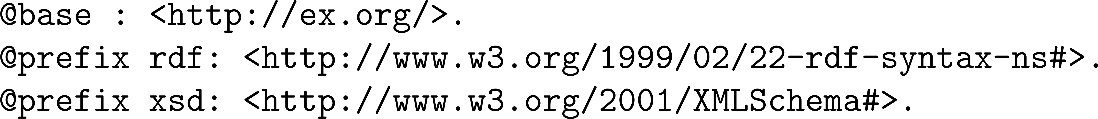 R2RML: Example with SQL Query
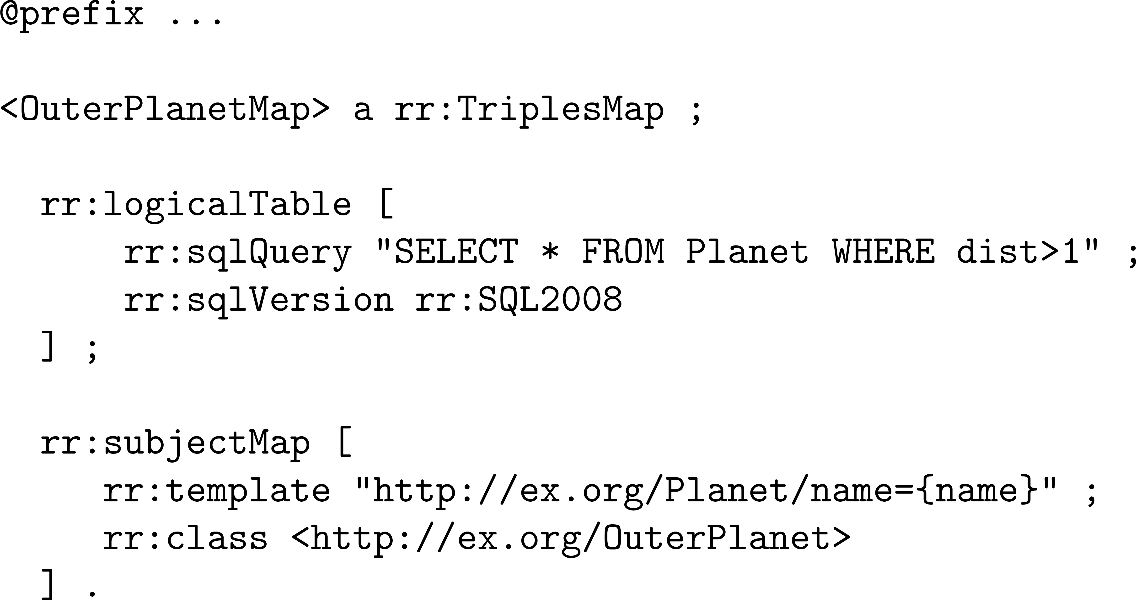 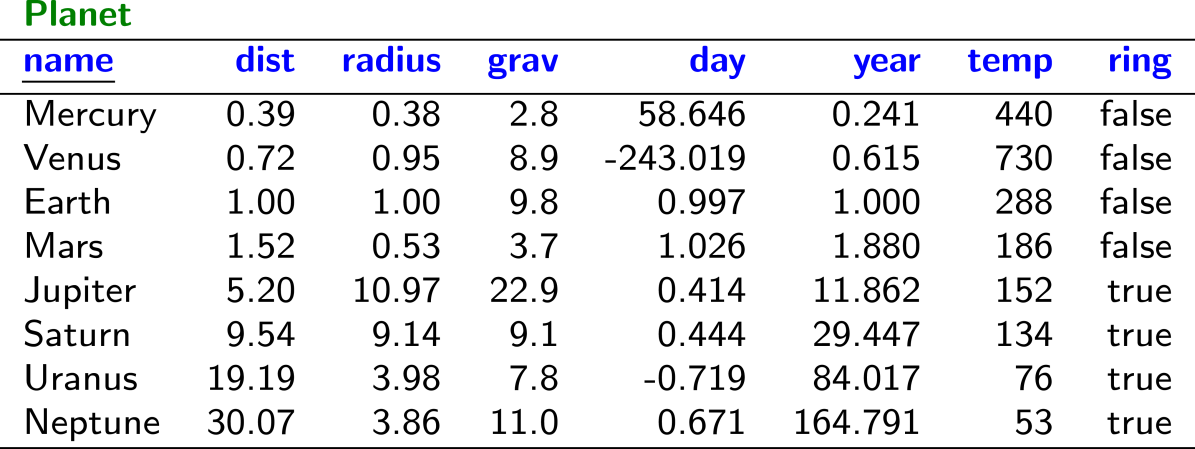 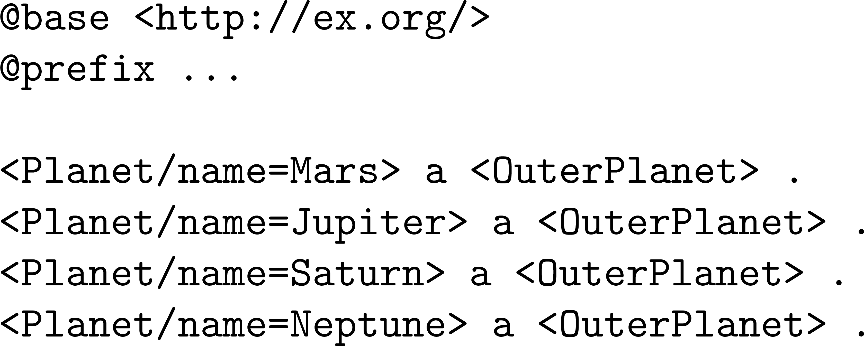 R2RML Term Maps: Creating RDF Terms
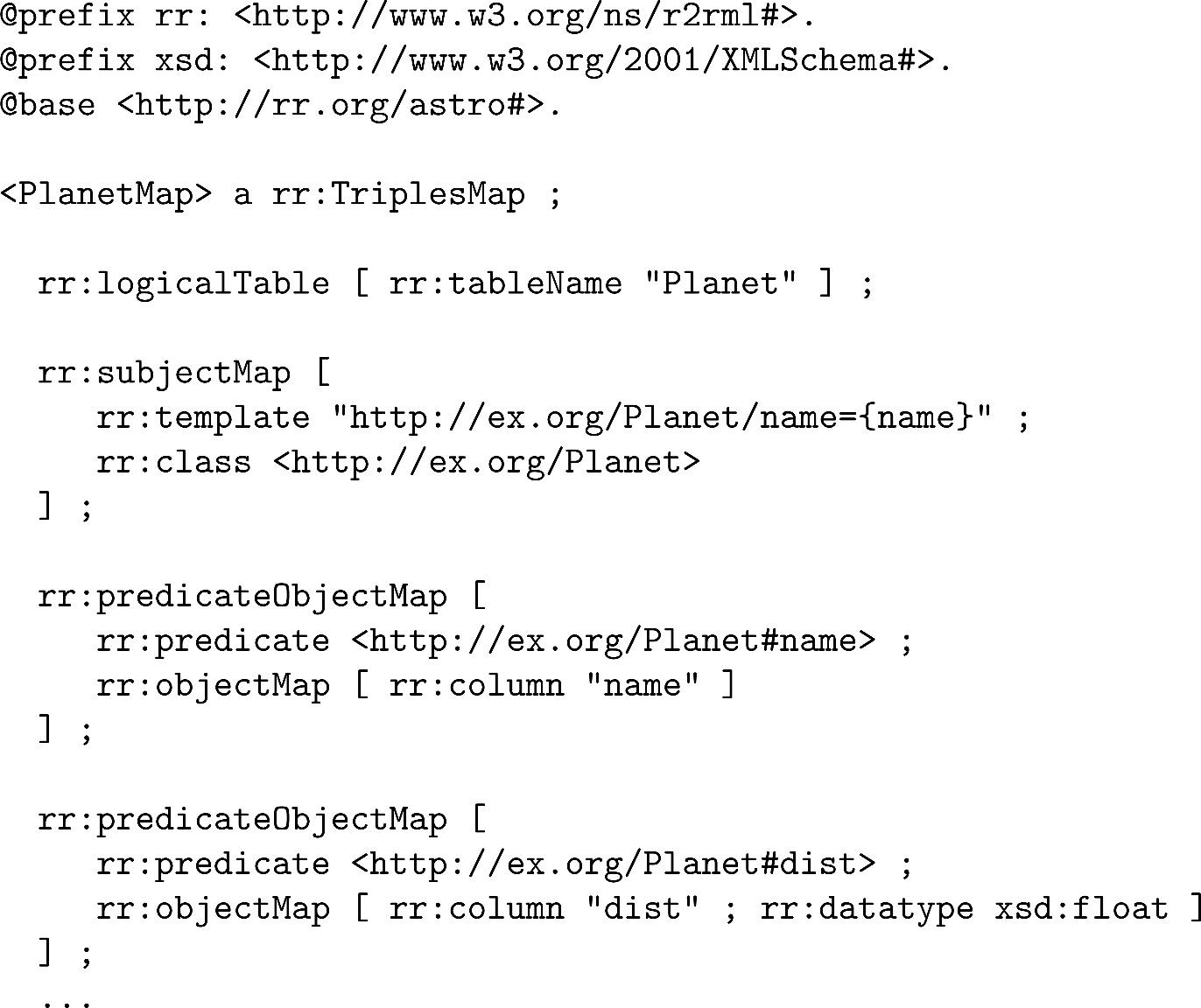 Triple Mapping
Source Table
Subject Mapping
Predicate-Object Mapping
Predicate-Object Mapping
…
R2RML Term Maps: Creating RDF Terms
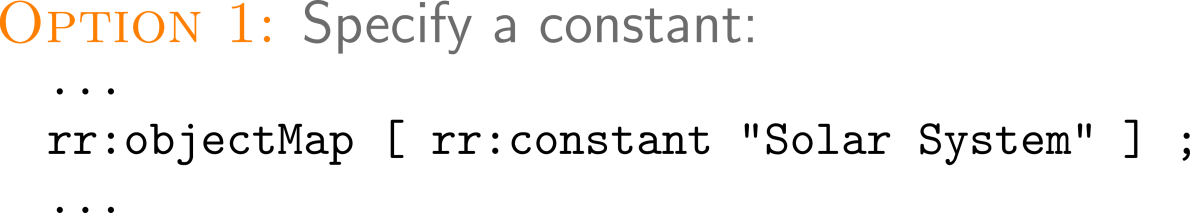 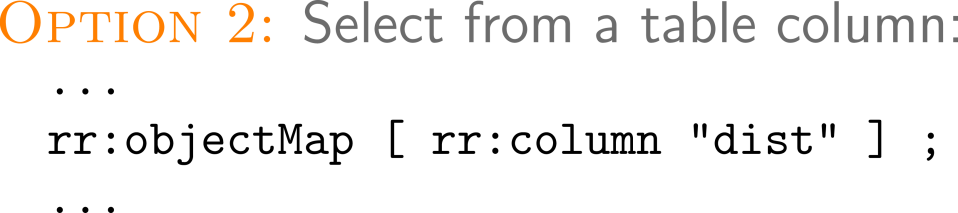 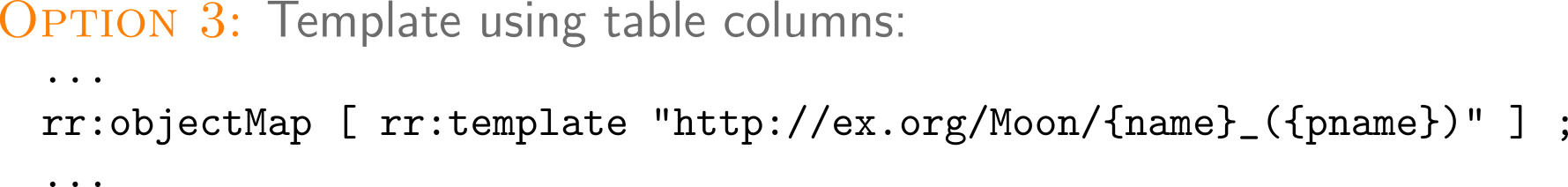 R2RML Term Maps: Constants
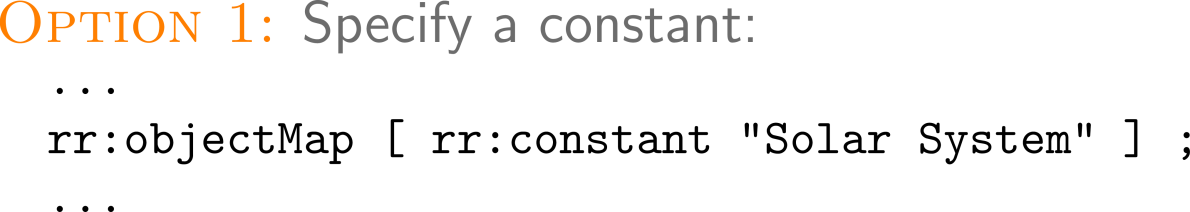 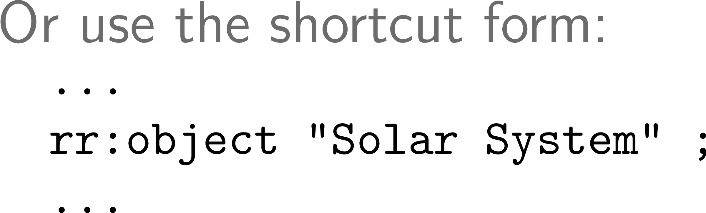 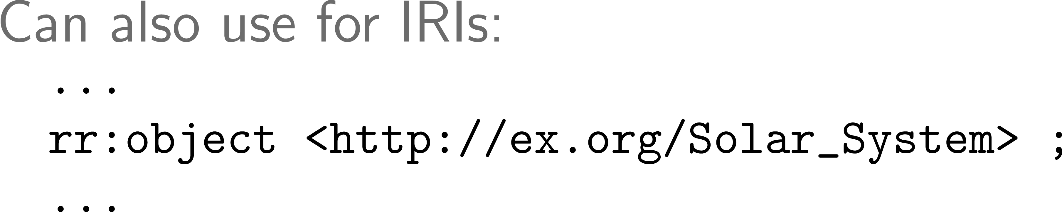 R2RML Term Maps: Columns
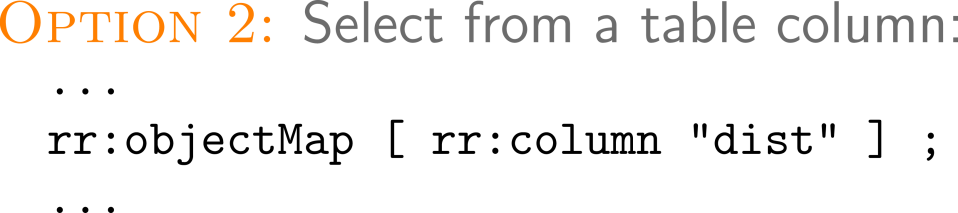 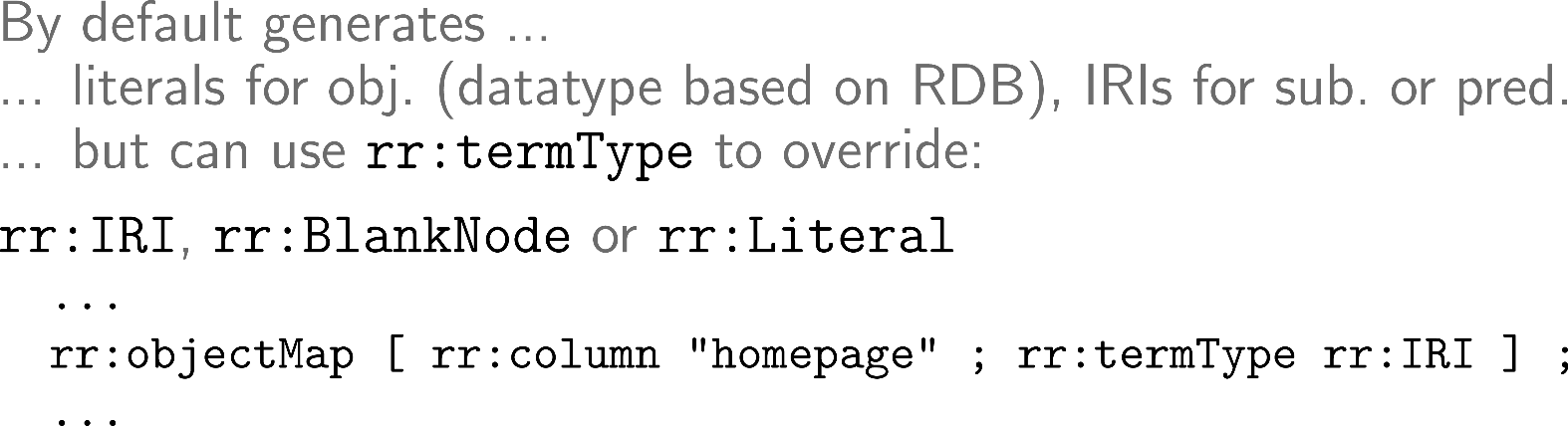 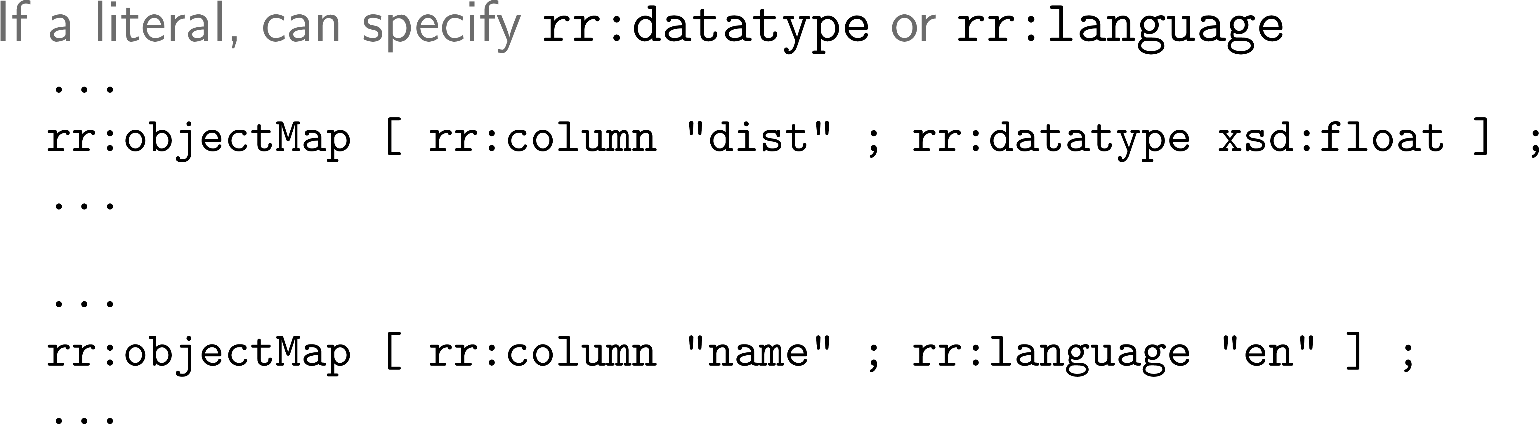 R2RML Term Maps: Templates
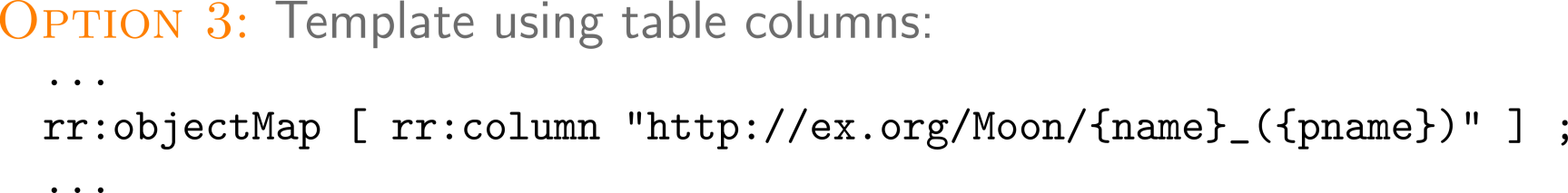 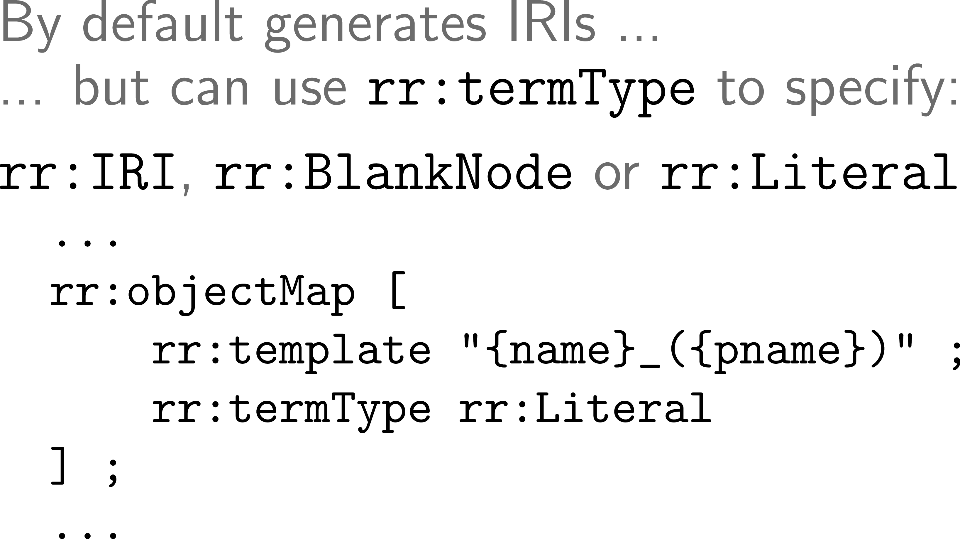 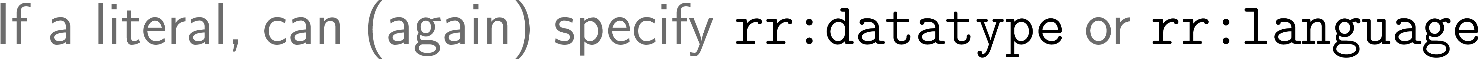 R2RML Term Maps
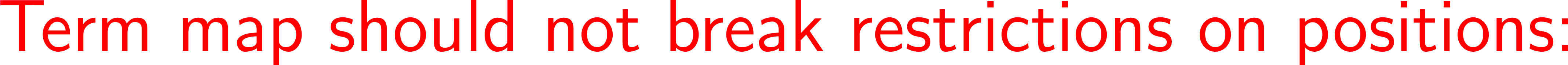 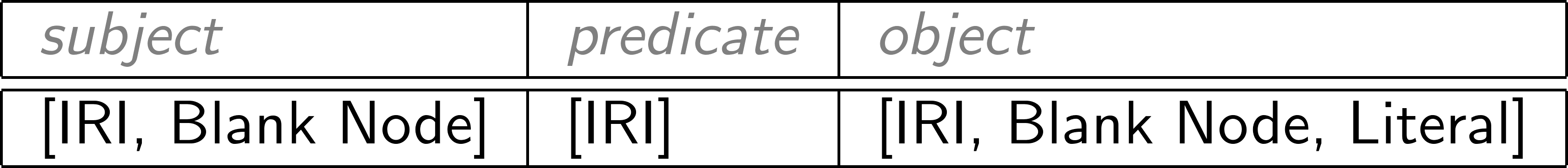 R2RML Term Maps: Example
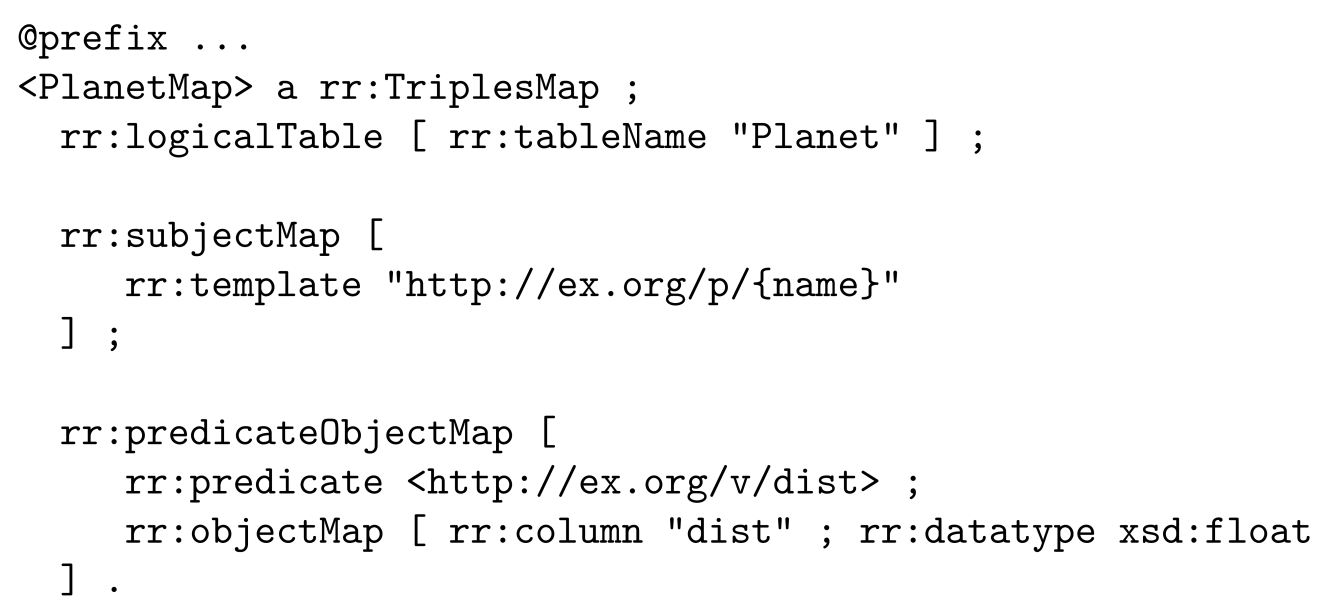 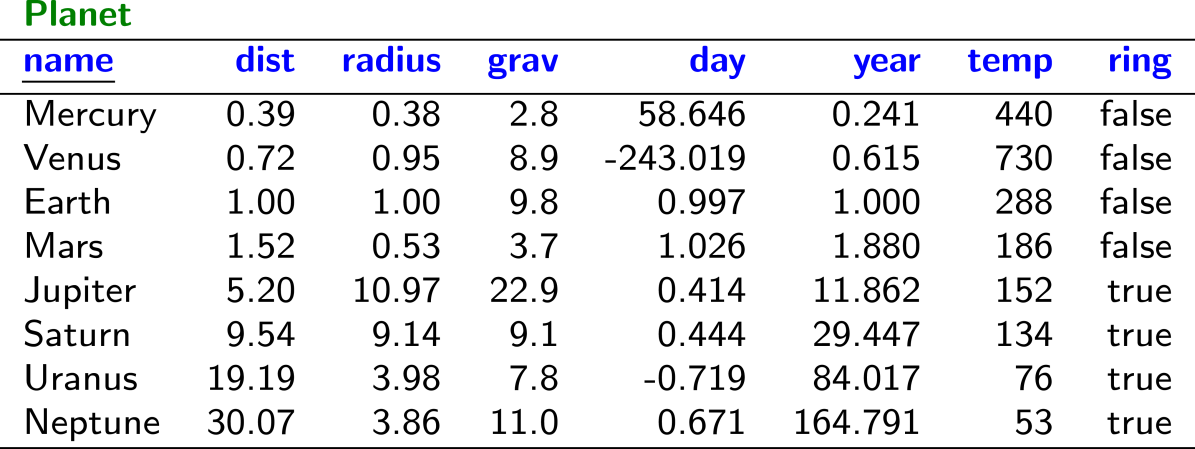 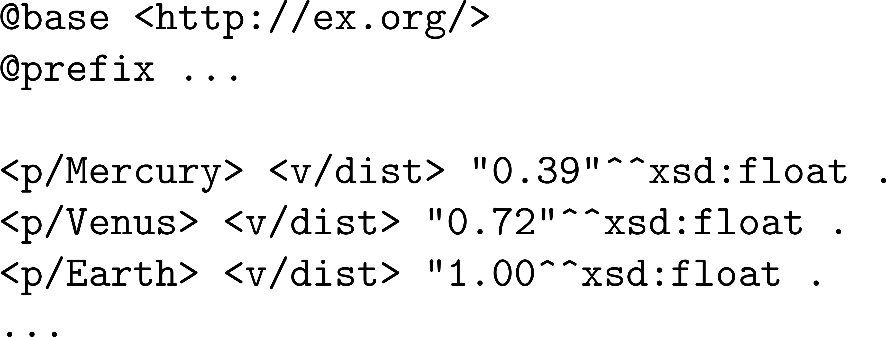 R2RML: Subject Map
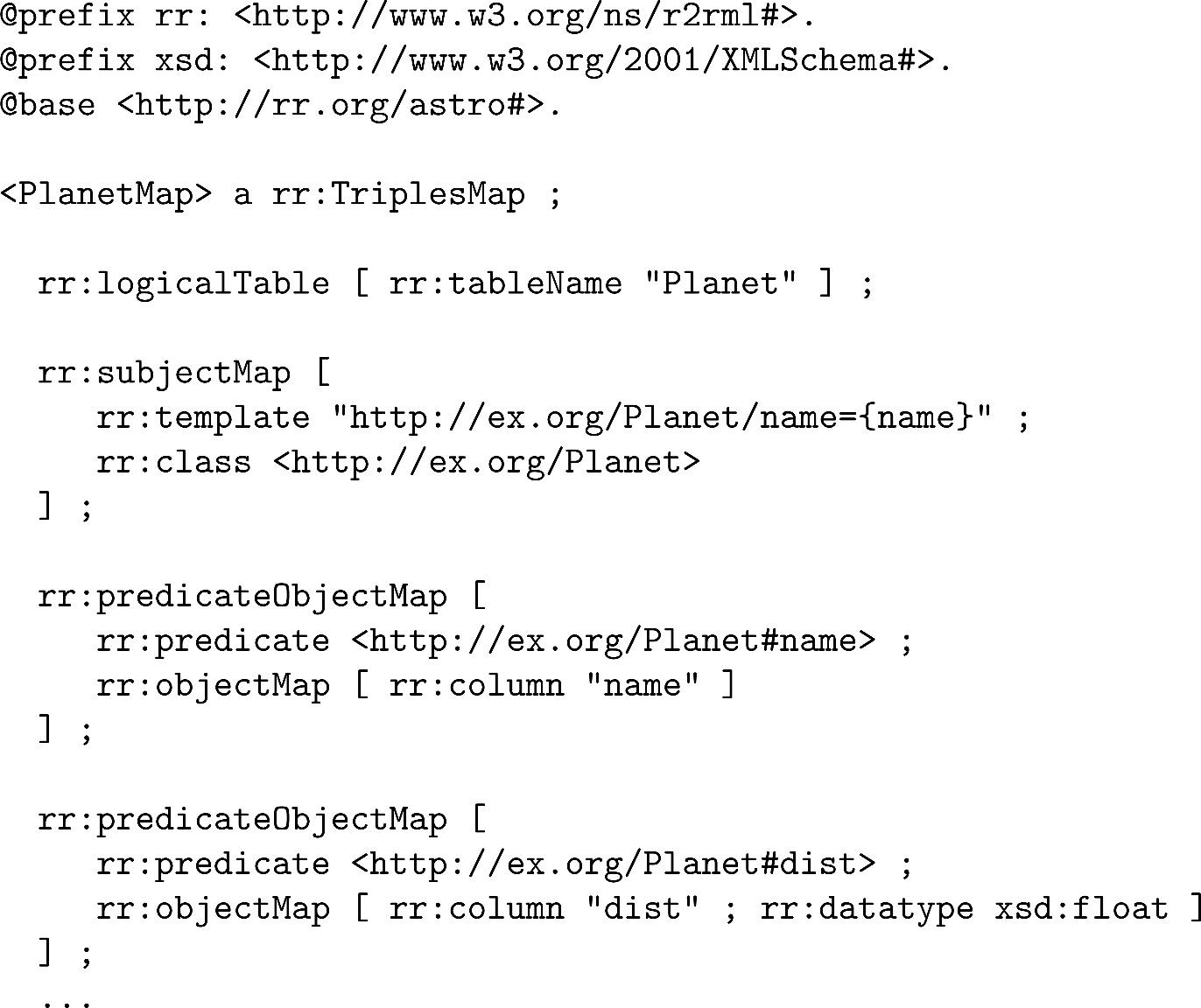 Triple Mapping
Source Table
Subject Mapping
Predicate-Object Mapping
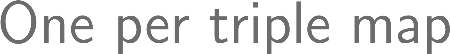 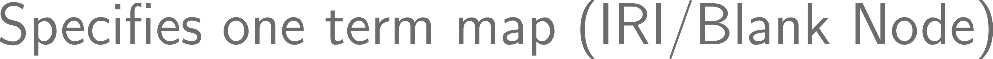 Predicate-Object Mapping
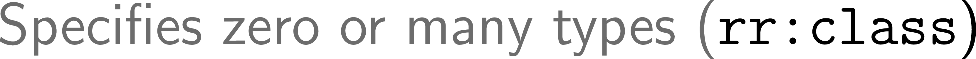 …
R2RML: Example with multiple types
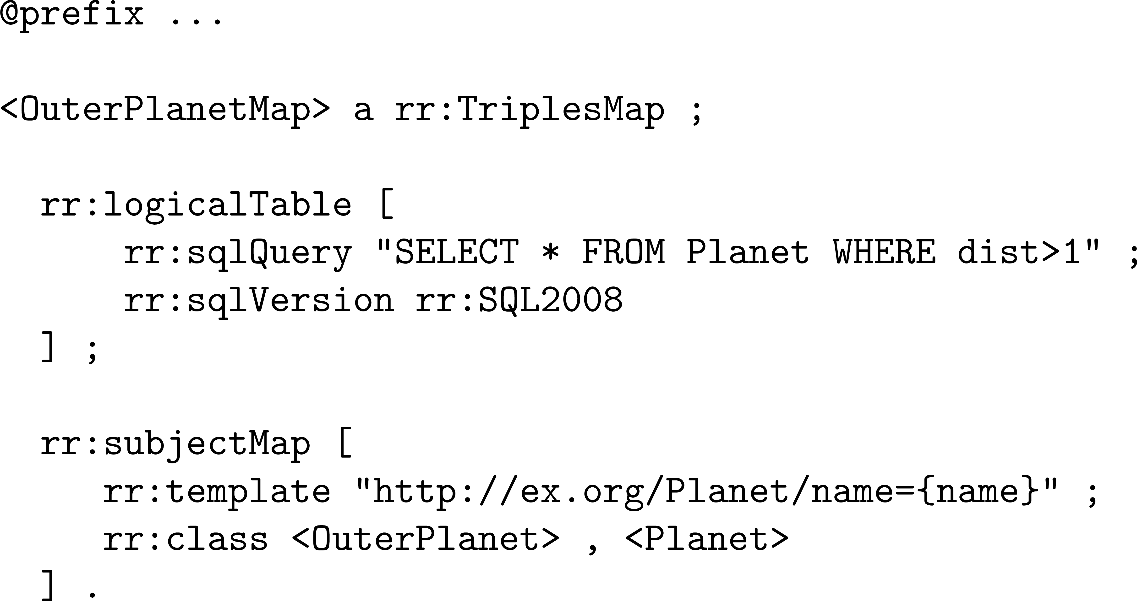 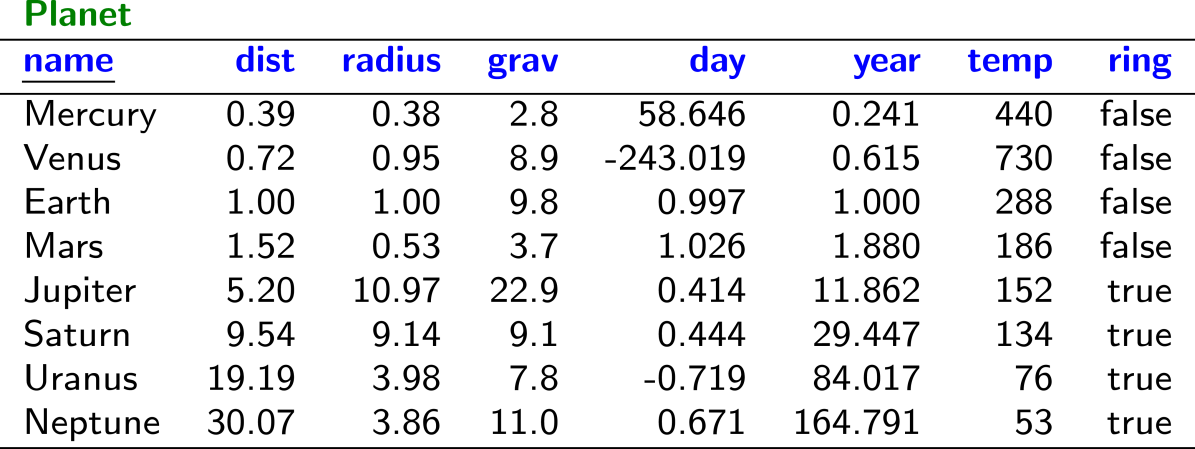 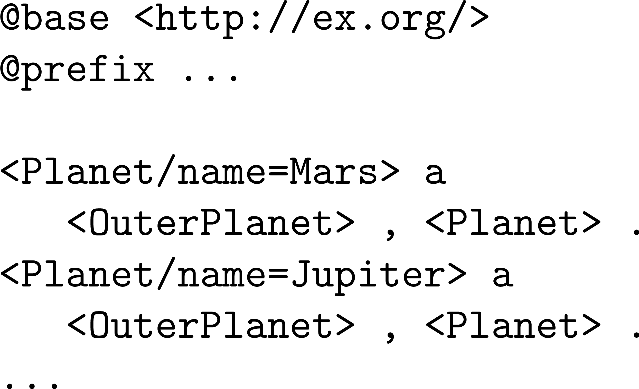 R2RML: Predicate–Object Map
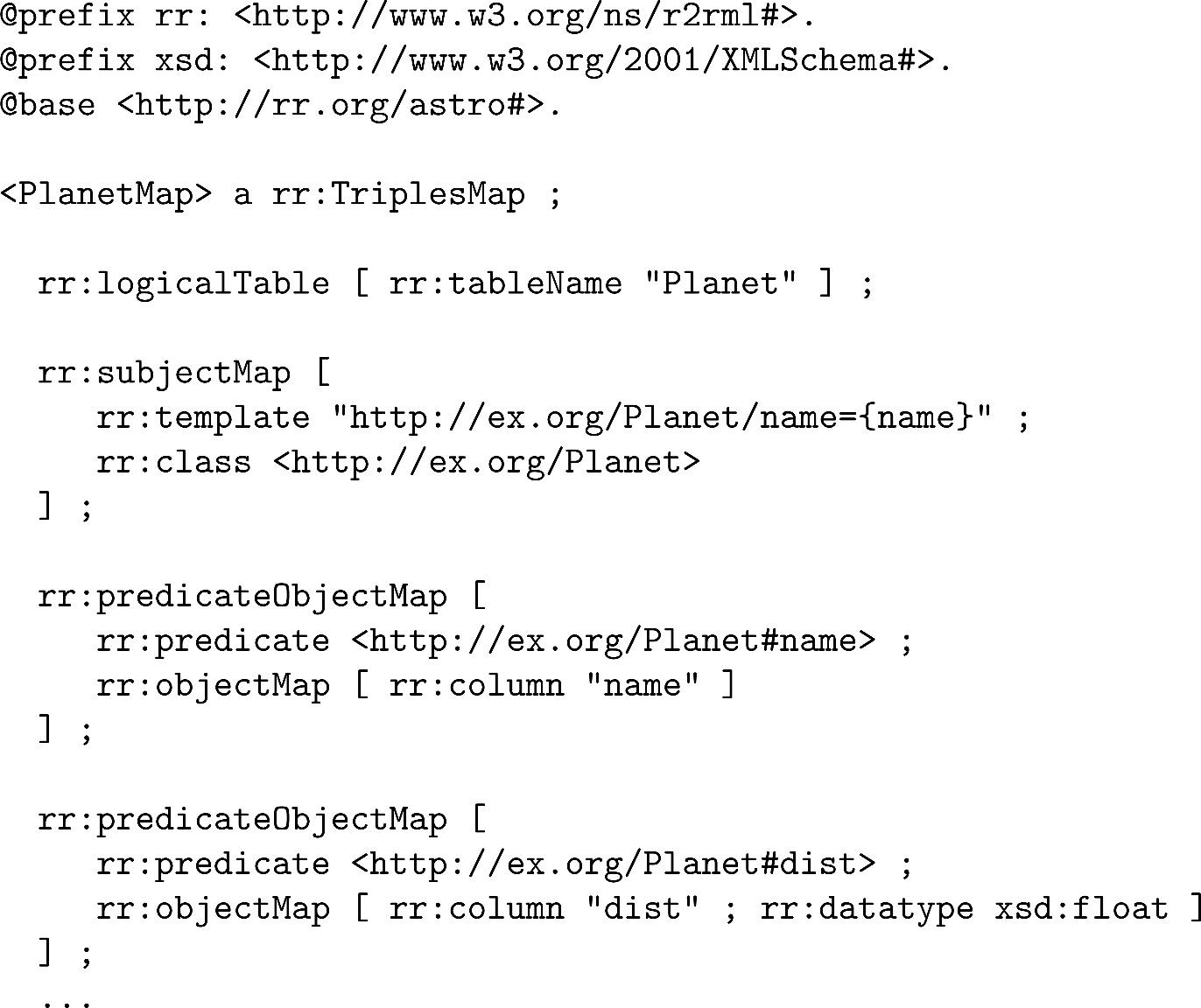 Triple Mapping
Source Table
Subject Mapping
Predicate–Object Mapping
Predicate–Object Mapping
…
R2RML: Predicate–Object Map
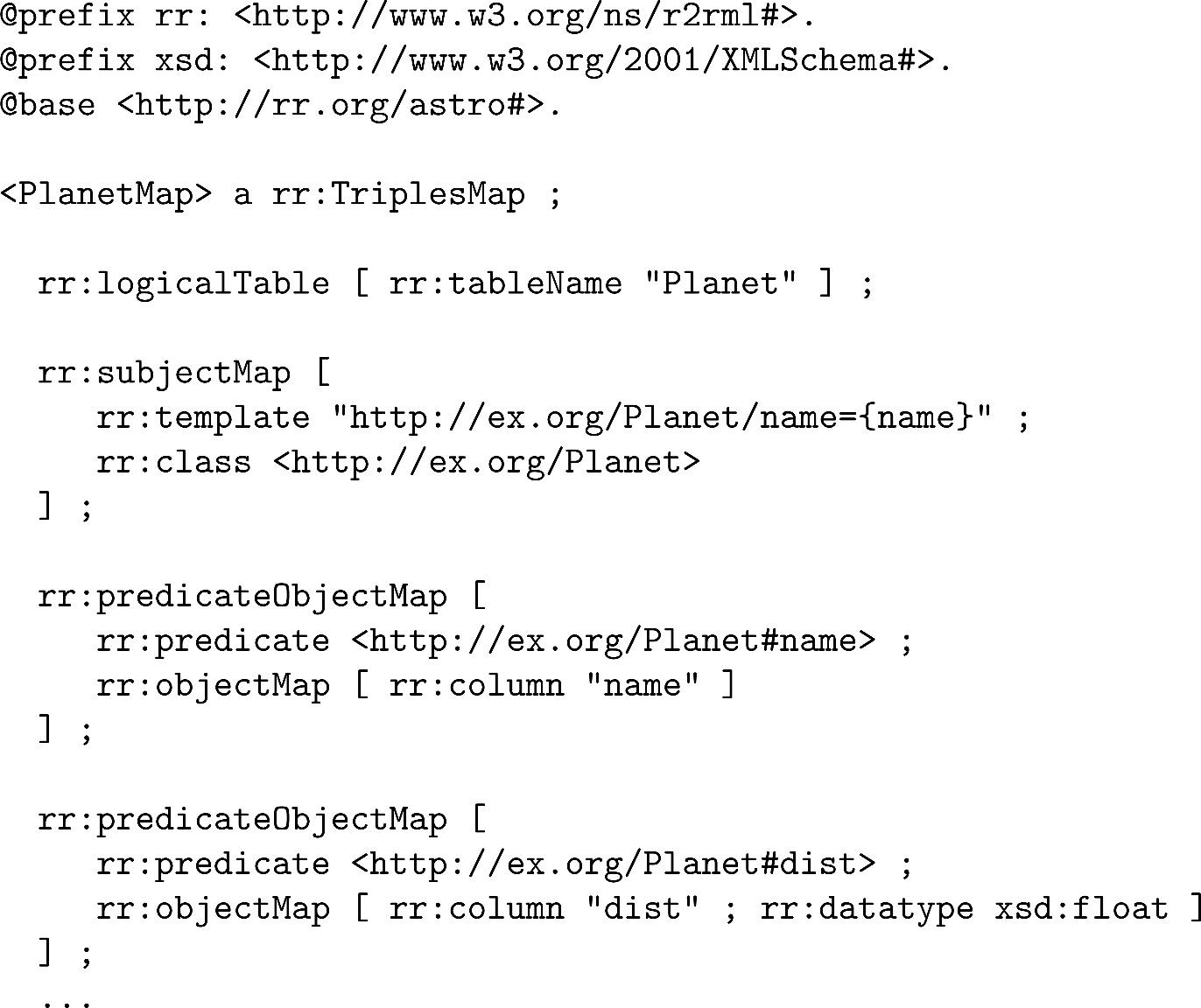 Triple Mapping
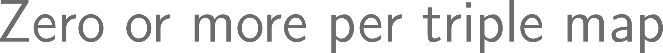 Source Table
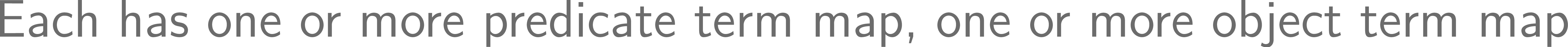 Subject Mapping
Predicate–Object Mapping
Predicate–Object Mapping
…
R2RML: Reference Object Map
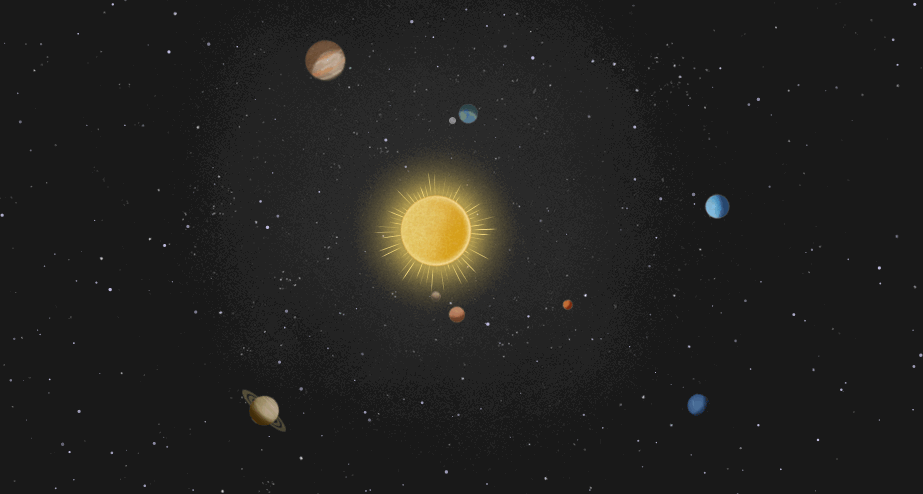 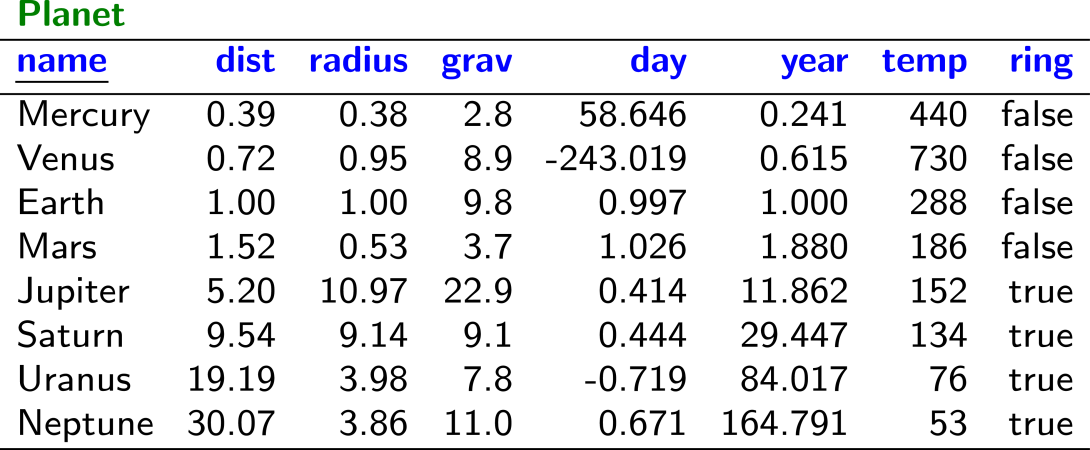 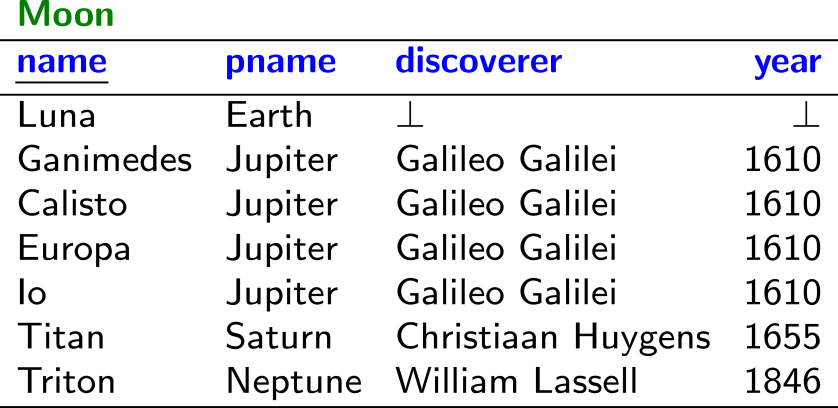 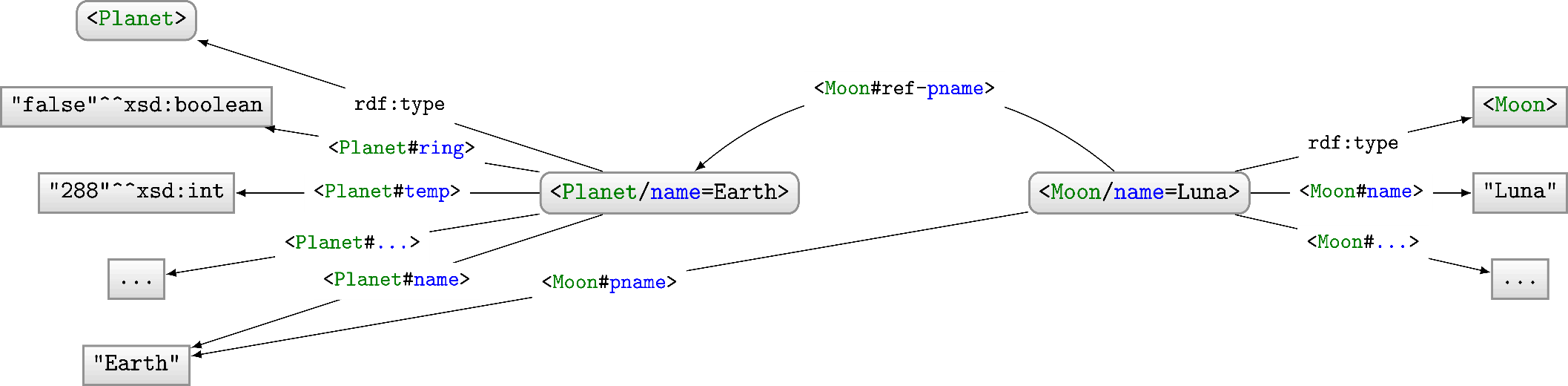 R2RML: Reference Object Map
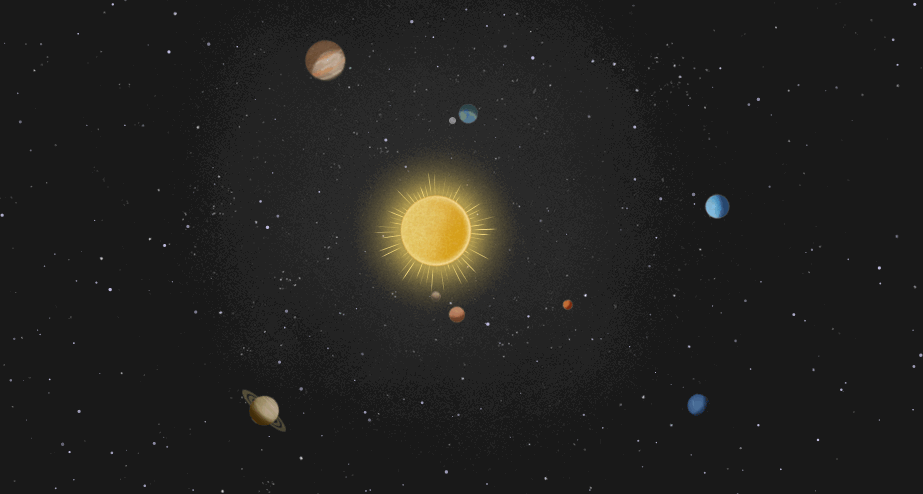 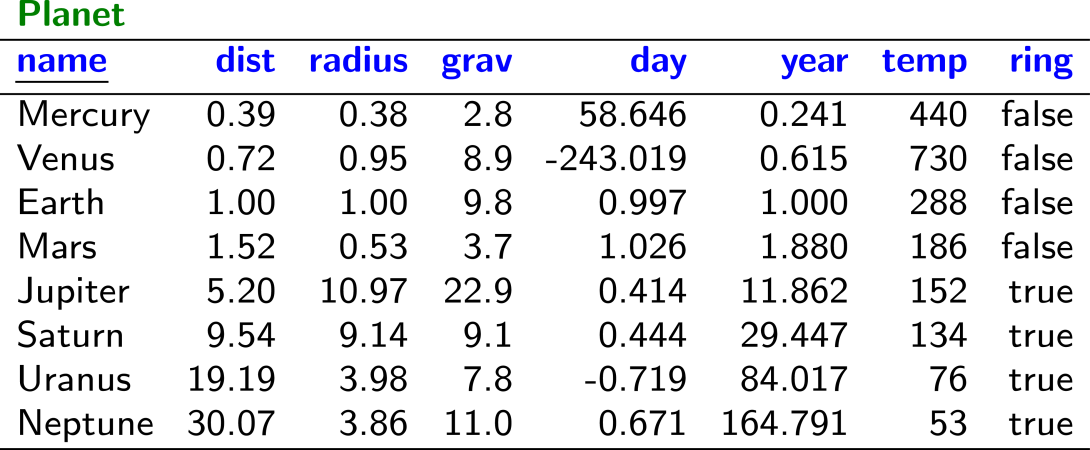 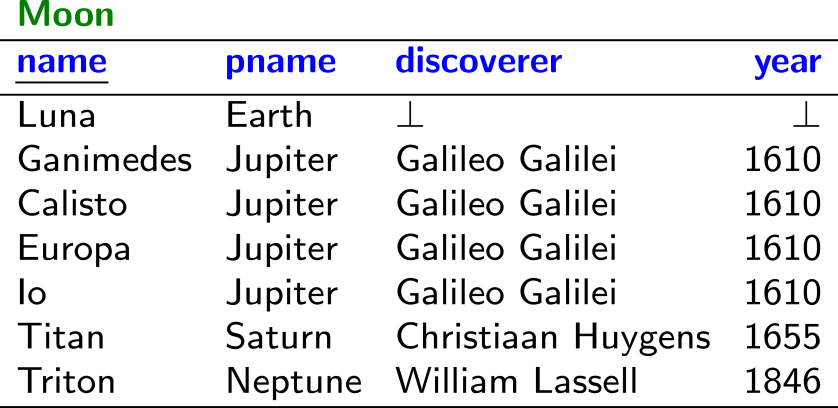 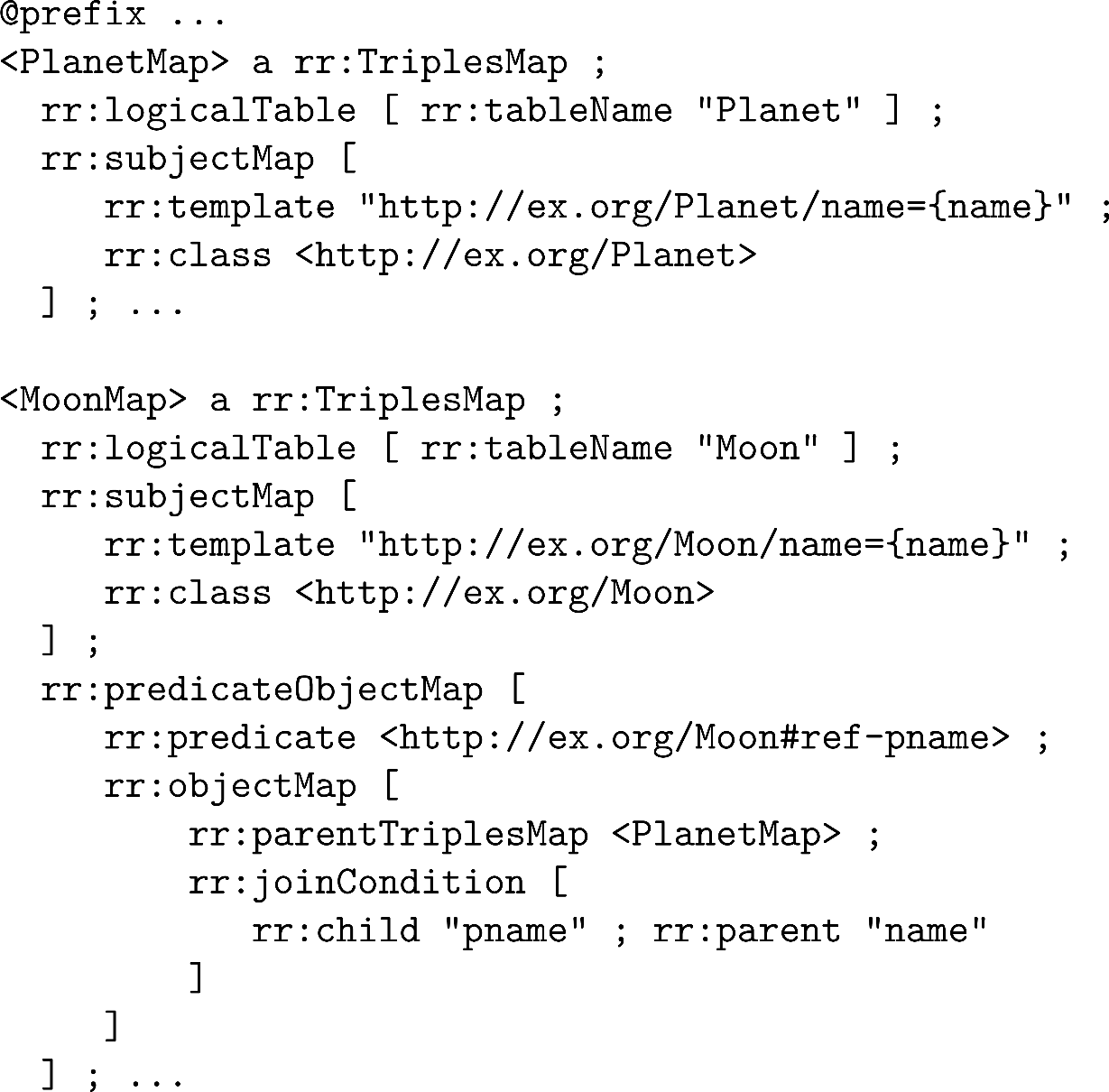 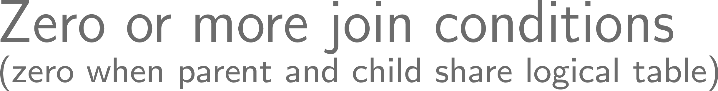 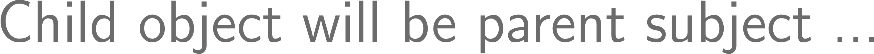 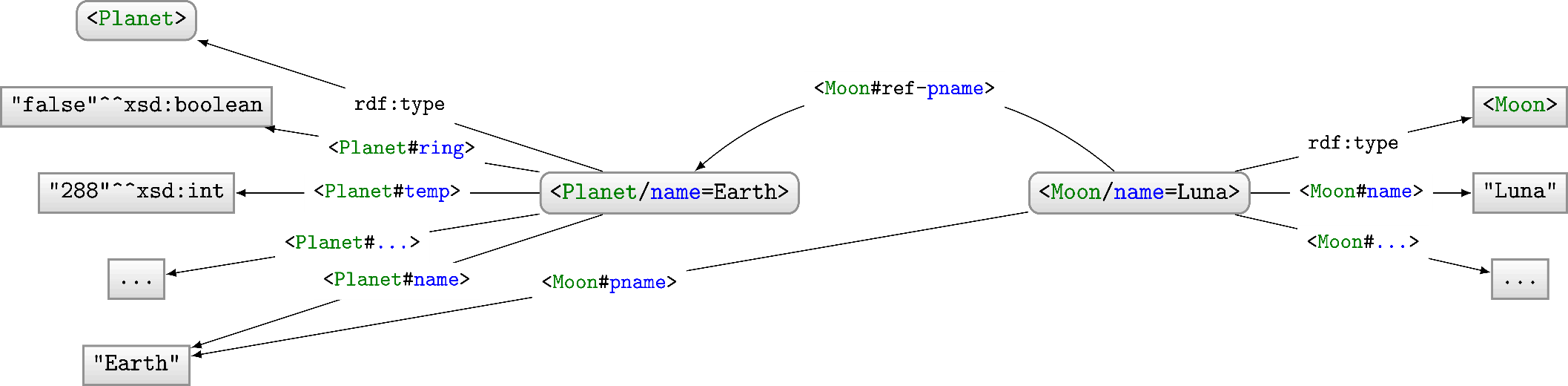 R2RML: Reference Object Map
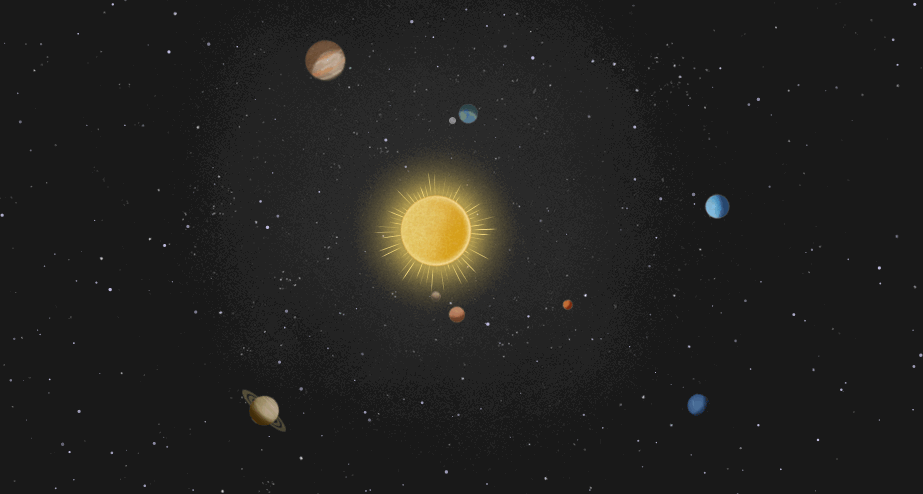 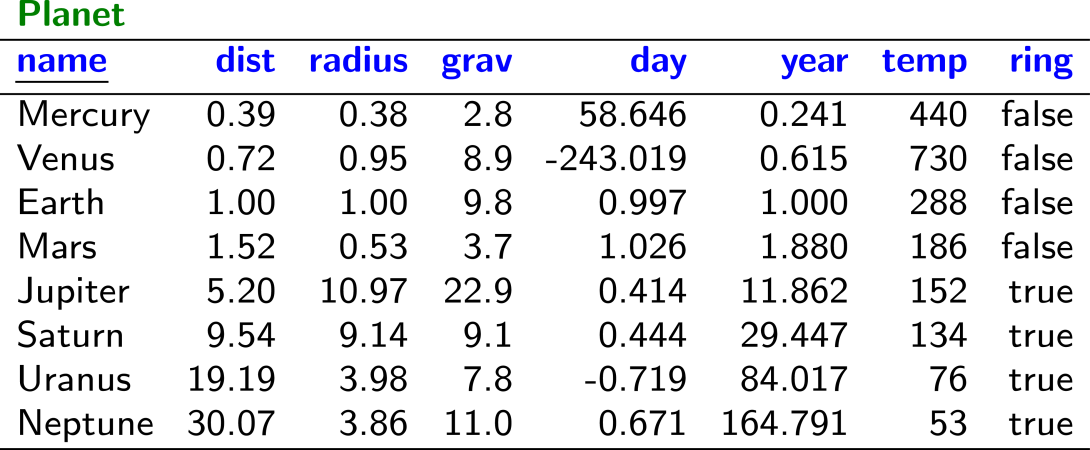 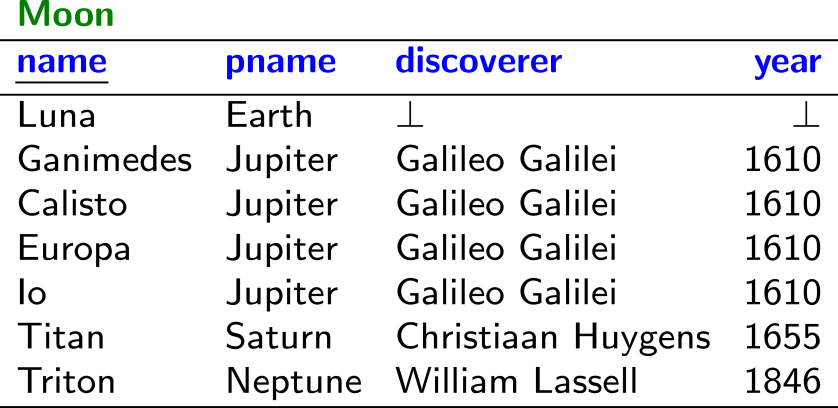 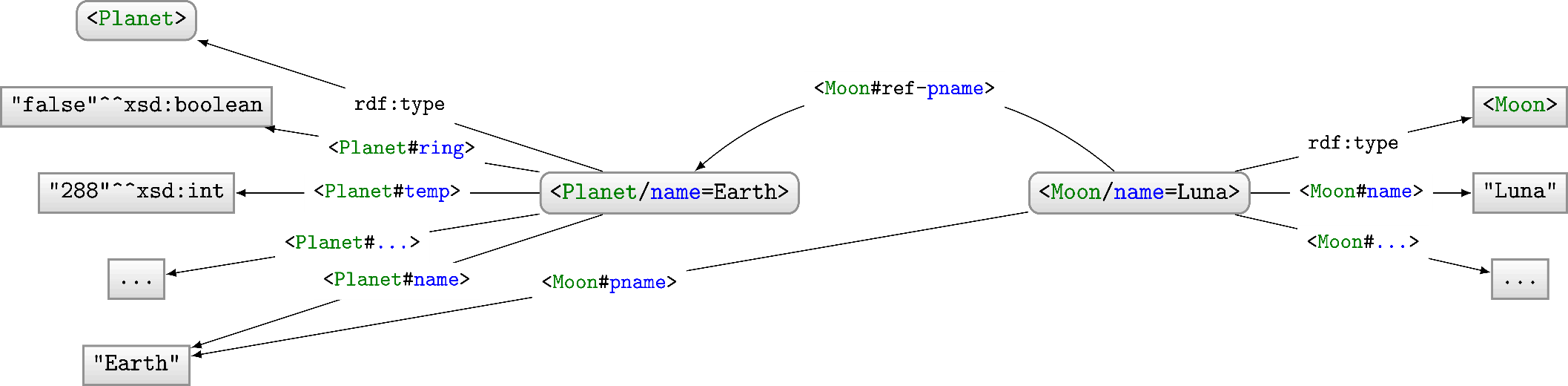 Summary of Triple Map Structure
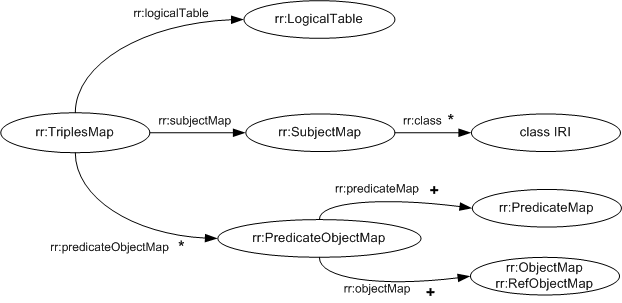 * zero or more
+ one or more
(otherwise, precisely one)
R2RML: Graph Maps
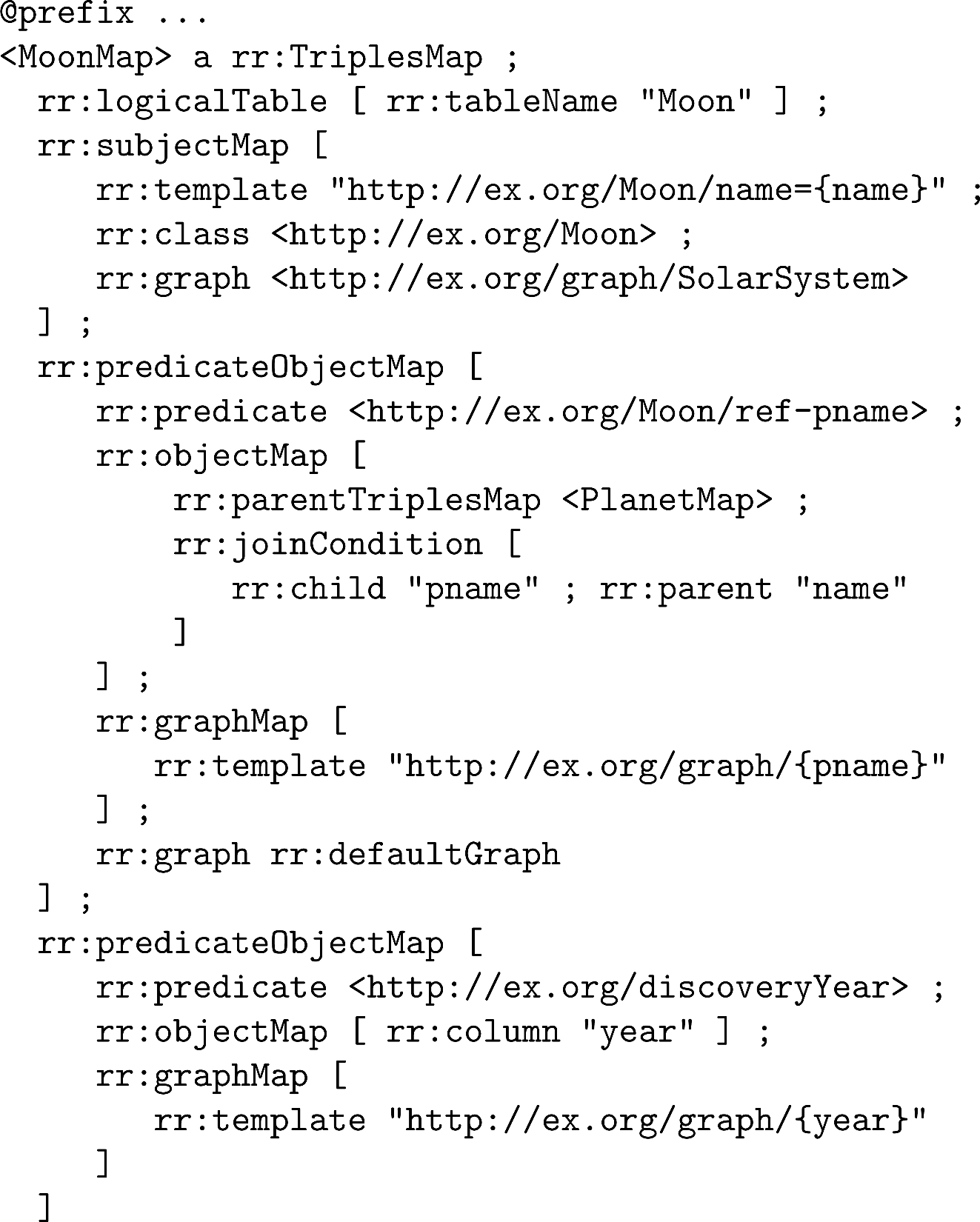 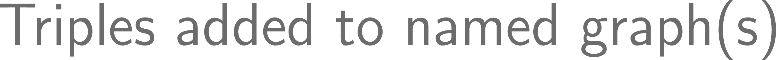 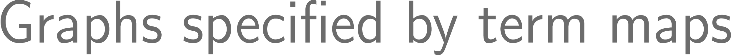 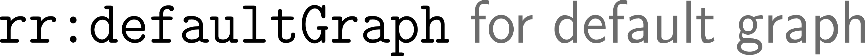 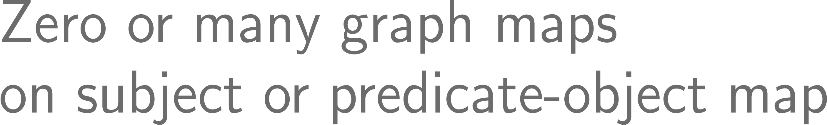 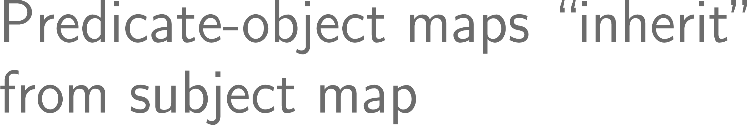 R2RML …
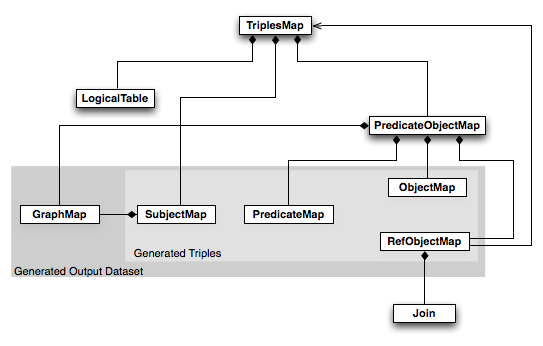 RDB2RDF
RDB2RDF: Surfacing (some of) the Deep Web
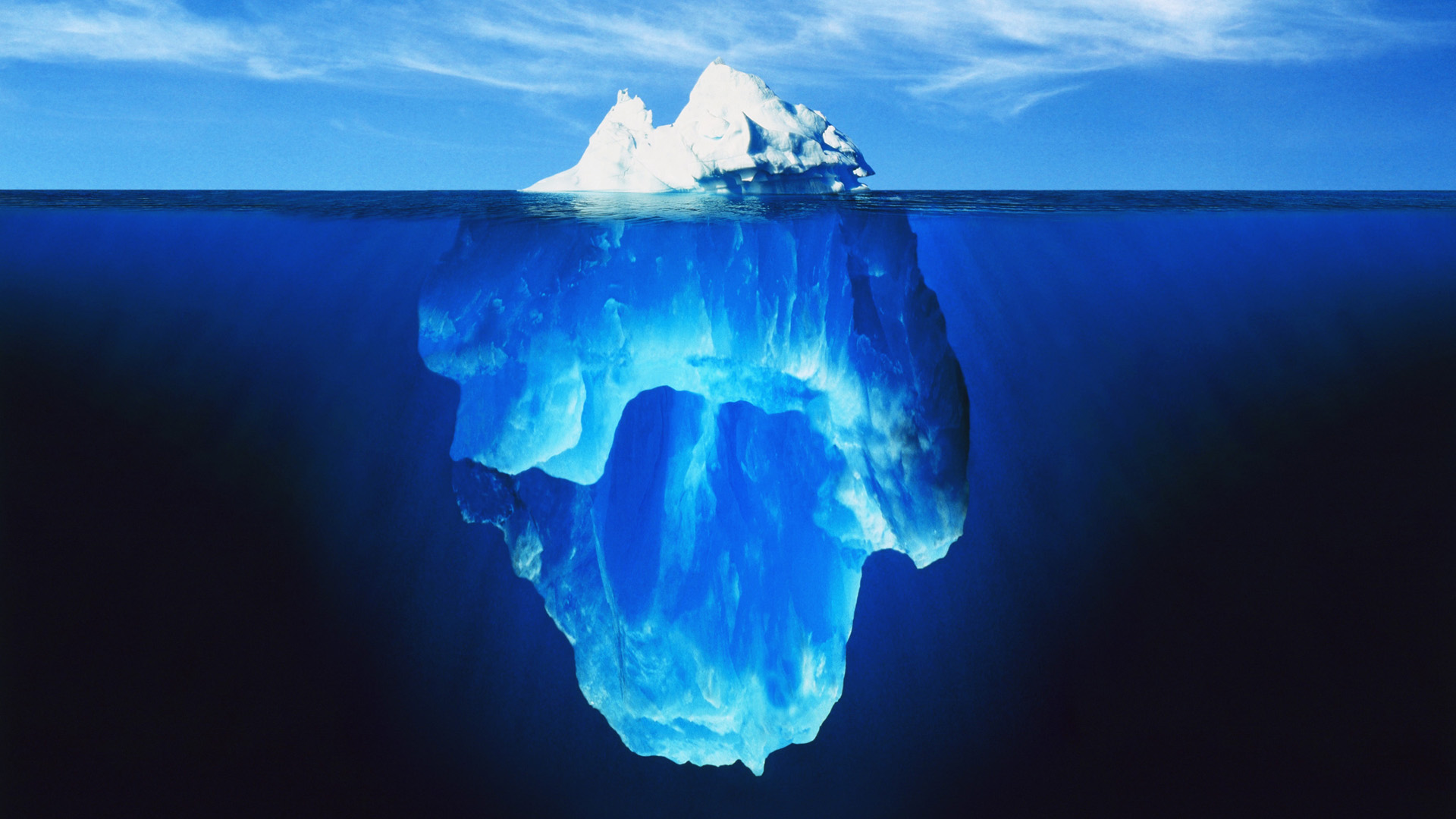 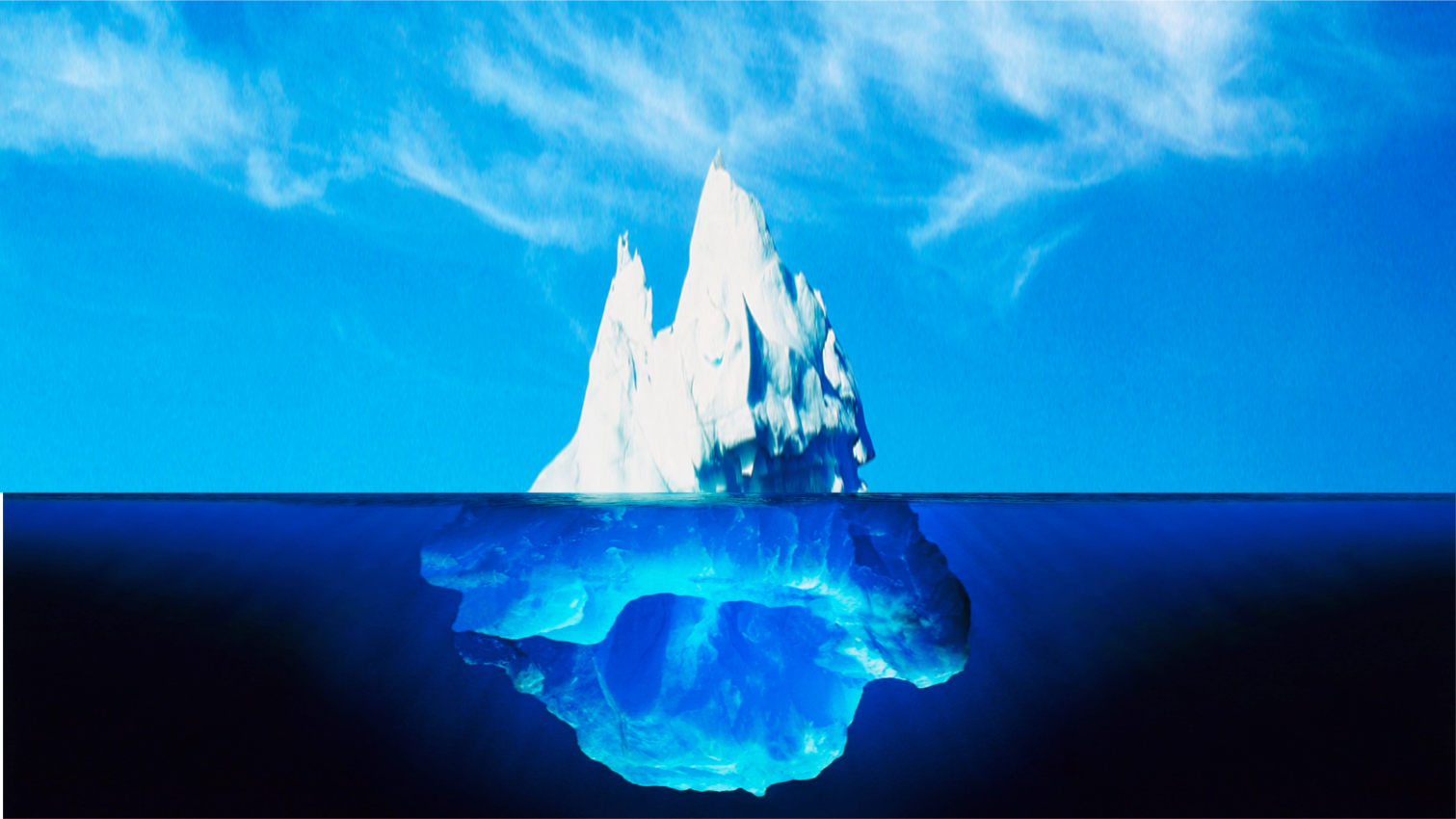 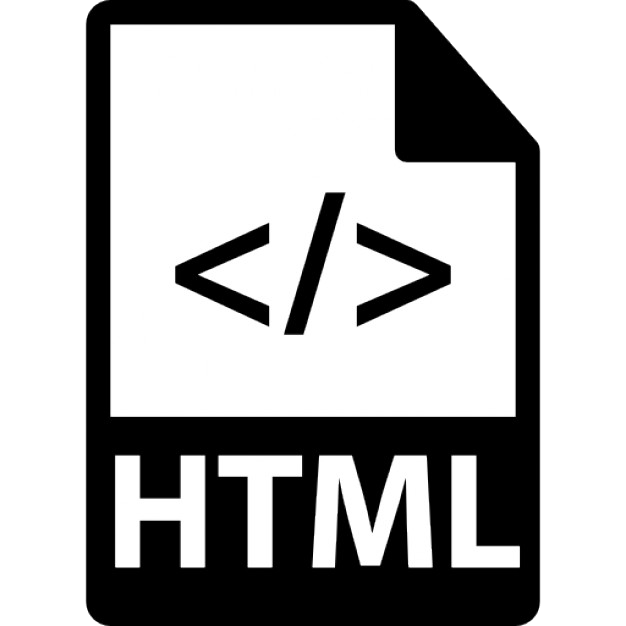 Surface Web
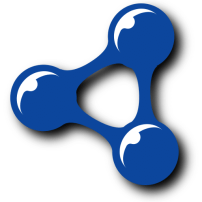 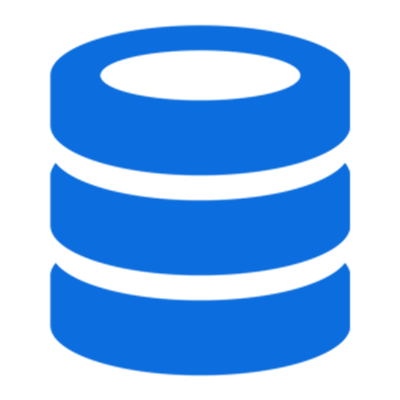 Deep Web
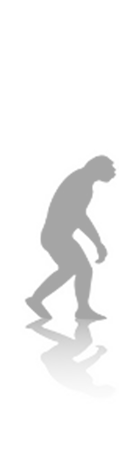 Questions?
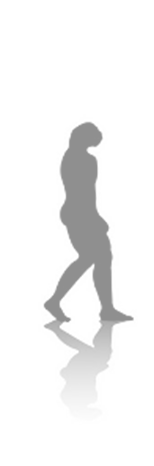 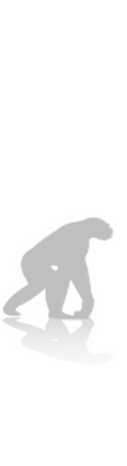 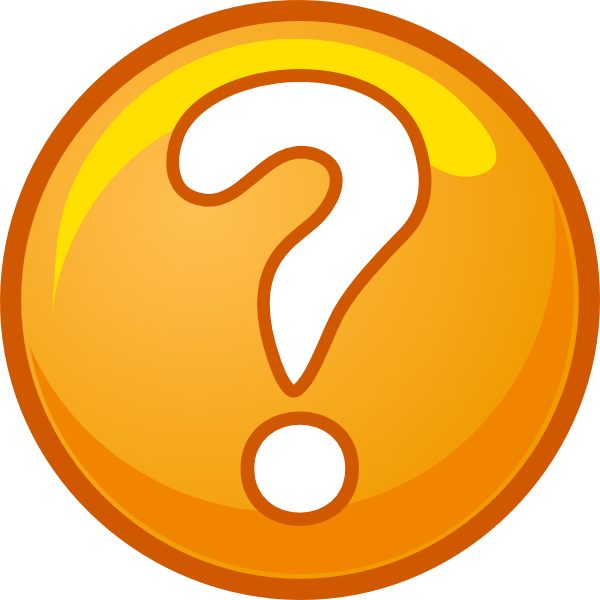 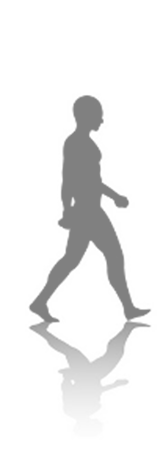 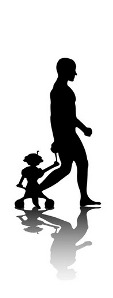